Actualités sur la prise en charge des Dyslipidémies en Cardiologie
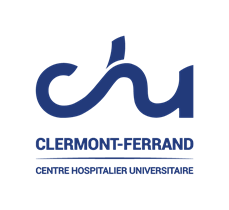 Super-Lioran 
01/10/2022
Dr Benjamin Duband
Liens d’intérêt
Présentations orales rémunérées pour AMGEN, ORGANON
Actualités en Dyslipidémie – Super Lioran 2022 – Dr Duband
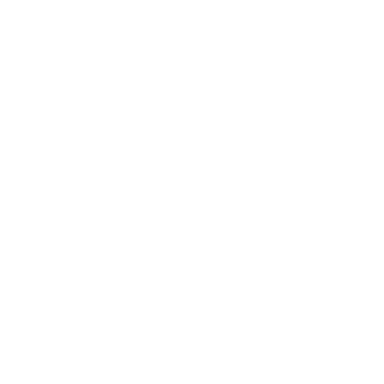 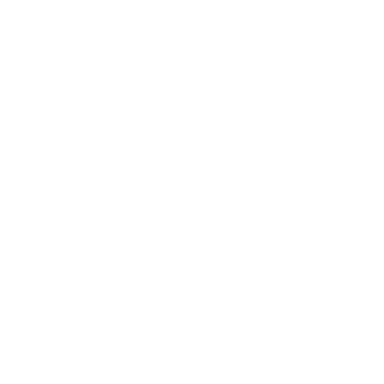 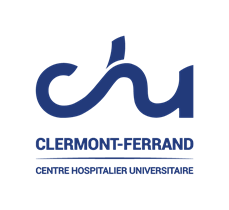 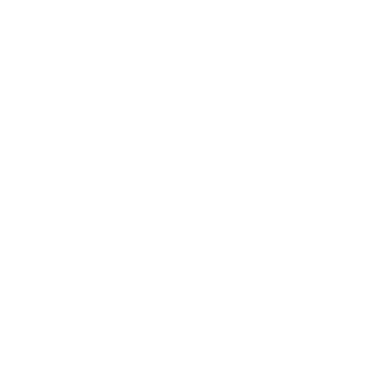 [Speaker Notes: Rappels : physiopath, recos, objectifs++, statines, ezetimibe, antiPCSK9
Statines : rappel physiopathologie premières études; actualités sur intolérance Samson et Meta analyses
AntiPCSK9 : rappel physiopath, études ; études récentes OCT
HF : 2 slides, diagnostic, TTT et impact (étude sur familles)]
Actualités en Dyslipidémie – Super Lioran 2022 – Dr Duband
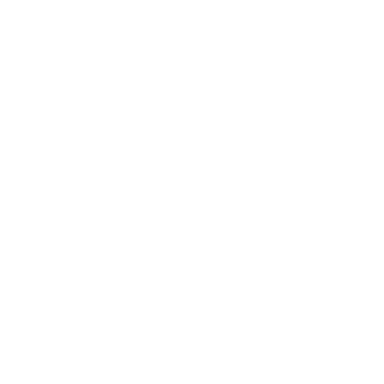 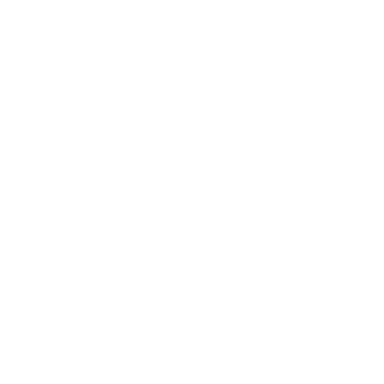 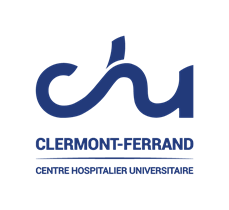 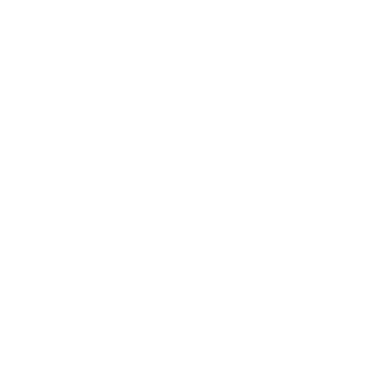 [Speaker Notes: Rappels : physiopath, recos, objectifs++, statines, ezetimibe, antiPCSK9
Statines : rappel physiopathologie premières études; actualités sur intolérance Samson et Meta analyses
AntiPCSK9 : rappel physiopath, études ; études récentes OCT
HF : 2 slides, diagnostic, TTT et impact (étude sur familles)]
Actualités en Dyslipidémie – Physiopathologie
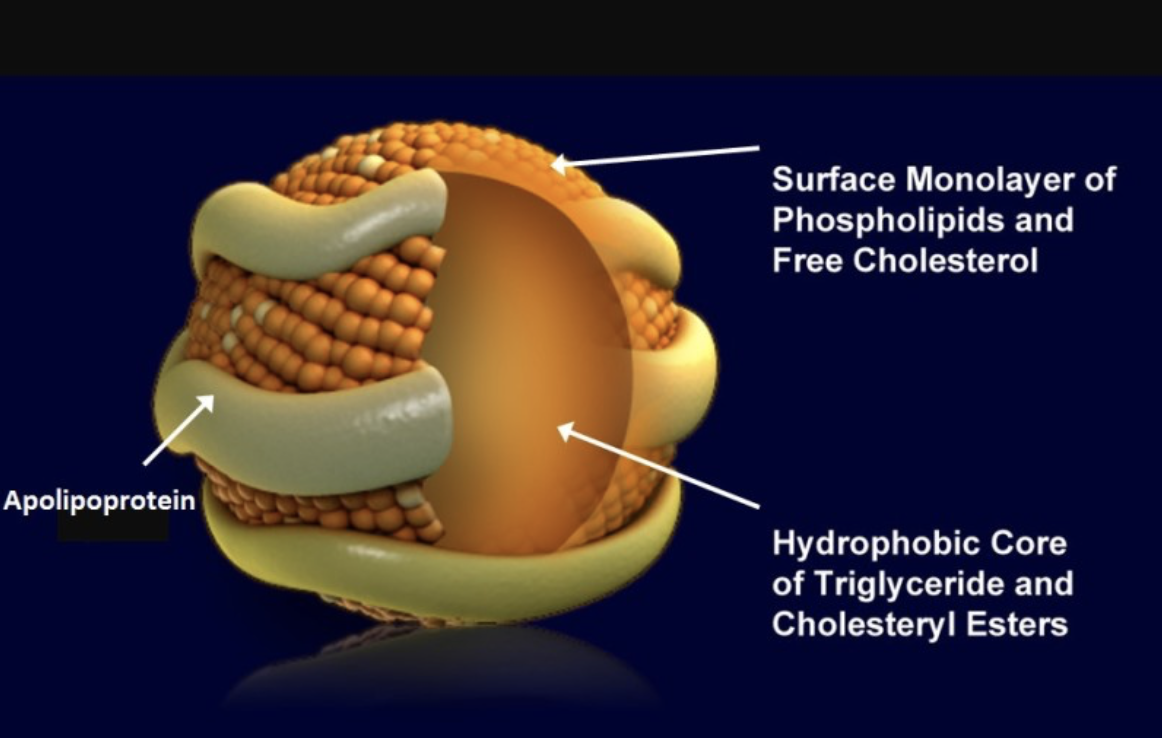 Lipoprotéine 
coeur lipidique hydrophobe 
stabilisées par apolipoprotéine/PL
transport triglycérides et cholestérol
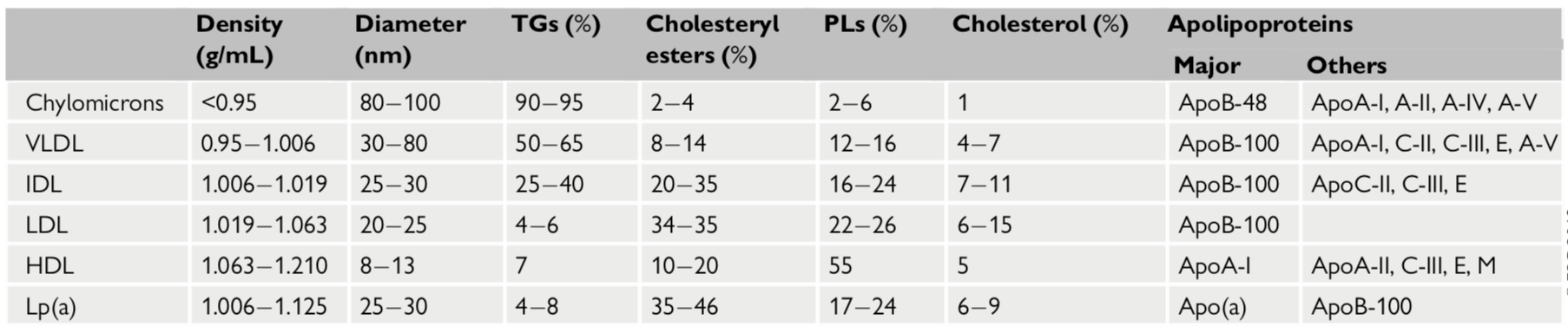 Mach F, European Heart Journal. 2020 Jan 1;41(1):111–88
Actualités en Dyslipidémie – Physiopathologie
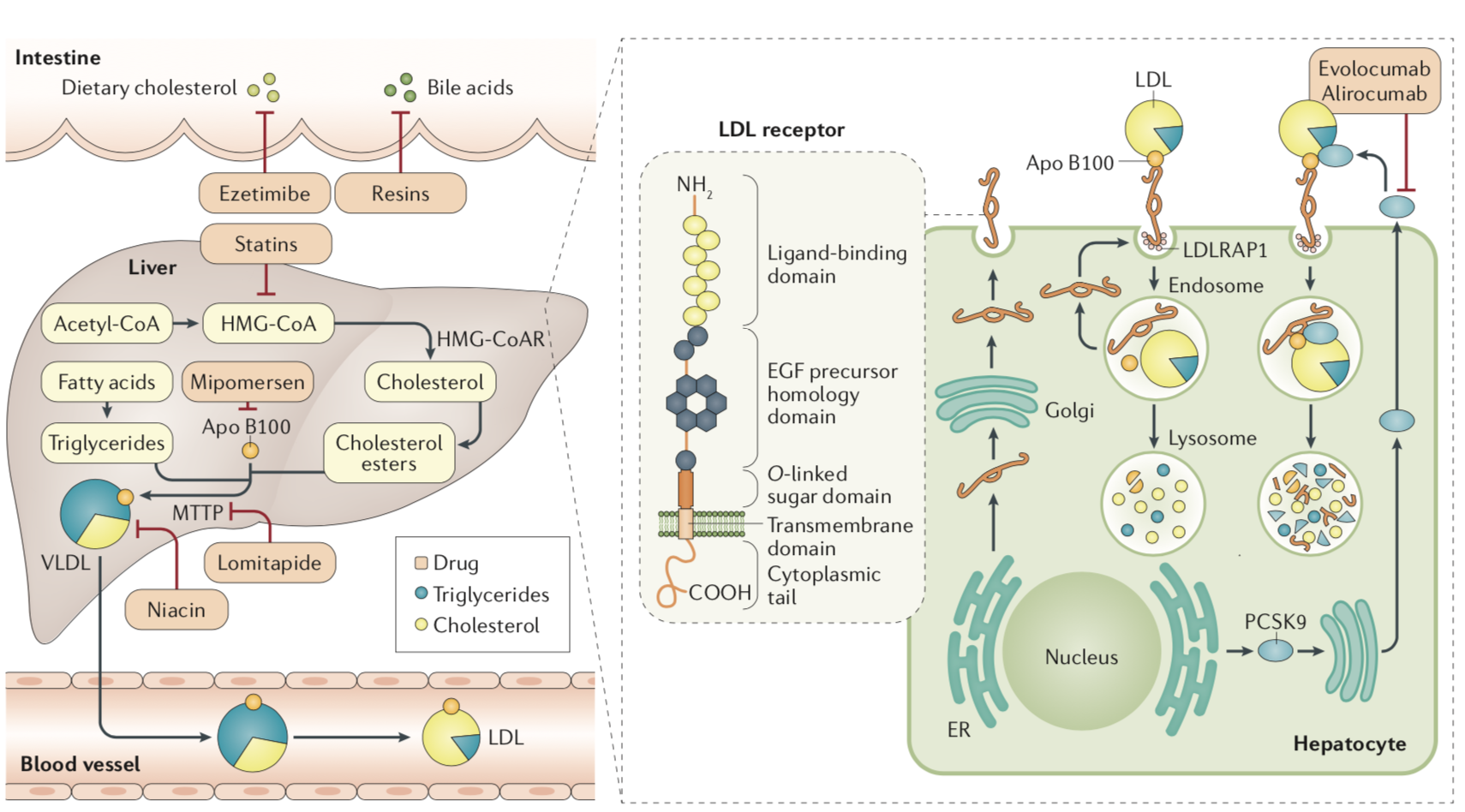 Defesche JC, Wierzbicki AS. Familial hypercholesterolaemia. Nature Reviews Disease Primers
Actualités en Dyslipidémie – Physiopathologie
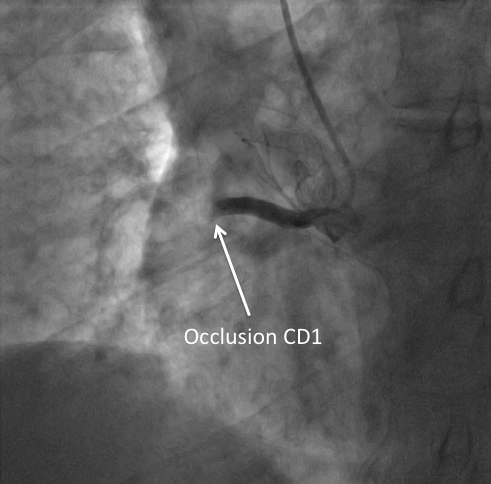 SCA: Complication athérosclérose
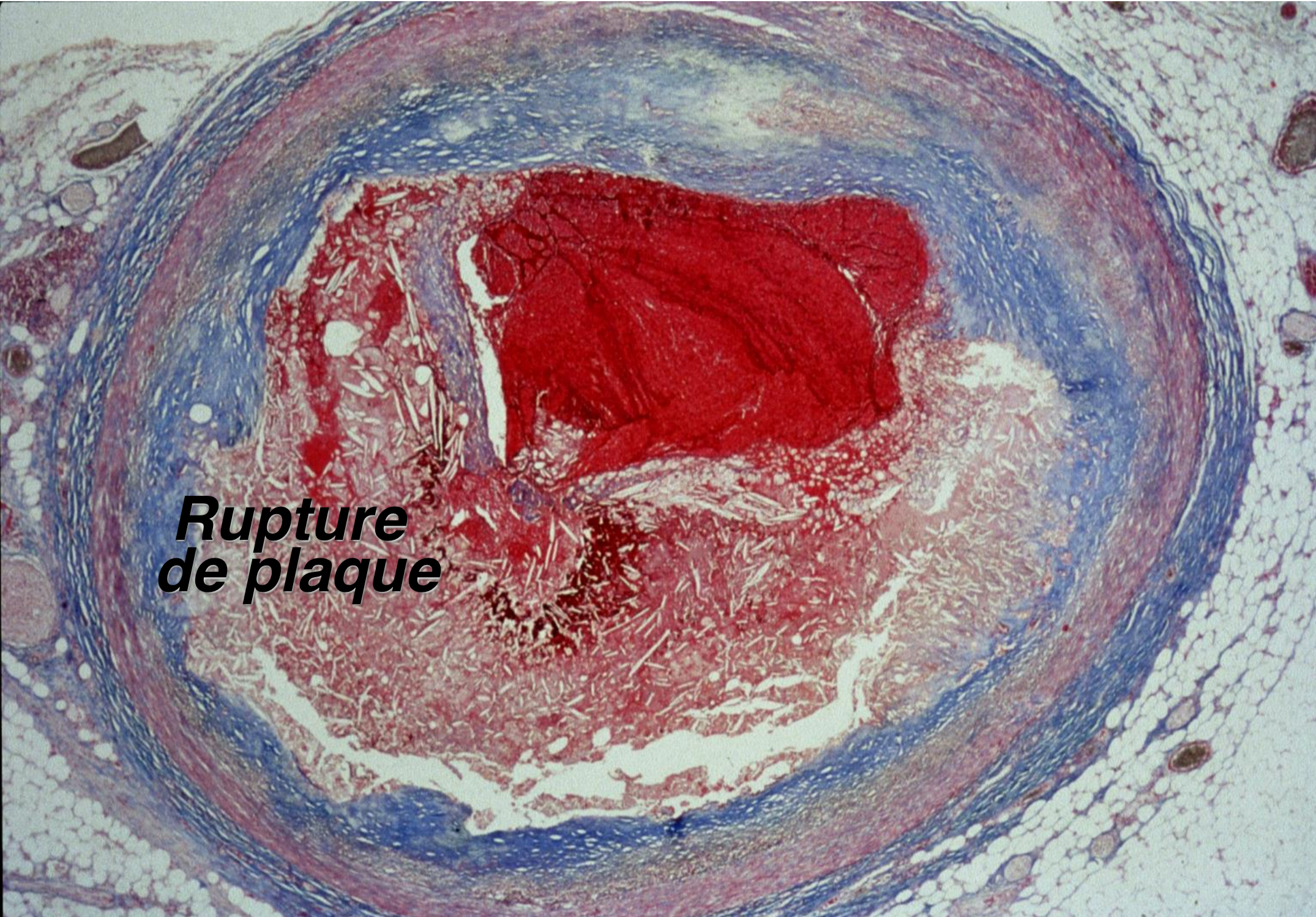 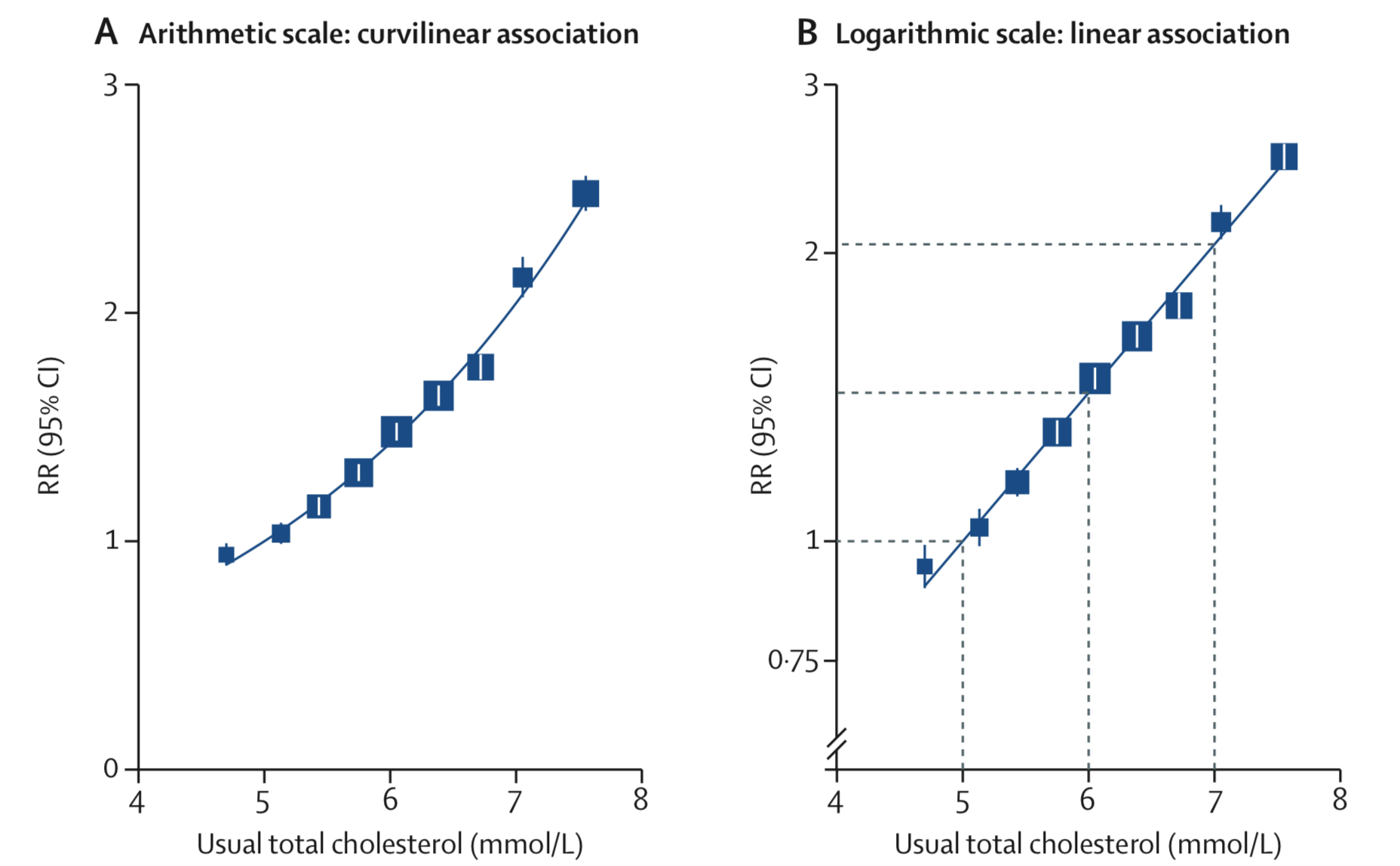 Rupture de plaque
Mise en contact cœur lipidique et éléments figurés sanguin
Thrombose 
Occlusion artérielle, ischémie puis infarctus
Mortalité coronaire selon cholestérol total
Collins R, The Lancet. 2016 Nov;388(10059):2532–61
Actualités en Dyslipidémie – Recommandations ESC
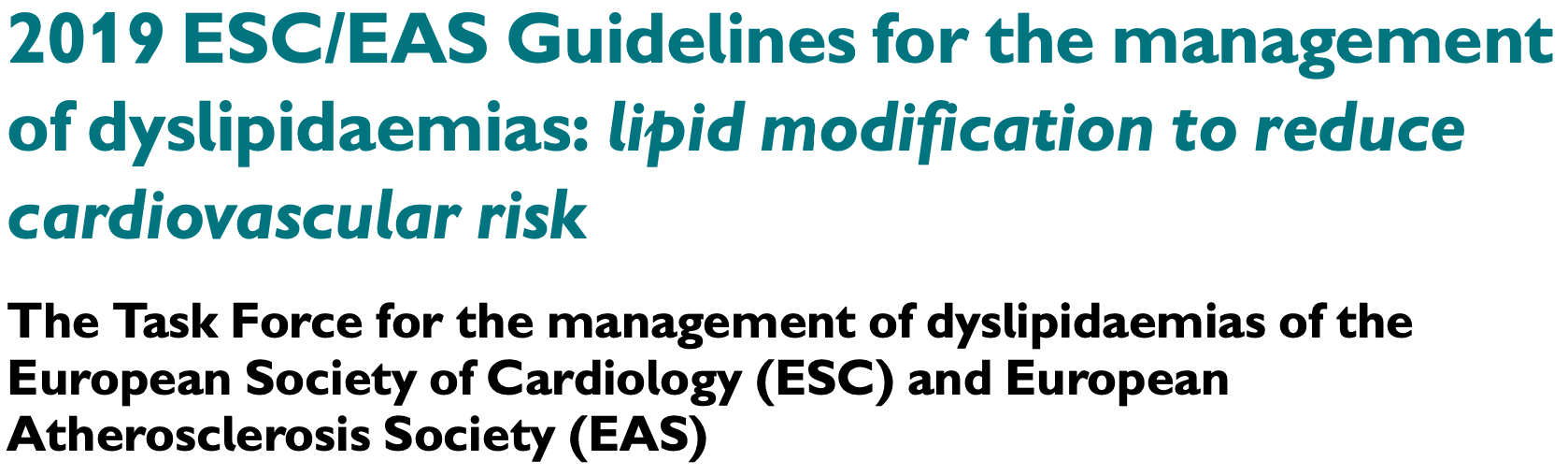 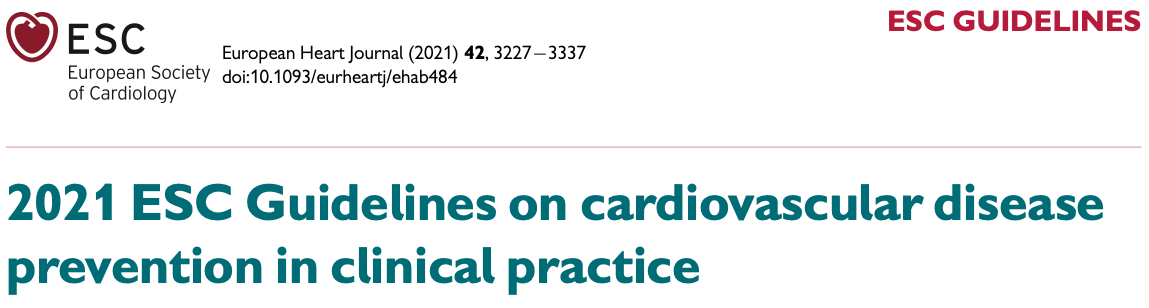 Actualités en Dyslipidémie – Recommandations ESC
Recos 2021 (prévention CV)
Identifier et traiter les patients les plus à risque
3 grandes catégories de patients 
	Apparemment sains / MCV avérée / diabétique et IRC 
Nouvelle classification SCORE 2 et SCORE 2 OP (>70 ans)
Estime le risque de survenue d’évènement CV à 10 ans
Concept de Non-HDL Cholestérol

Qui dépister ?
Tout patient avec un FRCV
hérédité, HF, tabac, HTA, DT2, LDL
Homme >40 ans
Femme >50 ans
/5 ans
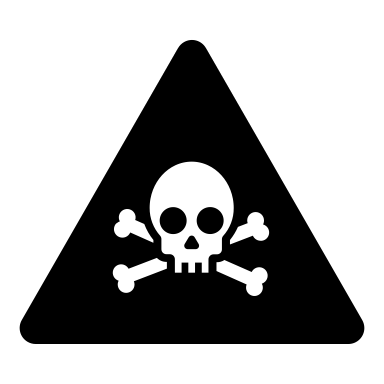 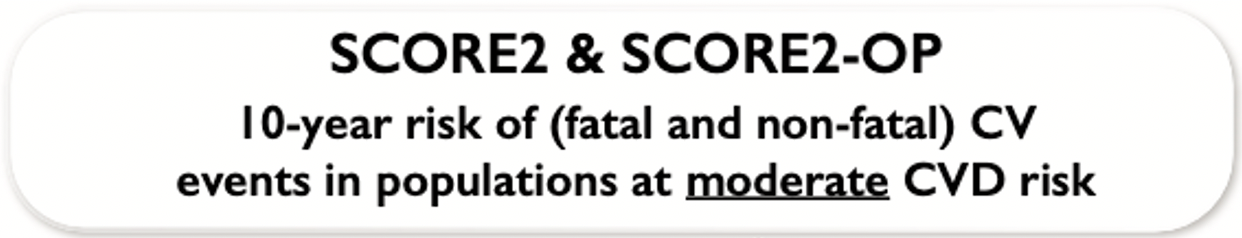 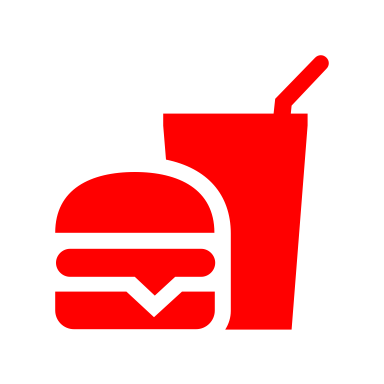 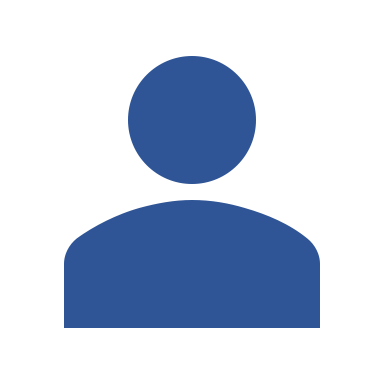 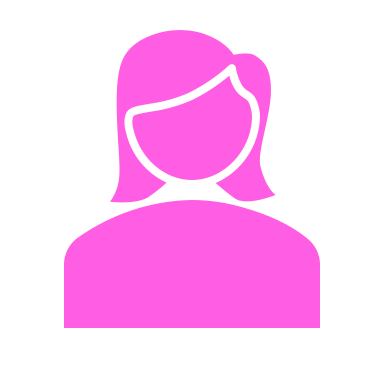 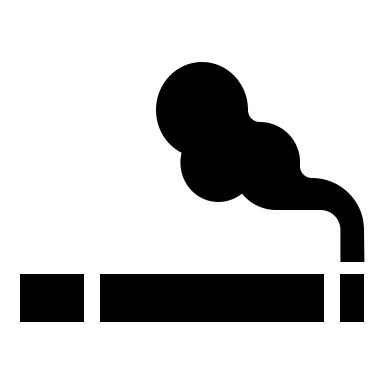 Individus sains = ⦰ diabète, IRC, HF ou MCV
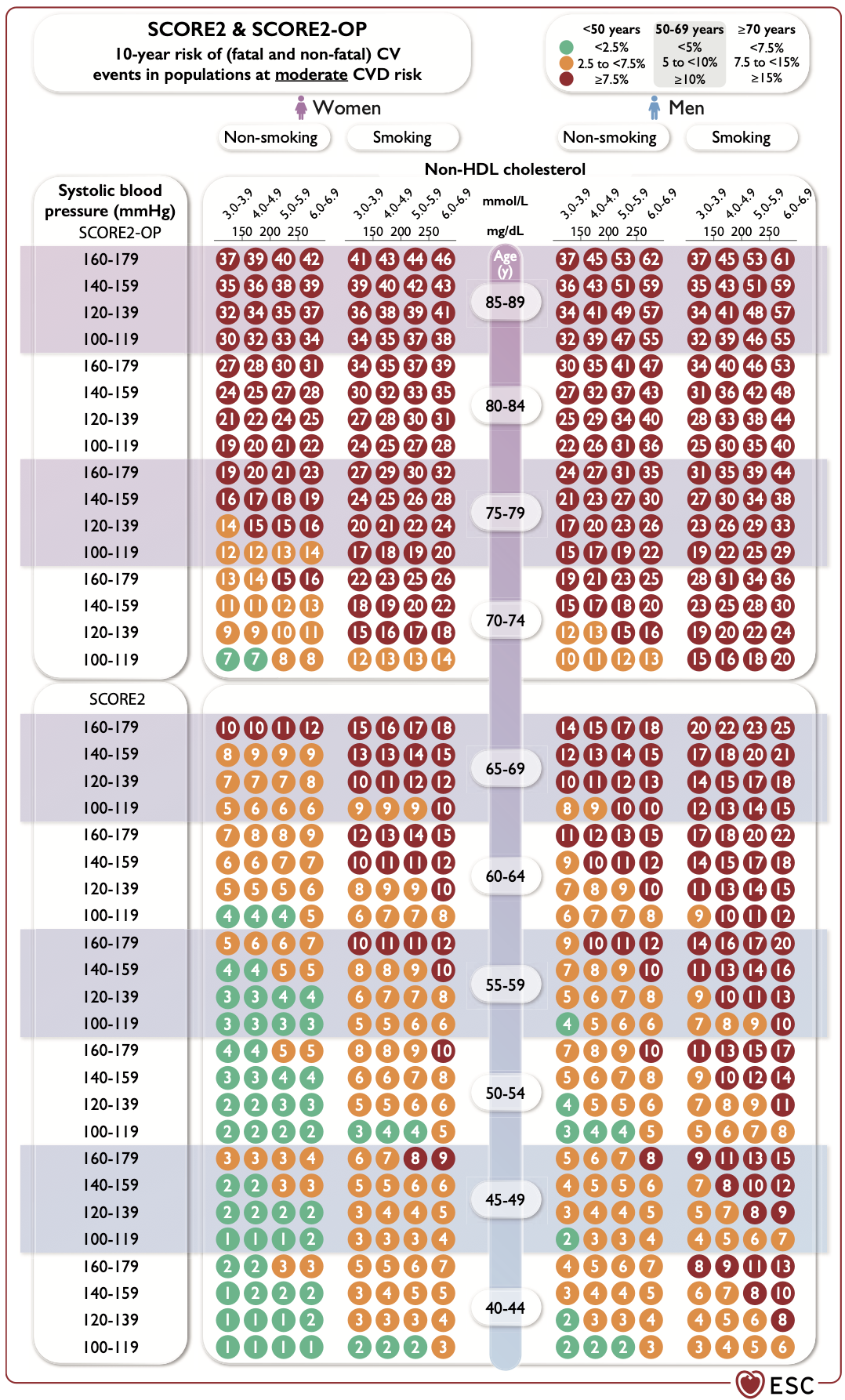 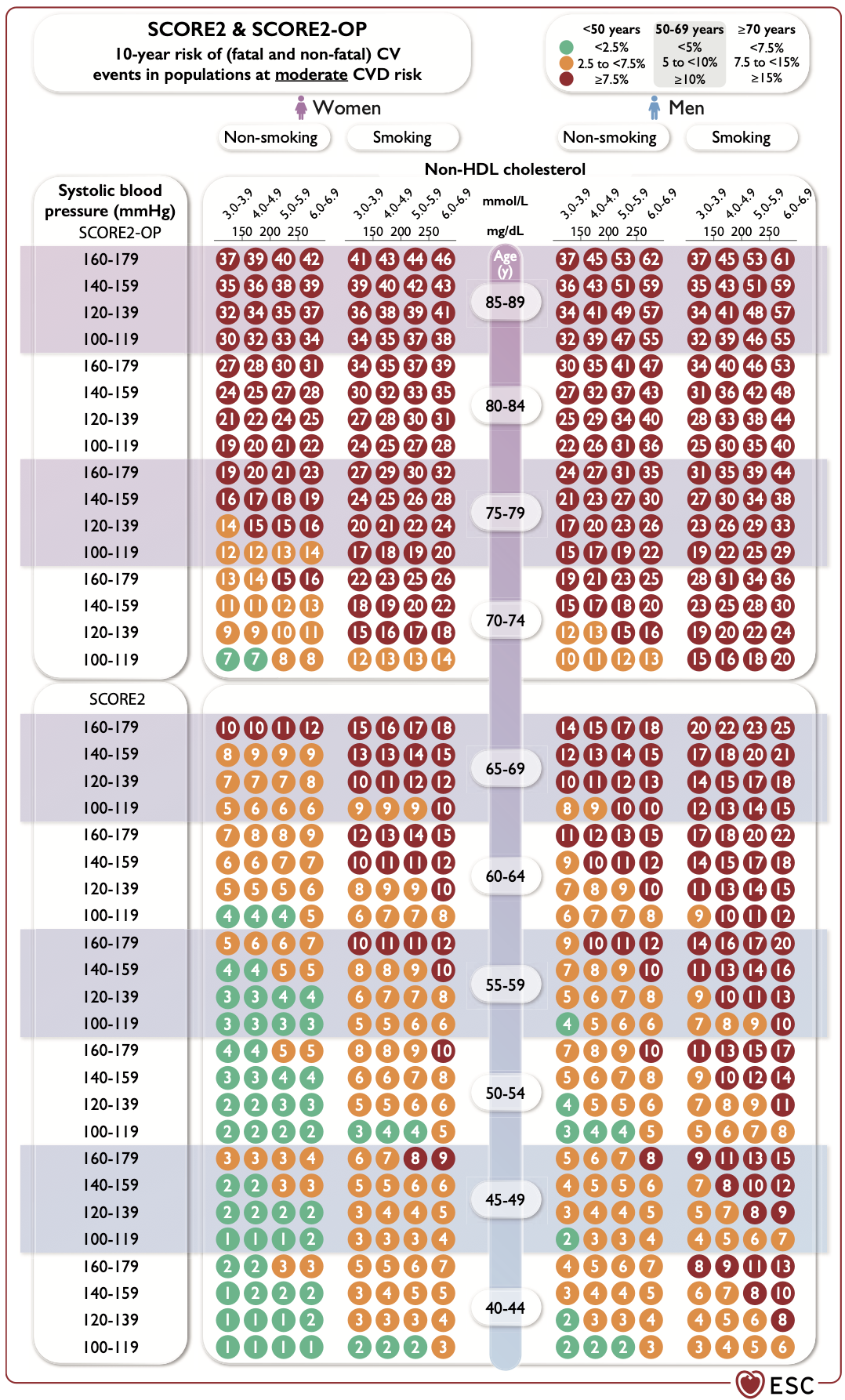 + Marqueurs additifs : maladie rhumatismale, SAOS, fibrillation atriale, stress, pollution...
Non HDL Cholestérol = CT – HDLc
[Speaker Notes: 3 grandes catégories de patients 
	Apparemment sains / MCV avérée / diabétique et IRC 
Nouvelle classification SCORE 2 et SCORE 2 OP (>70 ans)
Estime le risque de survenue d’évènement CV à 10 ans
Niveau de risque différent de pourcentage de risque en fonction de l’âge
Niveau de risque  cible LDL et PA
Concept de Non HDL Cholestérol]
Maladie Cardiovasculaire avérée
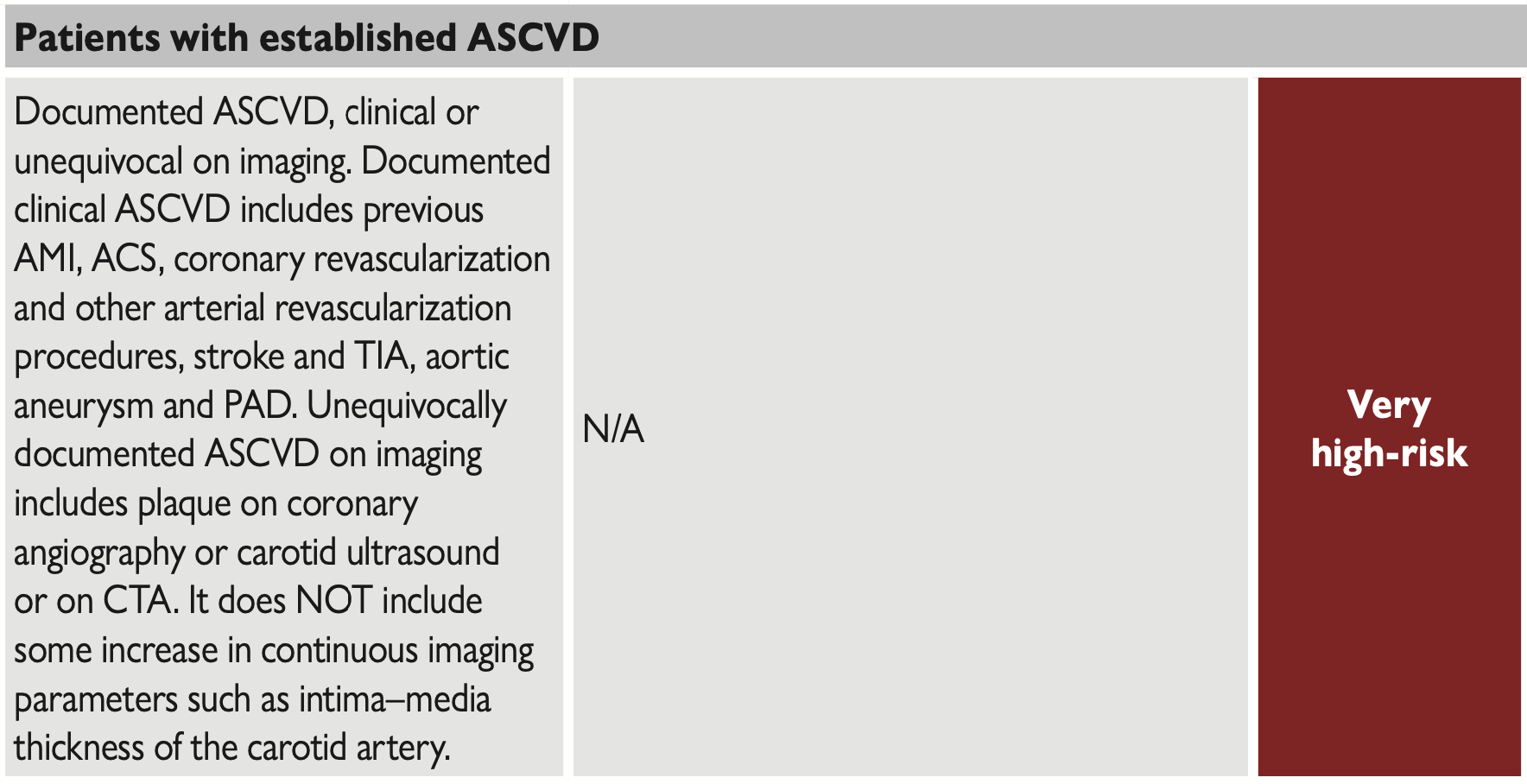 ATCD 
SCA
revascularisation ou sténose coronaire significative 
AVC/AIT 
anévrisme aortique abdominal
AOMI 
Sténose carotidienne 
Sténose artère rénale
Diabétique
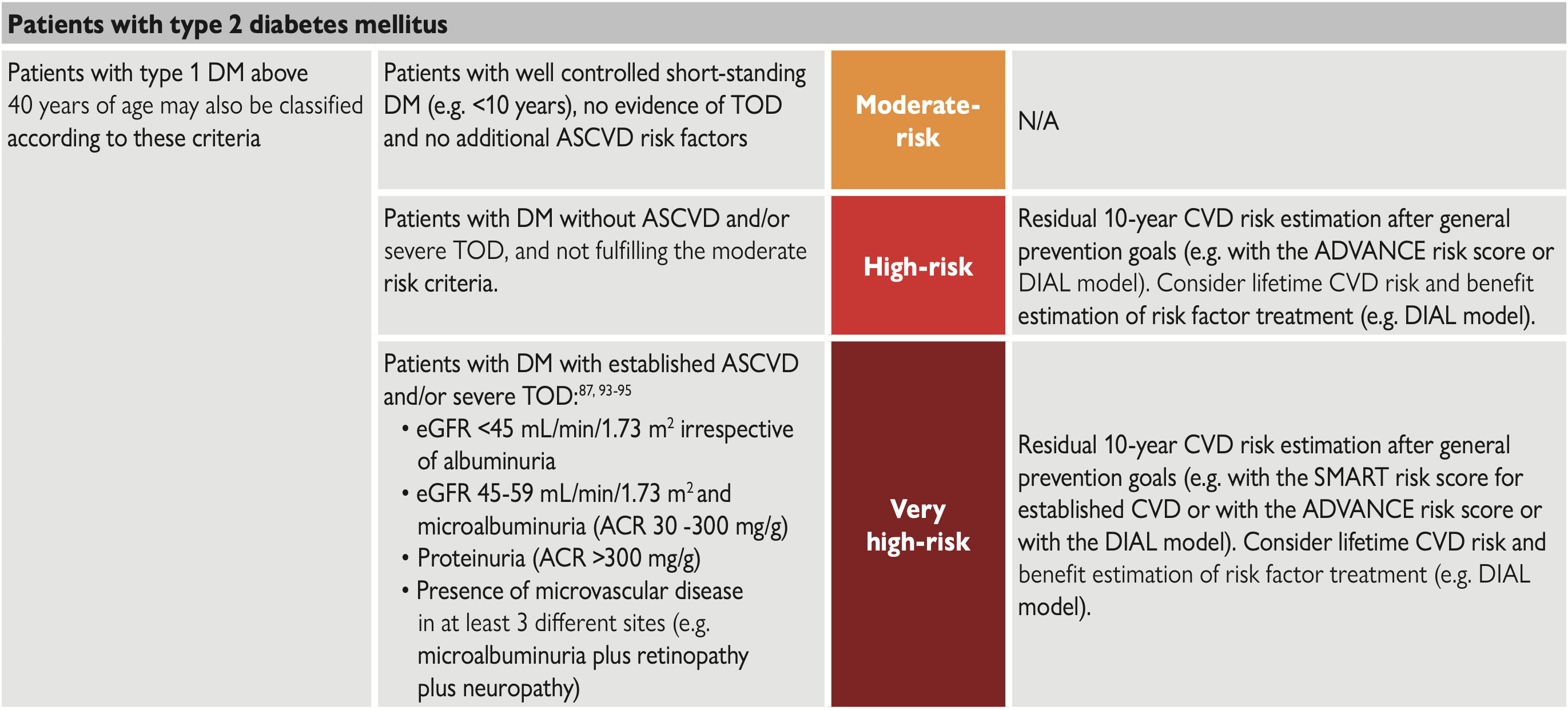 Modéré
DT2<10 ans; 
pas d’atteinte d’organe; pas d’autre FRCV

Haut risque
DT2>10 ans; 
pas d’atteinte d’organe

Très haut risque
Atteinte d’organe
[Speaker Notes: Atteinte d’organe cible = clairance <45, clairance 45-60 avec microalbuminurie, protéinurie, atteinte microvasculaire (retinopathie, neuropathie)]
Insuffisance rénale chronique – Hypercholestérolémie familiale
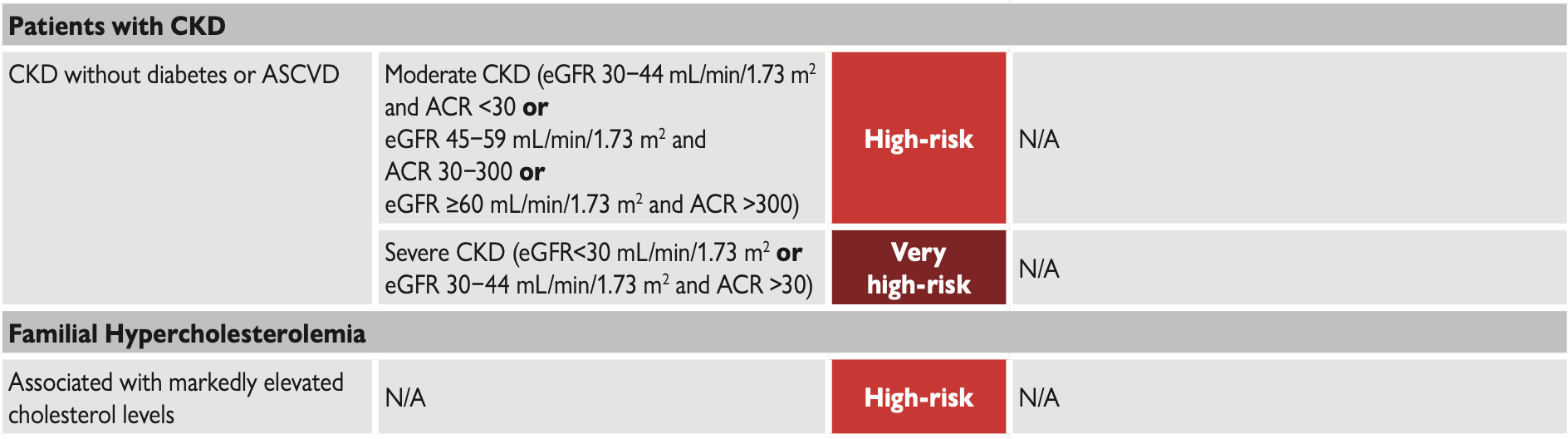 Haut risque
Clairance <45 mL/mn
45-60 et microalbuminurie
Protéinurie
Très haut risque
Clairance <30 mL/mn
Ou 30-45 et microalbuminurie
Actualités en Dyslipidémie – Recommandations ESC
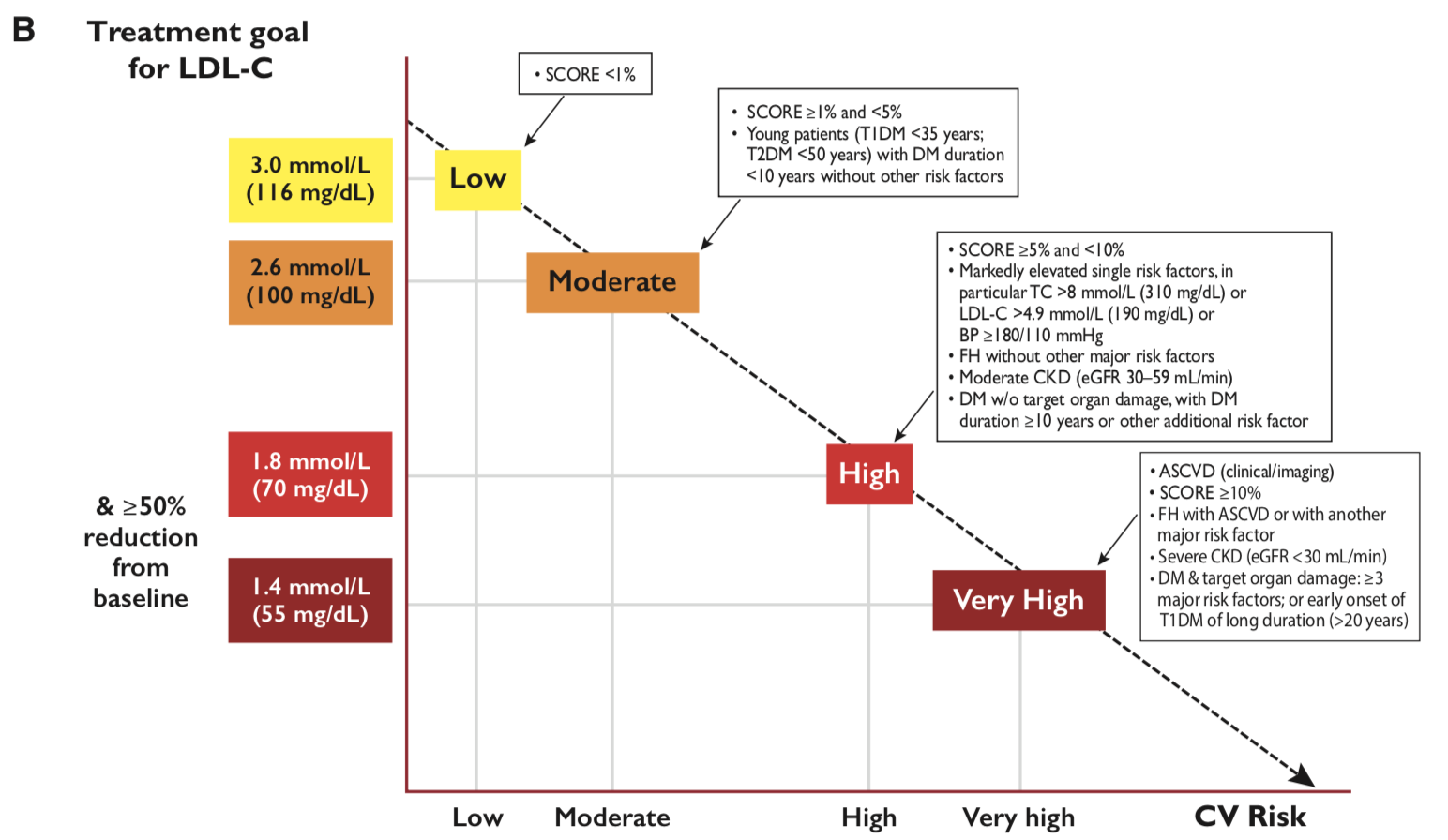 Actualités en Dyslipidémie – Recommandations ESC
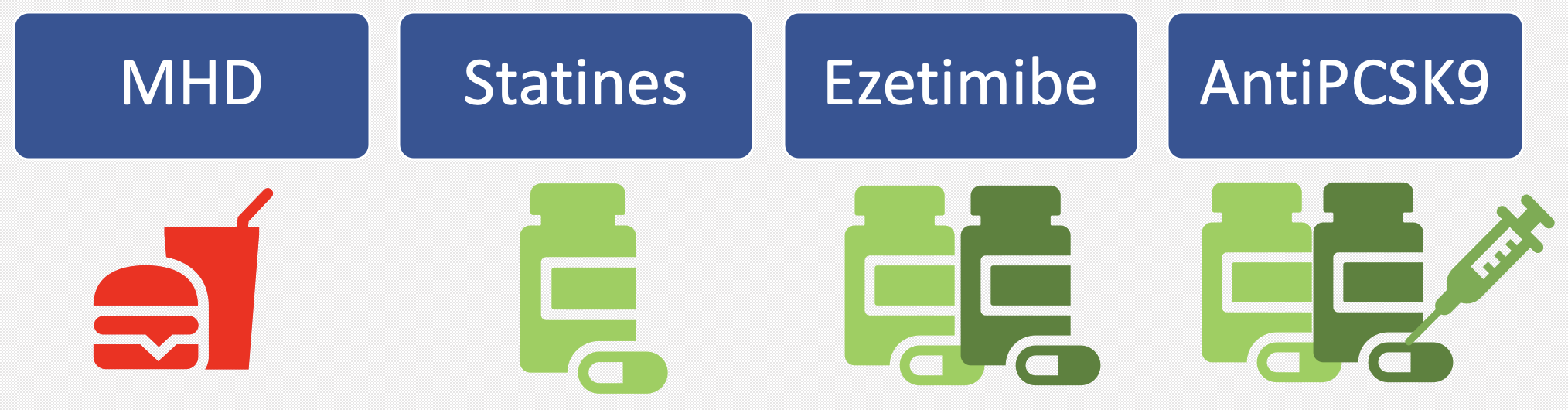 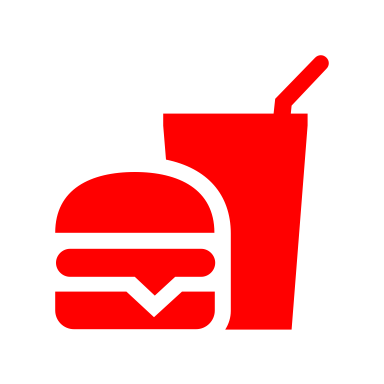 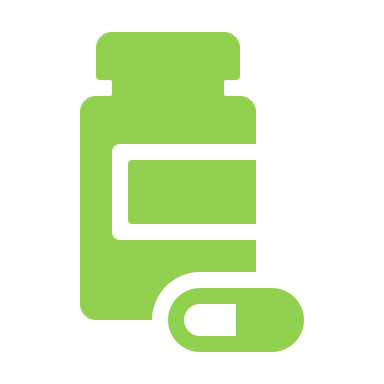 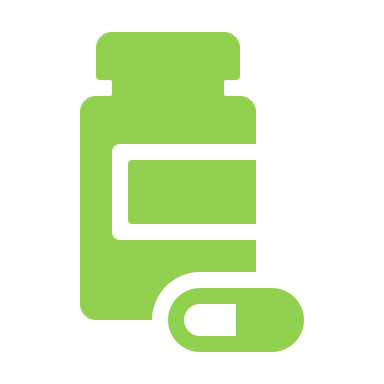 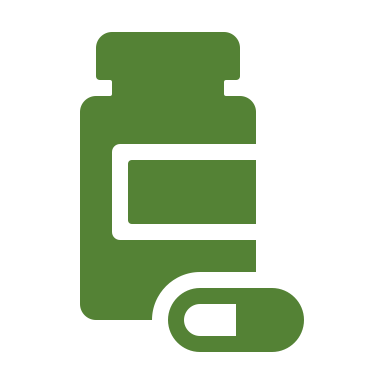 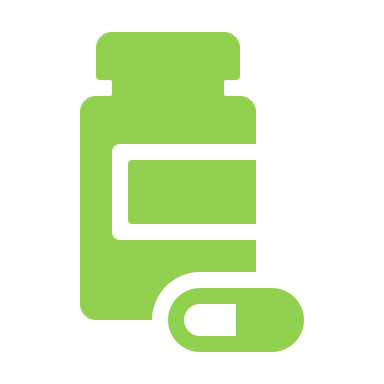 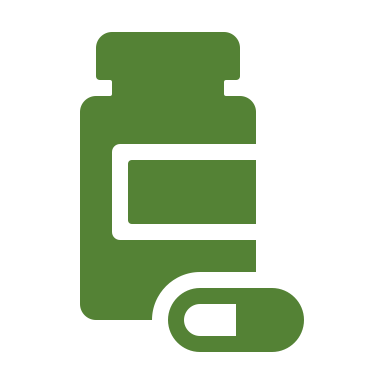 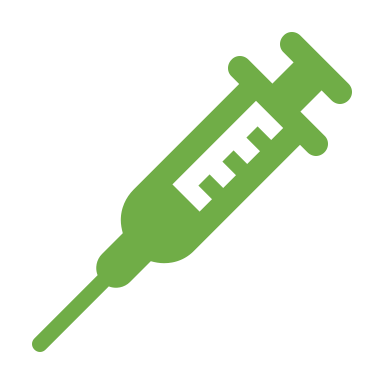 Stratégie de prise en charge du LDLc en post SCA
LDLc initial
Stratégie
Patient naïf de statines
LDLc <0,55 g/L
Statines intensité modérée
LDLc 0,55-1 g/L
Statines forte intensité
LDLc 1-1,9 g/L
Statines forte intensité + ezetimibe
Statines forte intensité + ezetimibe + Dutch
LDLc >1,9 g/L
Patient déjà sous statines
LDLc <0,55 g/L
Poursuite même traitement
Majorer statines + ezetimibe ± iPCSK9
LDLc 0,55-1,9 g/L
Majorer statines + ezetimibe ± iPCSK9 + Dutch
LDLc >1,9 g/L
A adapter systématiquement à la tolérance clinique
Statines forte intensité : Atorvastatine 40-80 mg, Rosuvastatine 20 mg
Si intolérance aux statines connue  proposer statine faible intensité (type pravastatine 20 mg) associée à ezetimibe
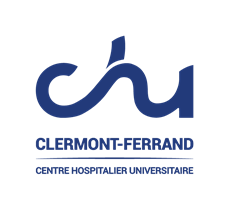 A la sortie du patient :
      En cas de bithérapie : association fixe (type Liporosa, Liptruzet, Reselip, Twicor…)
      Exploration des anomalies lipidiques à 1 mois
B.Duband, V1, 2022
Adapté de Archives of Cardiovascular Diseases. 2021 Jan;114(1):1–3
Actualités en Dyslipidémie – Super Lioran 2022 – Dr Duband
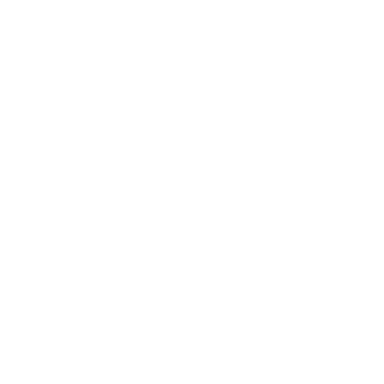 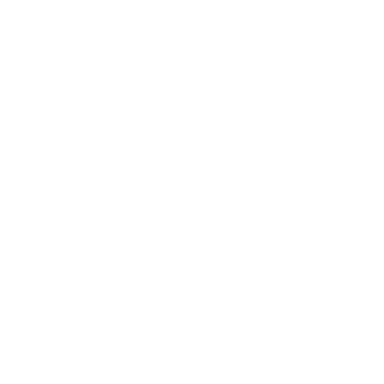 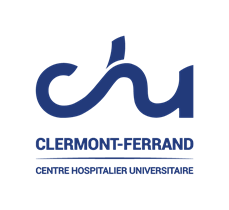 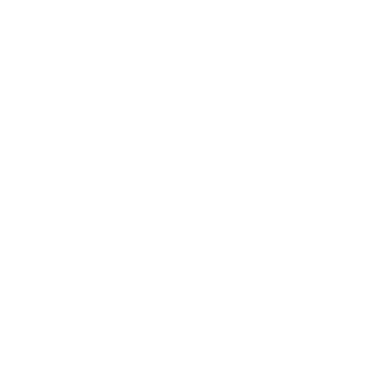 [Speaker Notes: Rappels : physiopath, recos, objectifs++, statines, ezetimibe, antiPCSK9
Statines : rappel physiopathologie premières études; actualités sur intolérance Samson et Meta analyses
AntiPCSK9 : rappel physiopath, études ; études récentes OCT
HF : 2 slides, diagnostic, TTT et impact (étude sur familles)]
Statines : la success story
Inhibition intra-hépatique HMG CoA Reductase
Diminution synthèse hépatique cholestérol
↑ Synthèse de LDL-R à la surface hépatocytes
↑ Épuration LDL et apoB-lipoprotéines
Modification du profil lipidique
Variation interindividuelle (observance/génétique)
Classification selon leur intensité
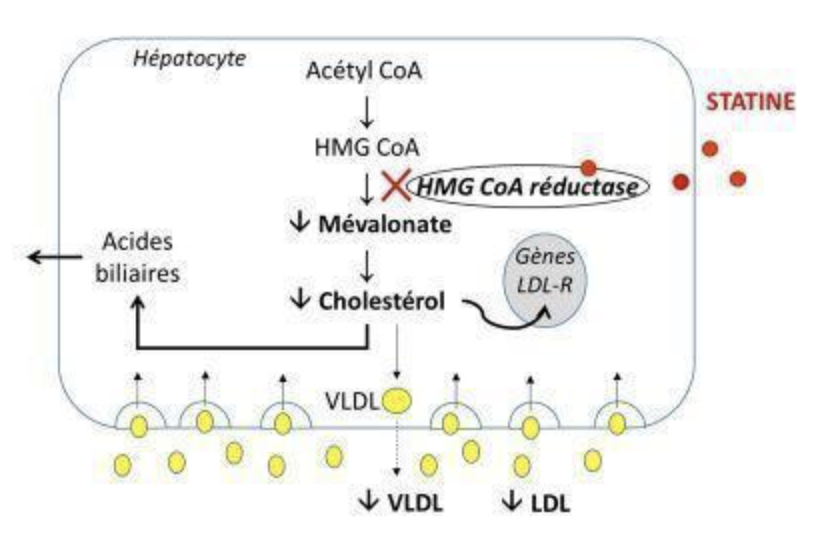 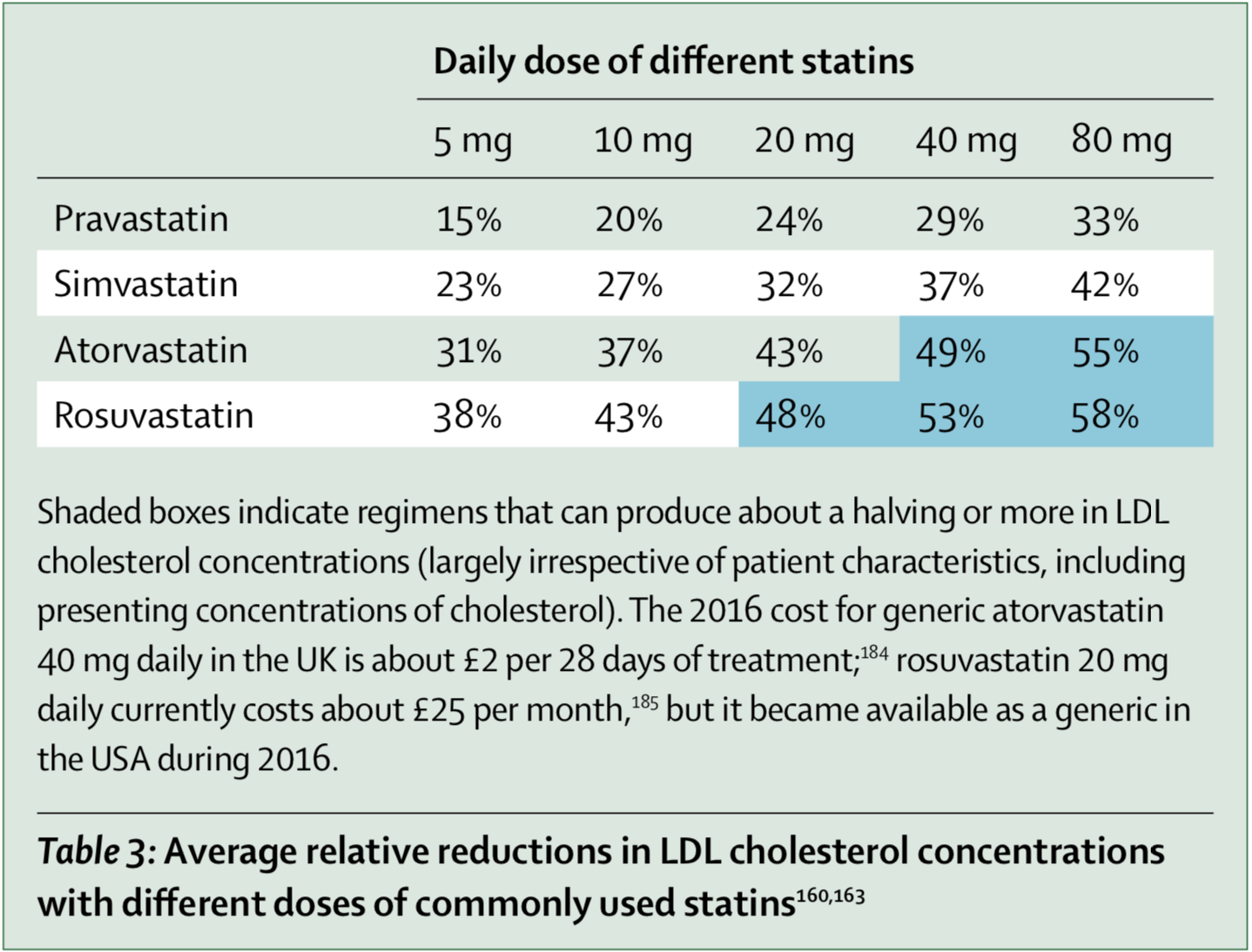 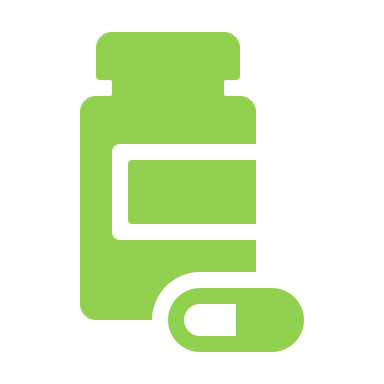 [Speaker Notes: Provoque une diminution du LDL jusqu’à >50%, du TG dans une moindre mesure 10-20% (probablement par une hausse de l’épuration des VLDL via la hausse des LDLr), élévation HDL 1-10%

La diminution du LDL est dose-dépendante, et variable selon les individus, aussi bien en raison de problèmes d’observance que de problème de génétique  justifie un contrôle de l’efficacité du traitement

Quand on parle de statines puissantes, on parle de leur capacité à faire diminuer le LDL]
Statines : la success story
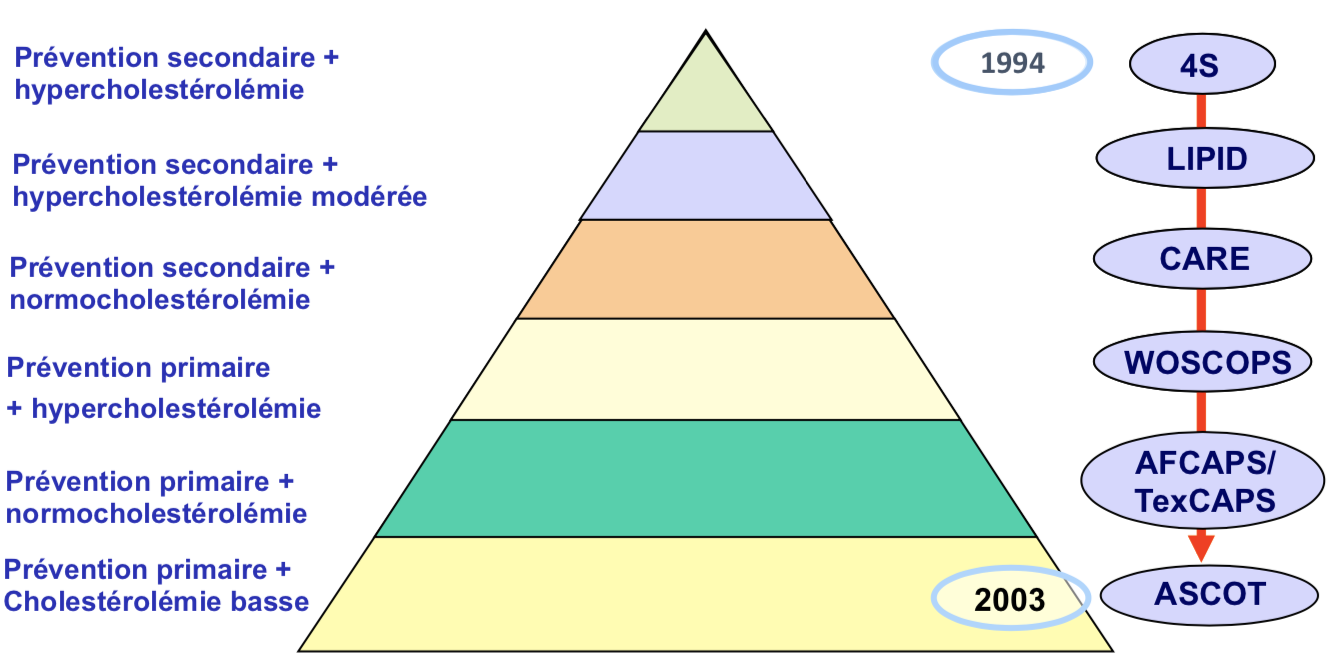 [Speaker Notes: Puis success story des statines avec en quelques années des curseurs de plus en plus bas avec en permanence un effet bénéfique sur la mortalité/les ECV]
Statines : la success story
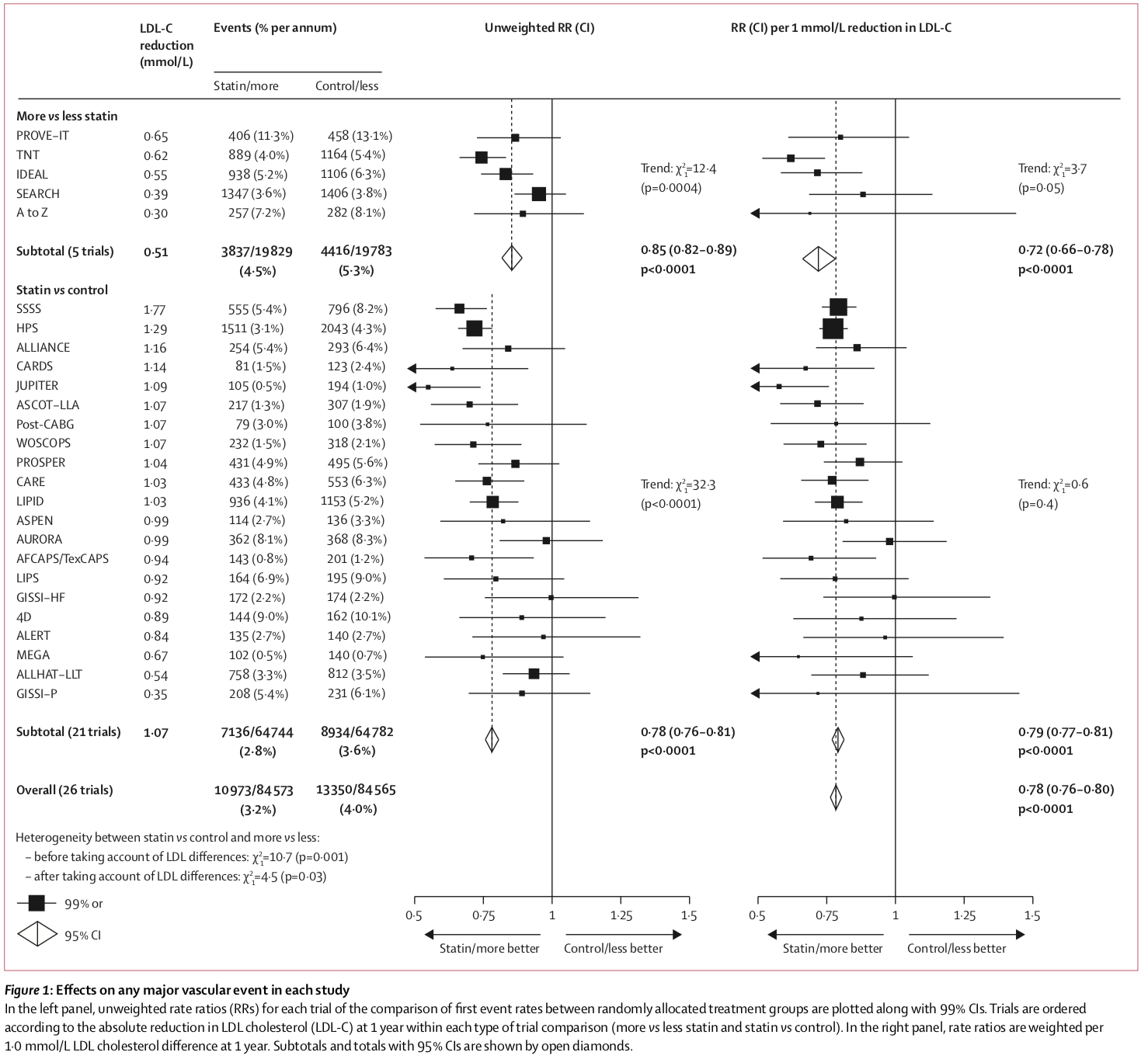 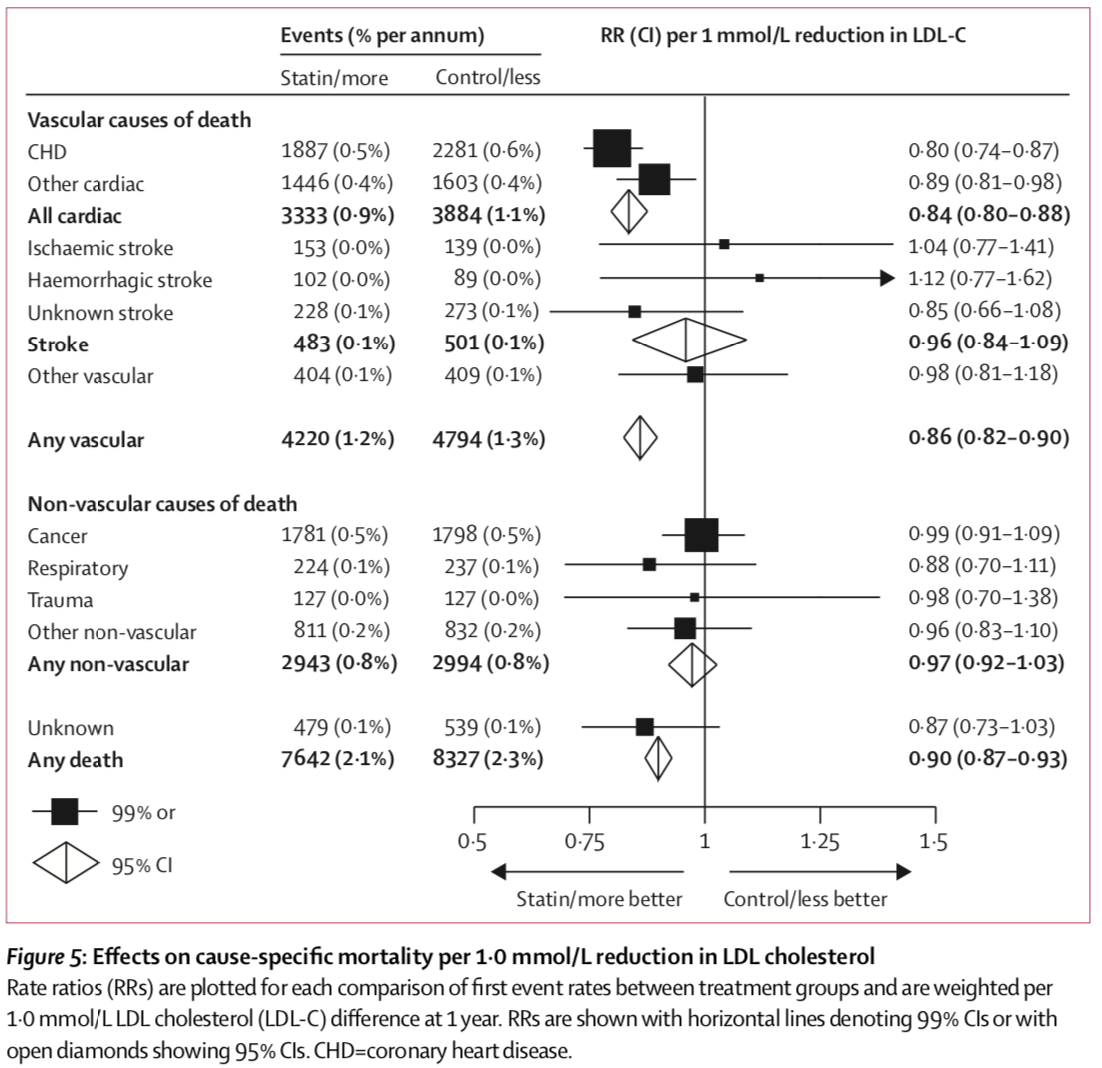 Méta-analyse de RCT
Pour ↓ 1 mmol/L (0,4 g/L)
-22% Évènement vasculaire
-10% Mortalité
Sur 5 ans
[Speaker Notes: 1170 000 patients, 26 RCT

Toutes ces études randomisées portant sur ces patients à risque initial variable (pévention primaire ou secondaire), et comparant soit statines vs placebo, soit statines fortes doses vs faibles doses, ont donné lieu à des méta-analyses, en fonction de la baisse absolue de LDL obtenu

Résultat principal c’est qu’en diminuant le LDL de 0,4 g/L (1 mmol) pendant 5 ans, on obtient, qq soit le niveau de risque initial, une réduction relative de 22% des ECV, et 10% de la mortalité

Event vasculaire : MI, CAD death, or any stroke or coronary revascularization]
Statines : la success story
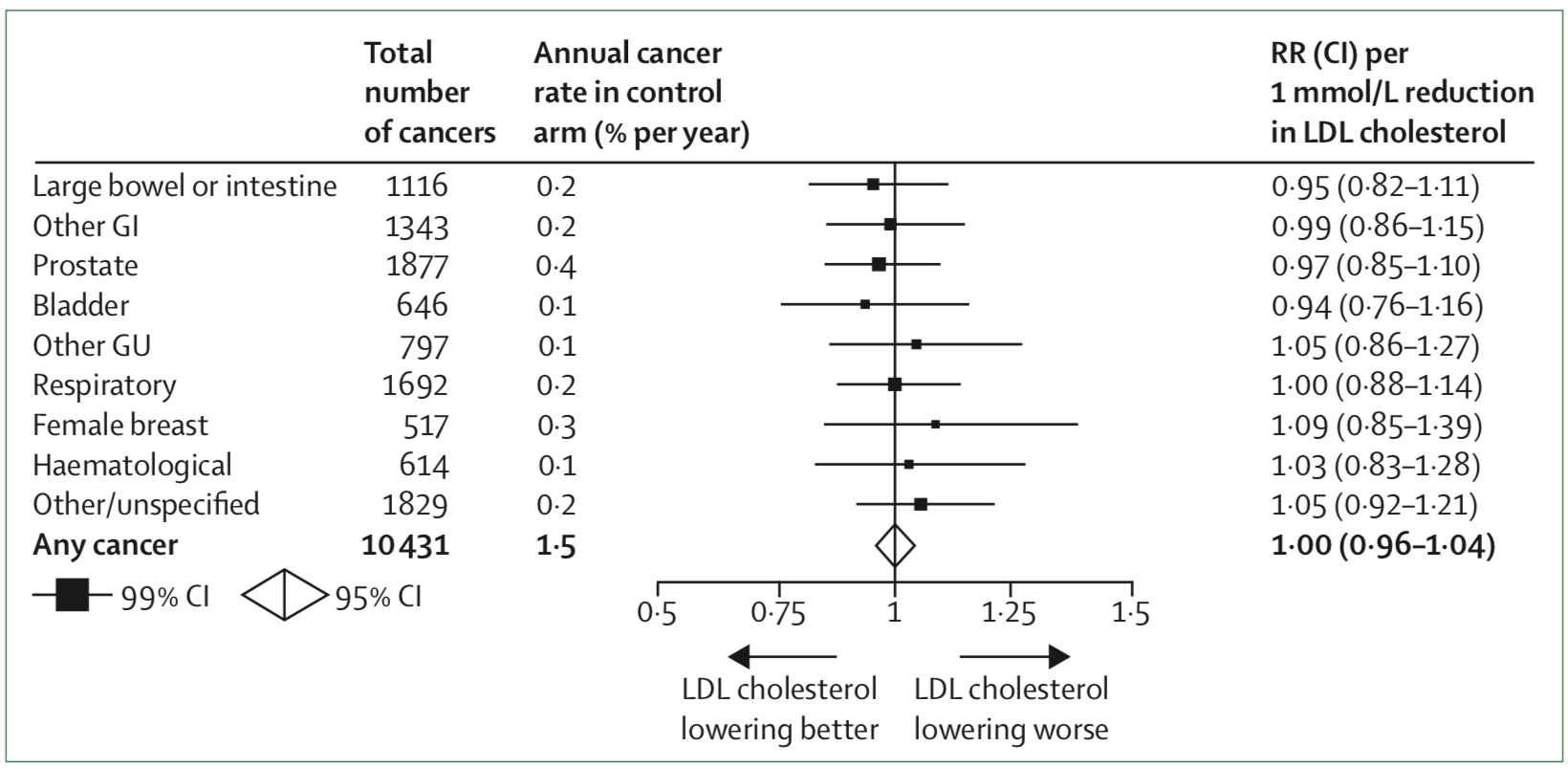 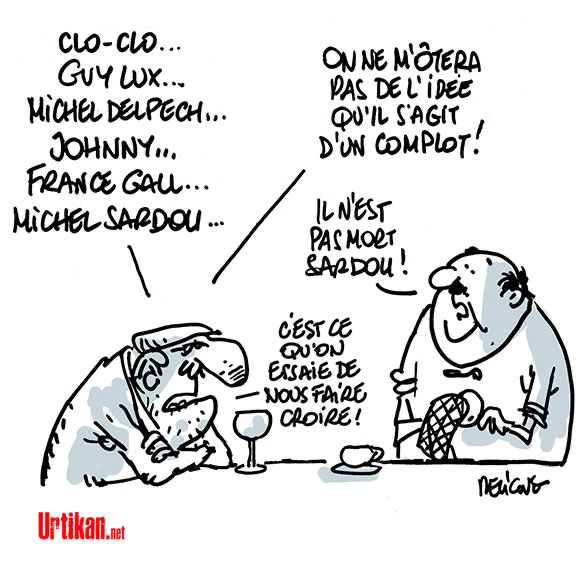 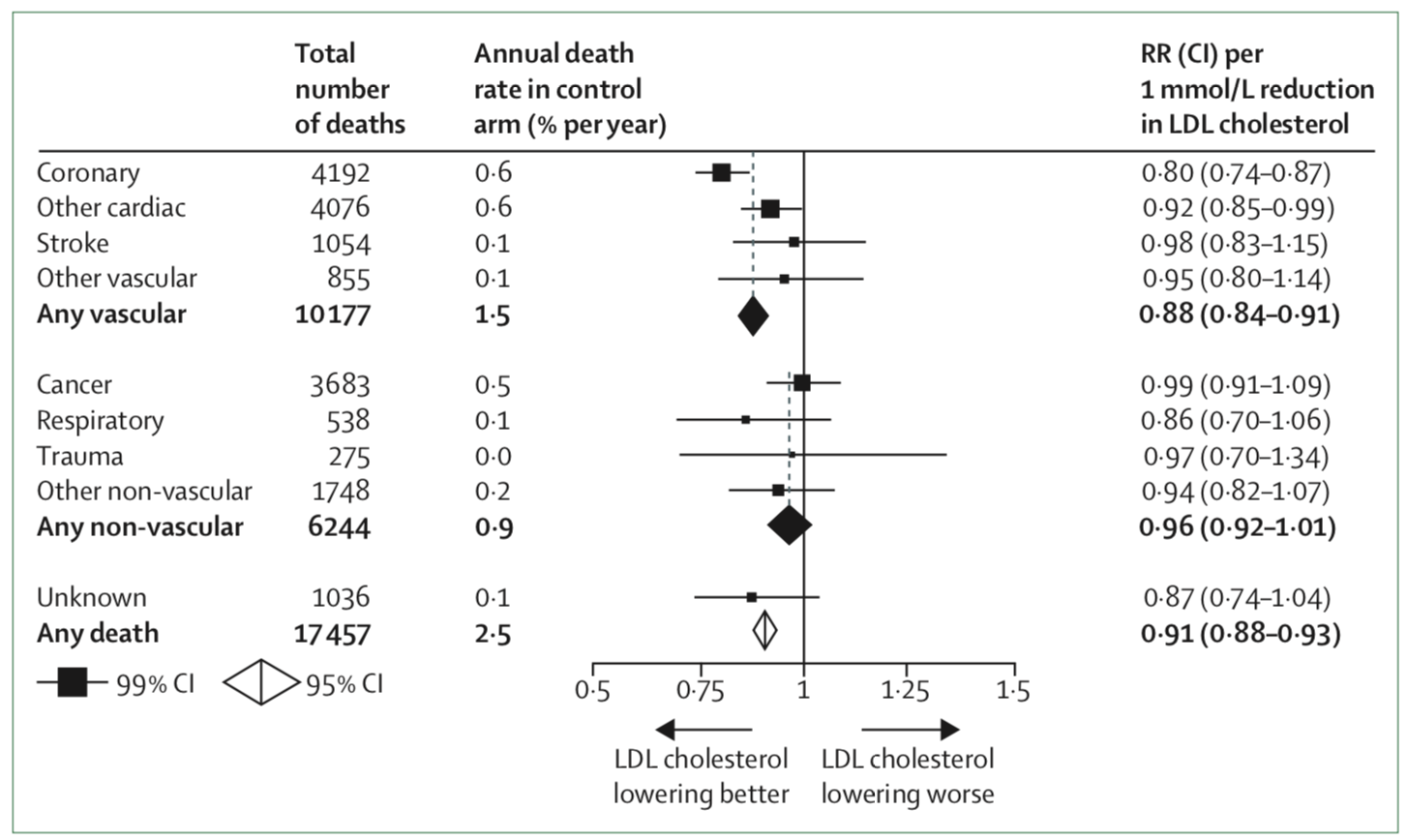 Pas de hausse du risque de cancer
Pas d’impact sur mortalité non CV
-9 % Mortalité globale
Collins R, Interpretation of the evidence for the efficacy and safety of statin therapy. The Lancet. 2016 Nov;388(10059):2532–61
Statines : les effets indésirables
Effets indésirables  Pour 10000 personnes traitées pdt 5 ans sous atorvastatine 40
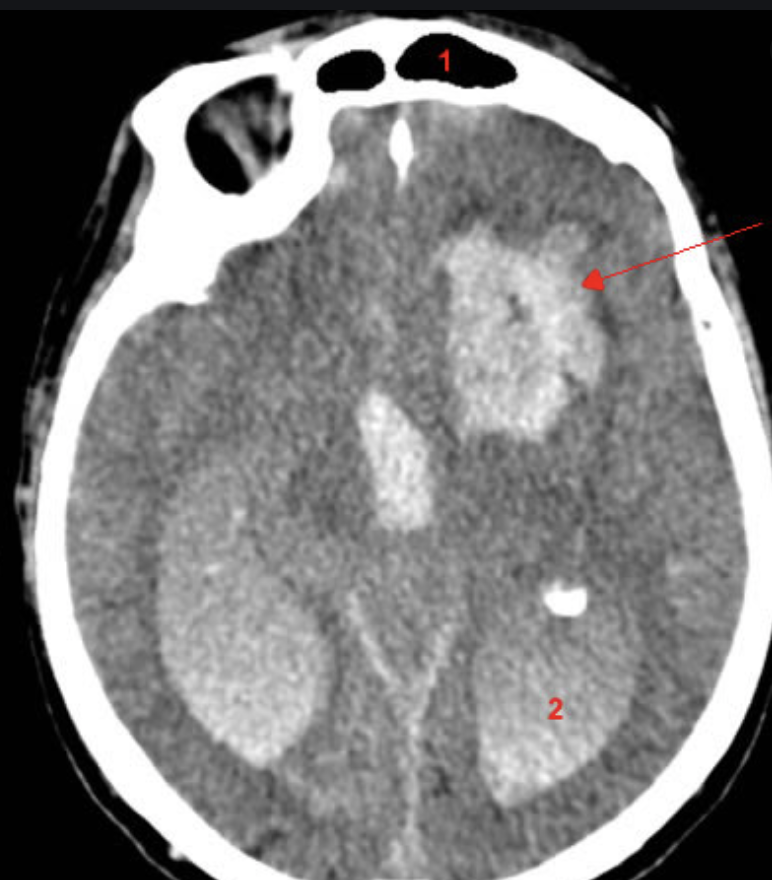 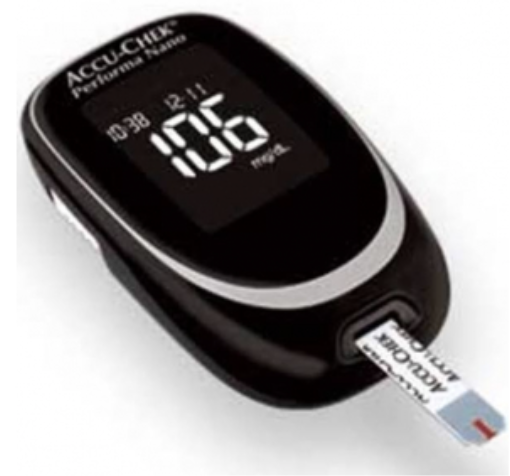 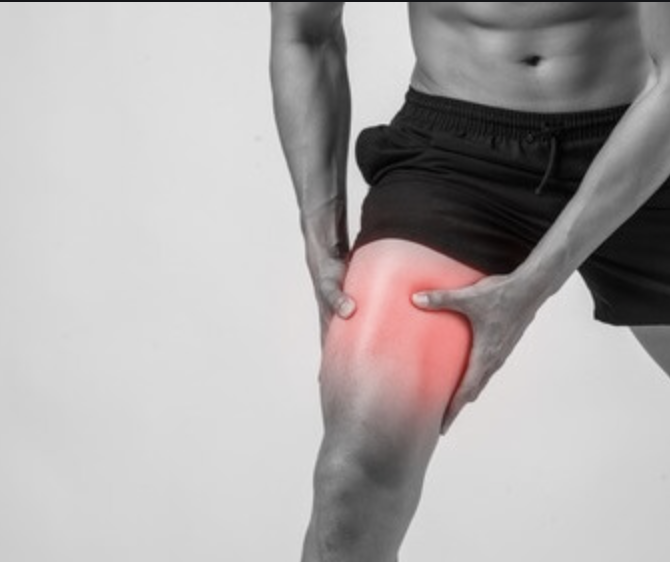 Diabete onset  50-100 cas
Hémorragie intracrânienne
 5-10 cas
Myopathies  5 cas
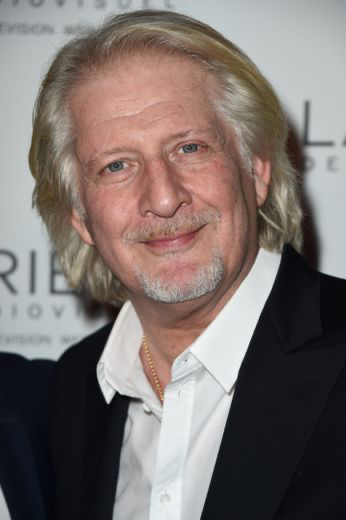 Collins R, Interpretation of the evidence for the efficacy and safety of statin therapy. The Lancet. 2016 Nov;388(10059):2532–61
[Speaker Notes: Concernant le risque de diabète, estimé à +20% dans JUPITER notamment à forte dose, probablement chez les patients pré-diabétique (IMC élevé, intolérance au glucose, sujet âgé), lié au mécanisme d’action des statines même si c’est pas clair. 
Mise en évidence d’une proportion plus importante de diabétique chez des patients avec une inhibition génétique inée de l’HMGCoA reductase  réduction quand même des ECV qui est LE probleme du diabète

Hemorragie intracranienne : controversé, possiblement par fragilisation membranaire, plusieurs signaux contradictoires, notamment certaines études évoque même les statines comme bénéfique pour le traitement des AVC hémorragique. Pourrait être dans le cadre d’ association HTA et low LDL

Au plan neurologique par ailleurs, troubles de mémoire seulement rapportés par les patients, pas de lien causal fort

Enfin l’impact musculaire est bien entendu le plus fréquemment rapporté, et fait parti de notre quotidien]
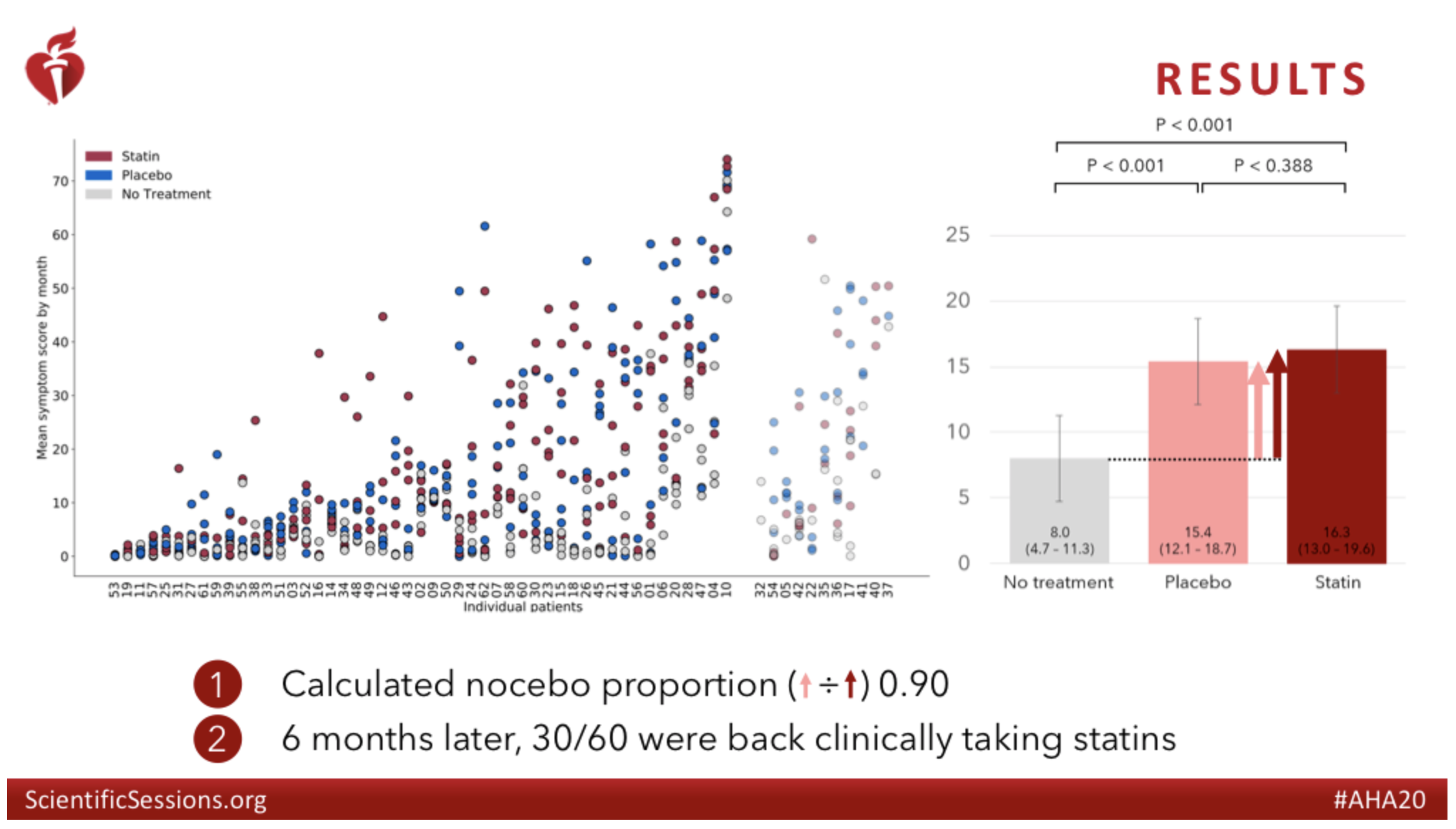 Essai SAMSON
Wood FA et al. N-of-1 Trial of a Statin, Placebo, or No Treatment to Assess Side Effects. New England Journal of Medicine. 2020 Nov 26;383(22):2182–4
[Speaker Notes: Lettre à l’éditeur dans le NEJM présenté à l’AHA 2020
60 patients connu pour « ne pas tolérer les statines pour myalgies »
Suivi un an avec 4 mois sous statines, 4 mois sous placebo, 4 mois sans rien (avaient 1 bocal par mois)
Ont reporté eux-mêmes leurs symptomes (smartphone 0-100) 
Pouvait stopper le bocal du mois si douleurs intolérables
Résulats : douleur moyenne sous traitement 15 aussi bien statines que placebo, et 8 sans TTT
90% des patients qui reportait des EI statines, les reportaient aussi avec le placebo
Les patients qui stoppaient pour douleurs insoutenables, le faisaient autant avec statines qu’avec placebo
6 mois après l’arrêt de l’essai ,la moitié des patients reprenaient des statines

Montre que les patients souffrent bien, mais en partie, de manière assez sûre, d’un effet nocebo]
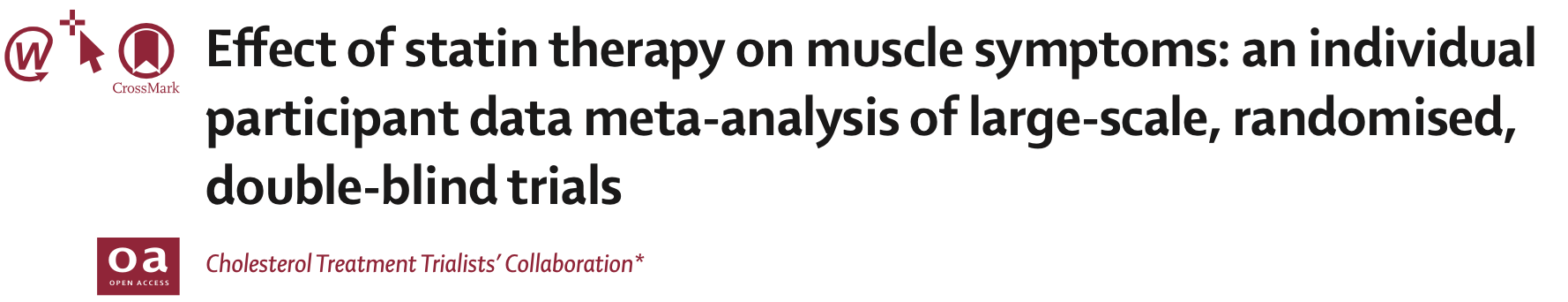 19 RCT Statines vs placebo ou statines HI vs FI
>150 000 patients randomisés
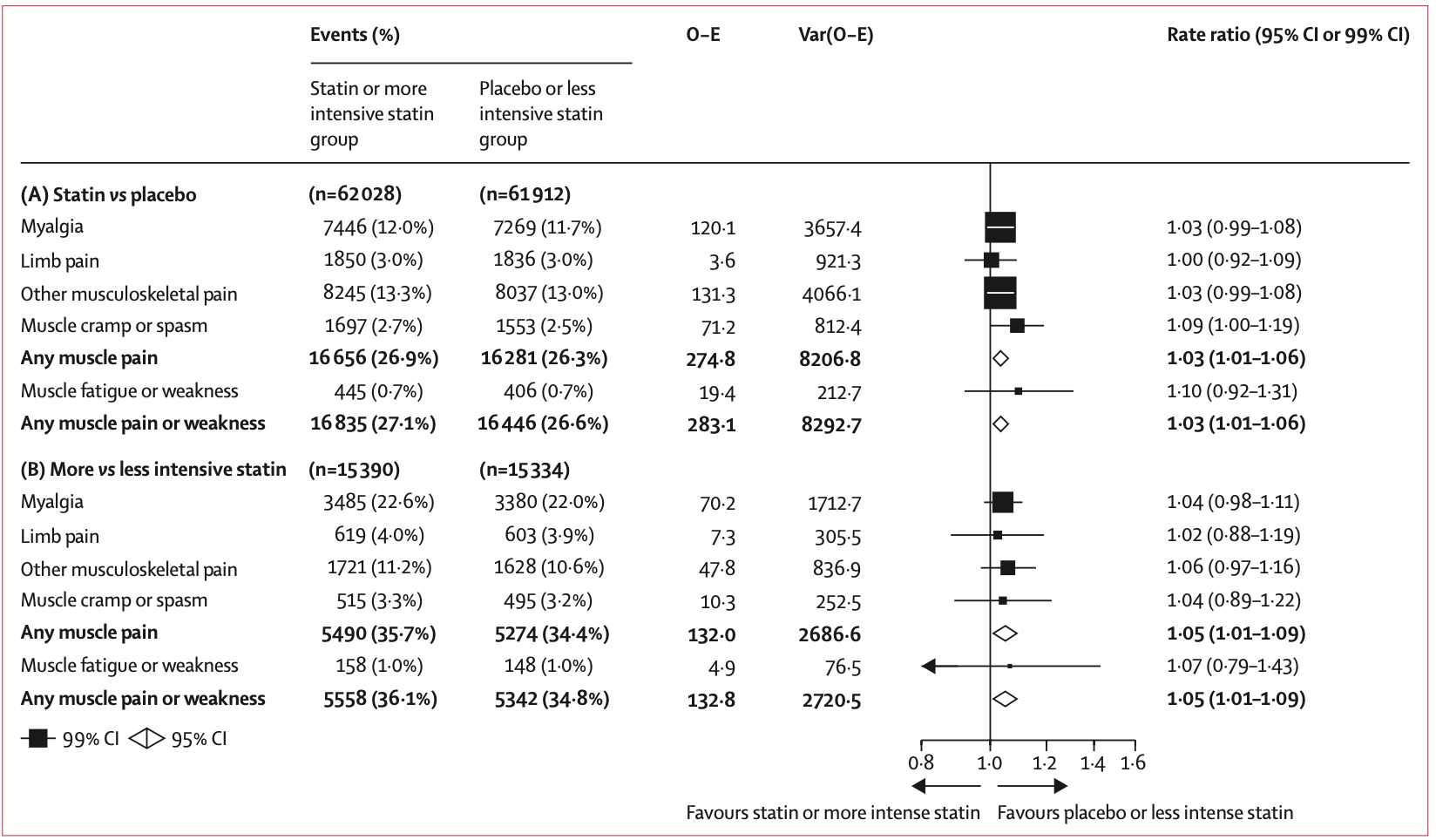 [Speaker Notes: Méta analyses de 19 RCT statines vs placebo (ou vs statines de moindre intensité)
Simva-, Prava-, Lova-, Ator-, Rosuvastatines
4S, WOSCOPS, CARE, JUPITER, HOPE 3
>150 000 patients randomisés
Un peu plus de douleur dans le groupe statines; donc cet EI existe, mais ça on n’en n’a jamais douté
On note aussi qu’ne analyse en sous groupe = Atteinte non liée au placebo seulement la première année]
Statines : les effets indésirables
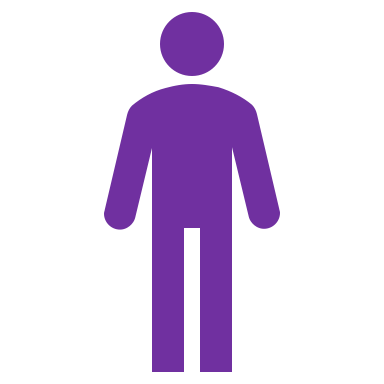 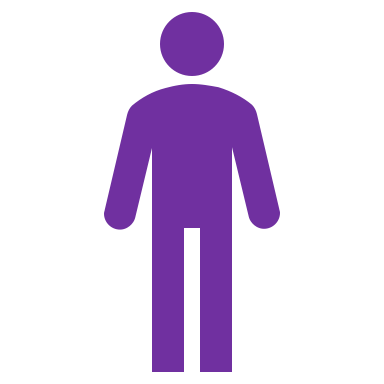 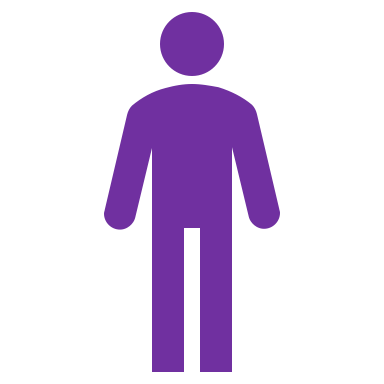 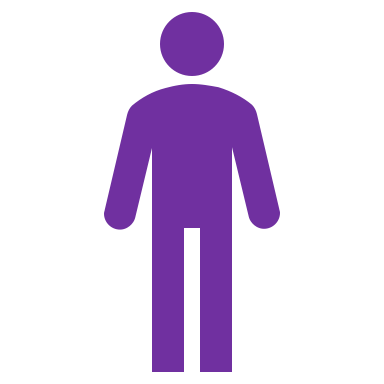 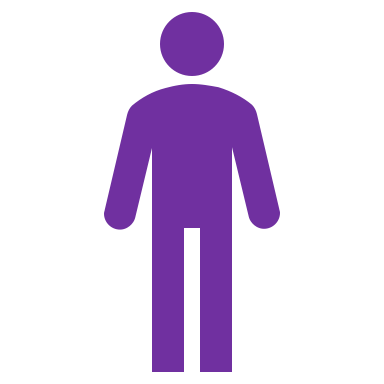 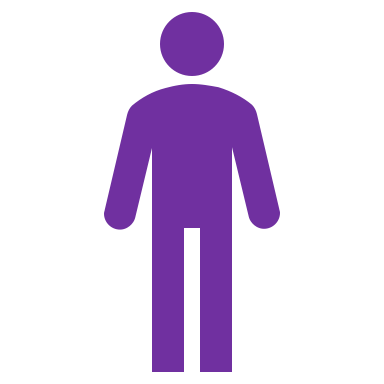 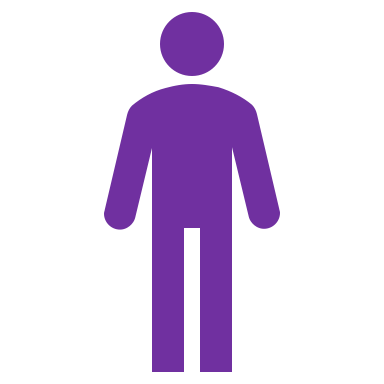 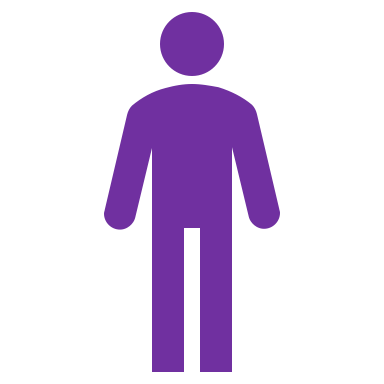 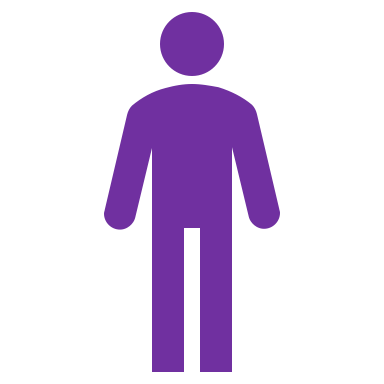 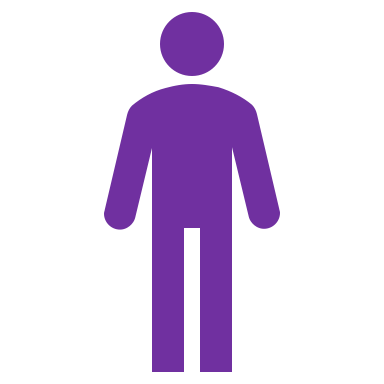 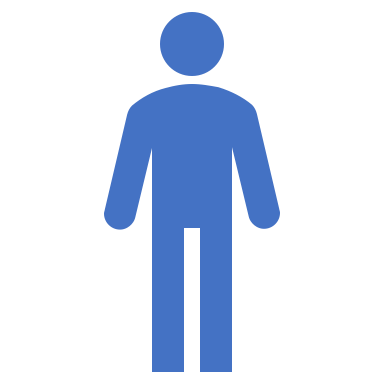 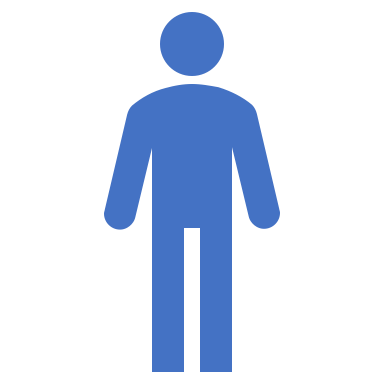 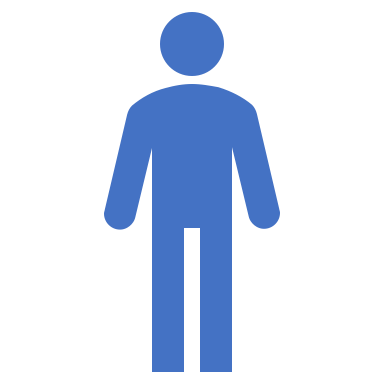 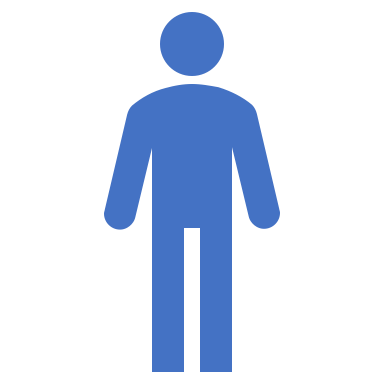 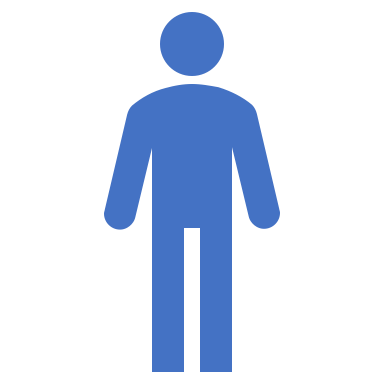 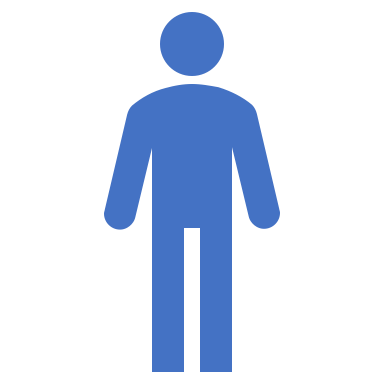 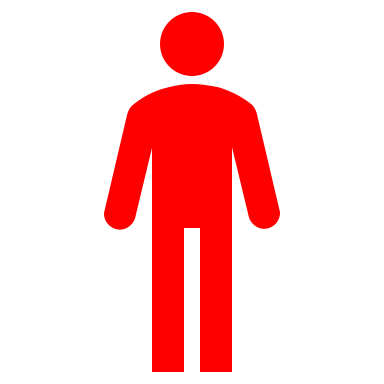 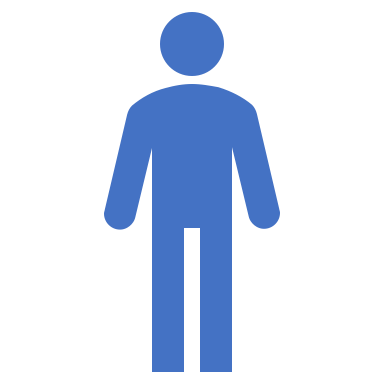 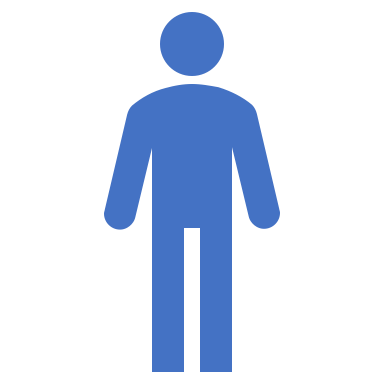 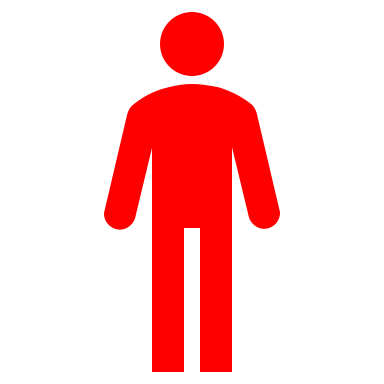 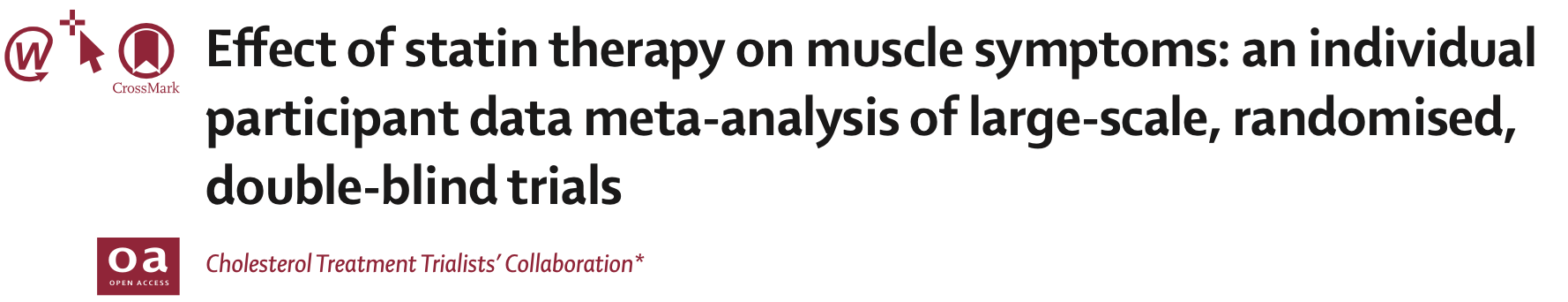 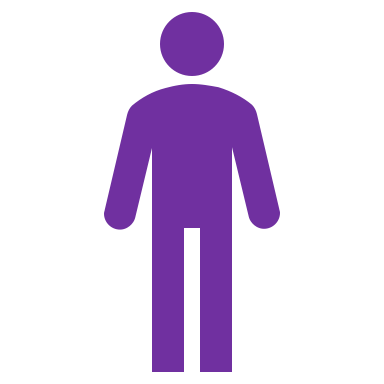 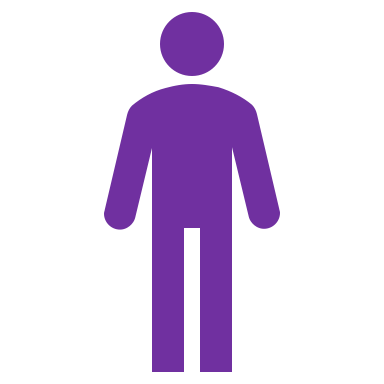 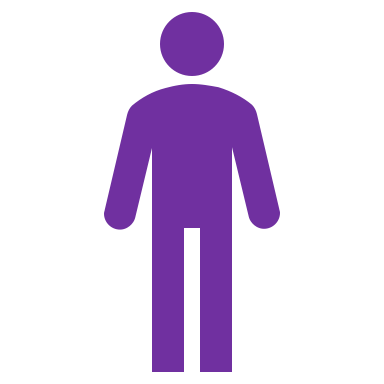 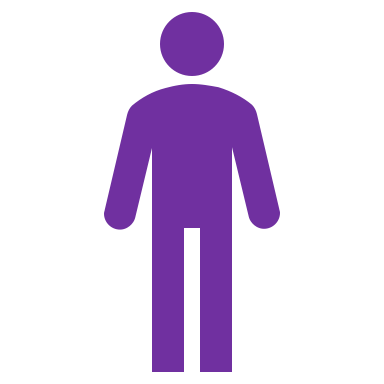 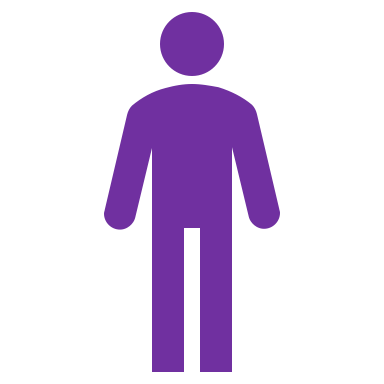 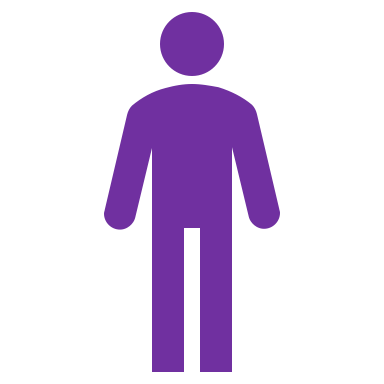 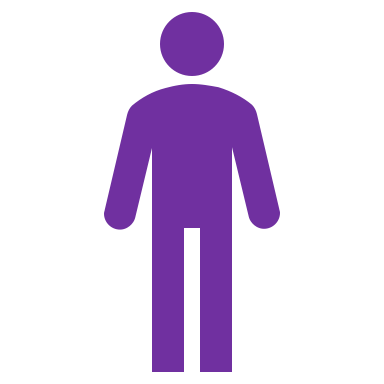 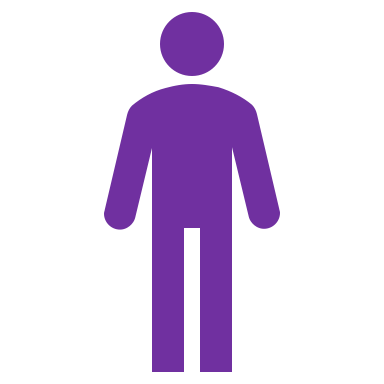 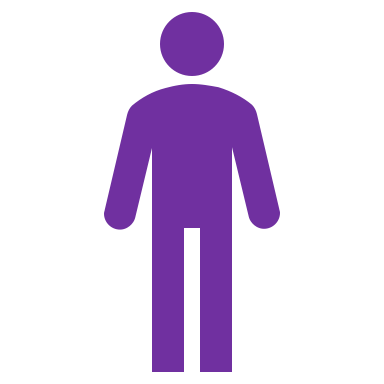 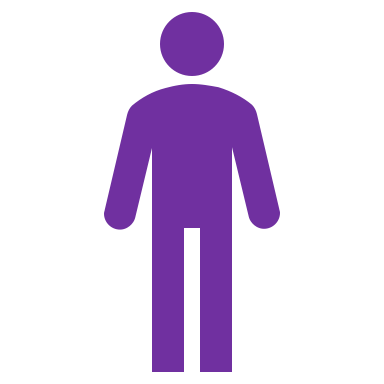 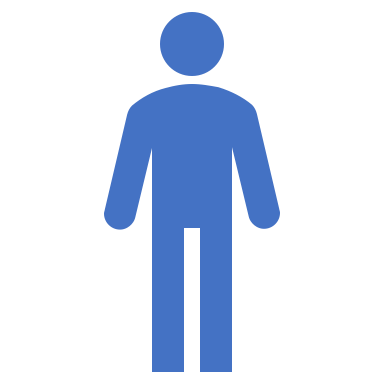 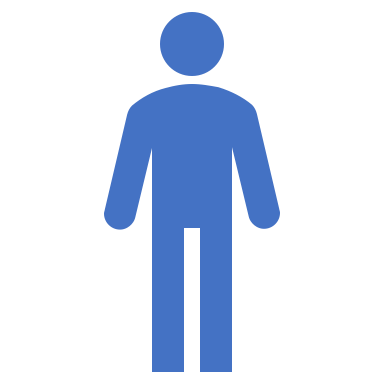 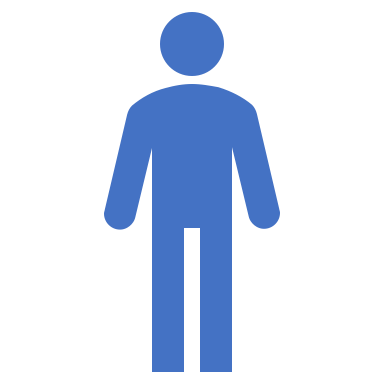 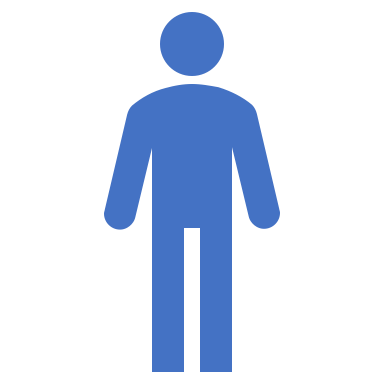 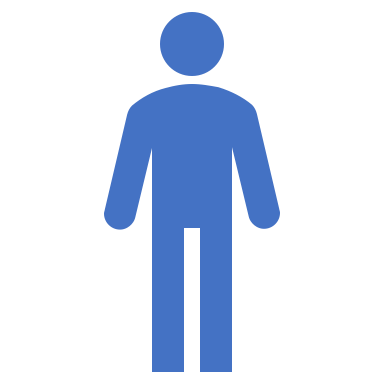 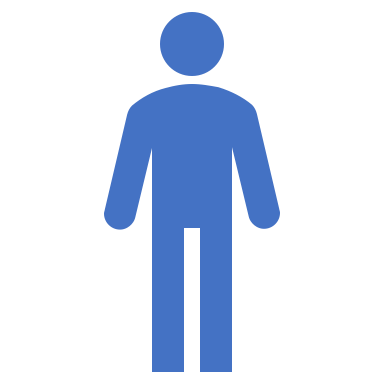 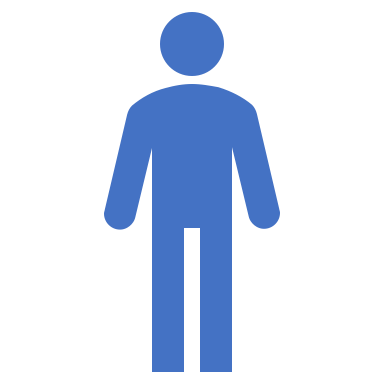 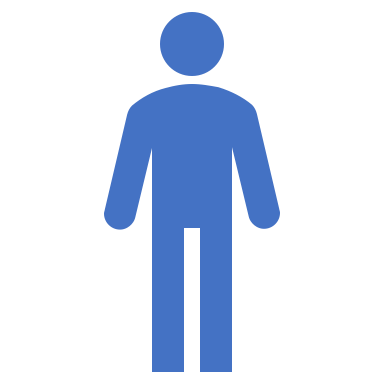 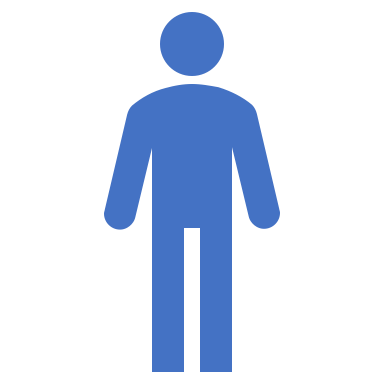 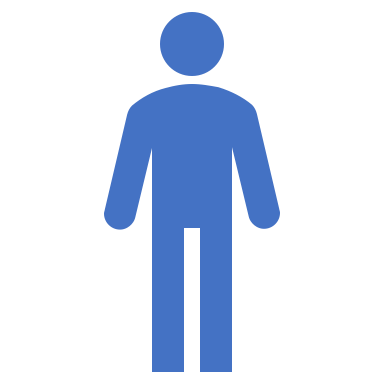 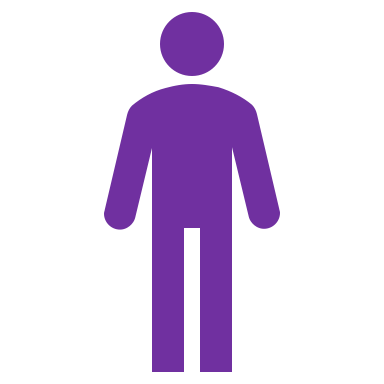 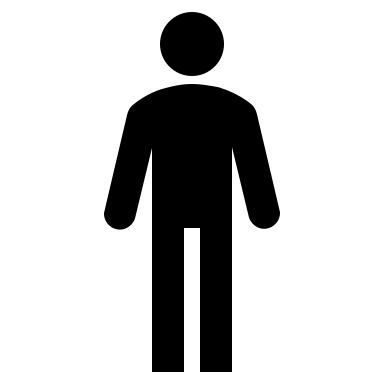 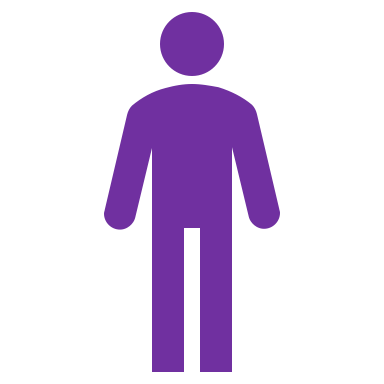 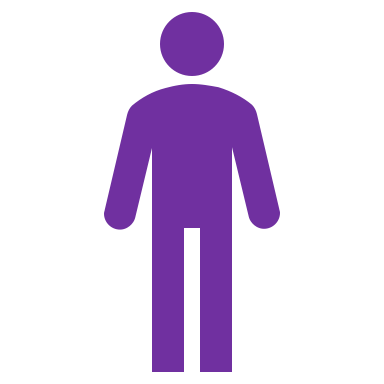 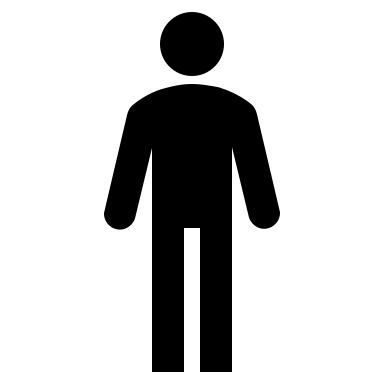 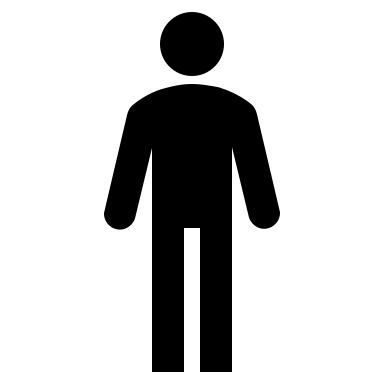 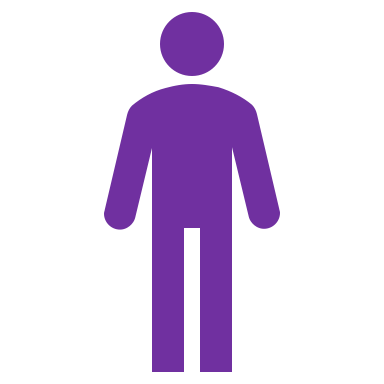 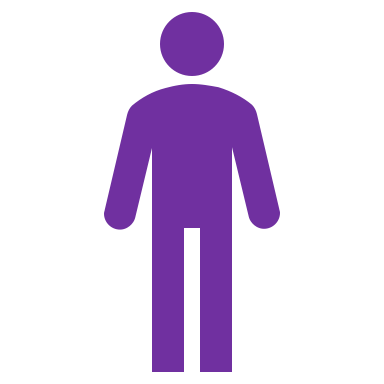 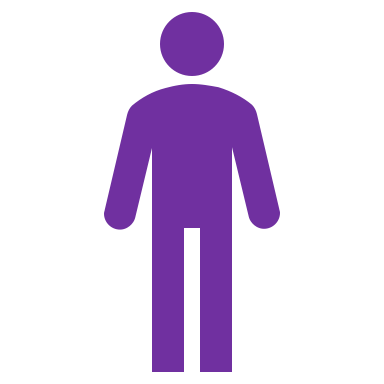 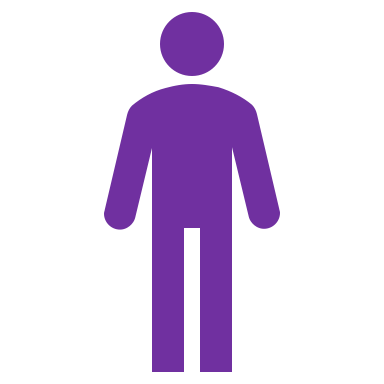 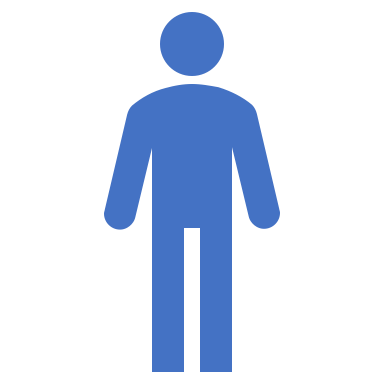 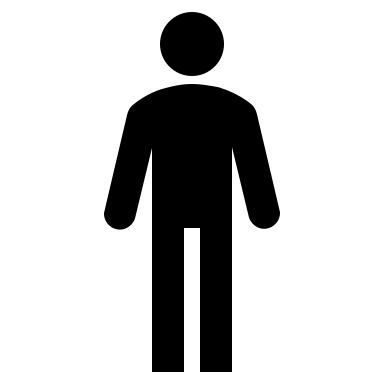 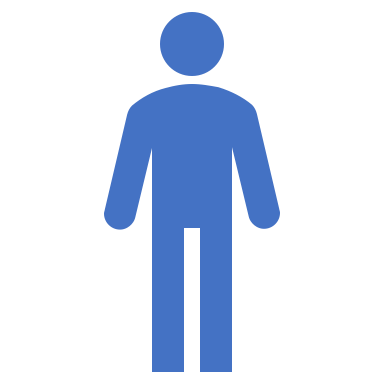 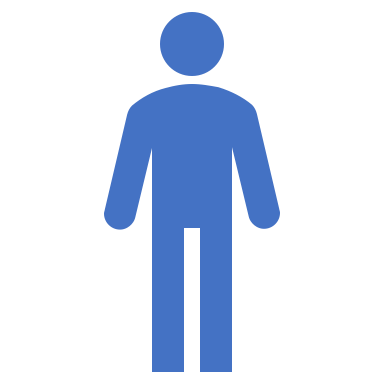 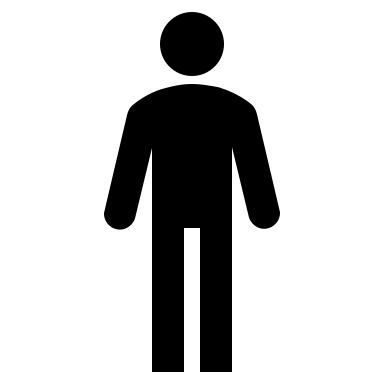 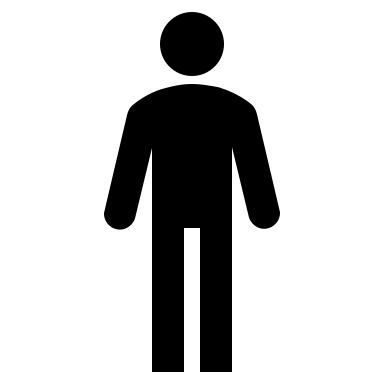 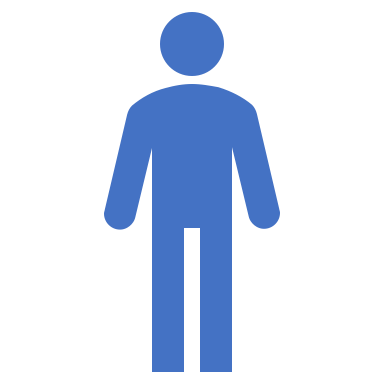 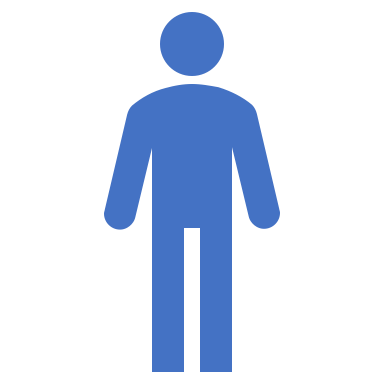 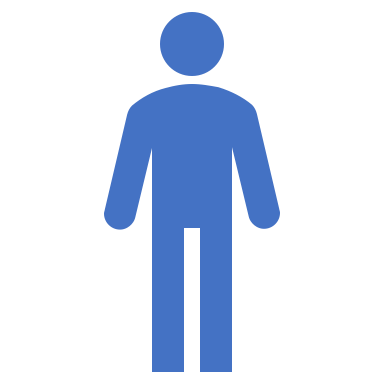 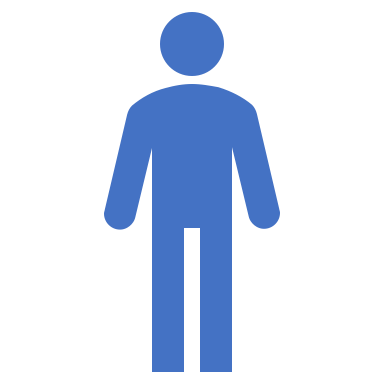 19 RCT statines vs placebo 
(ou vs statines de moindre intensité)
>150 000 patients inclus
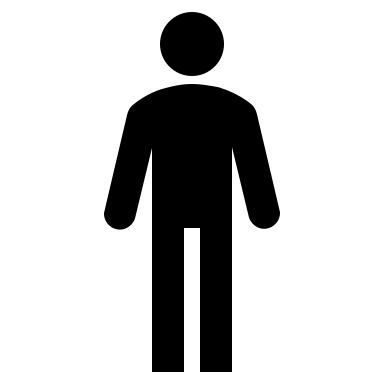 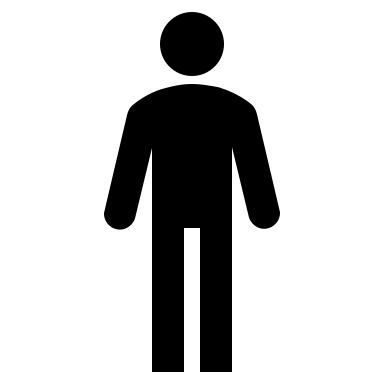 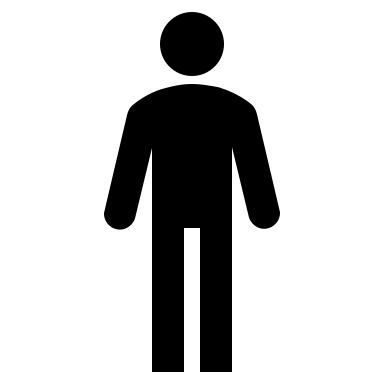 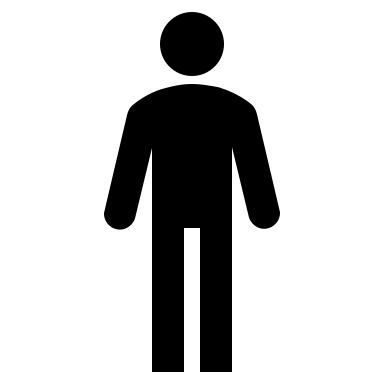 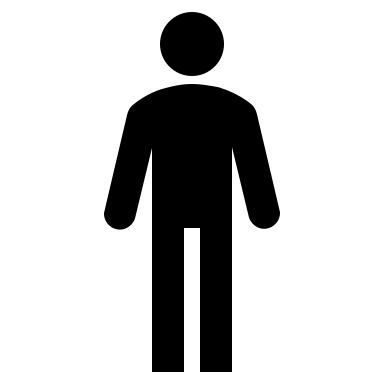 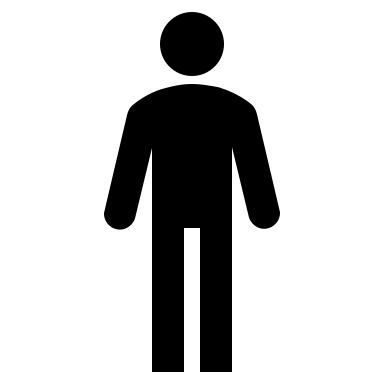 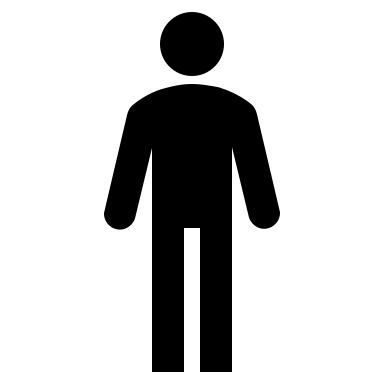 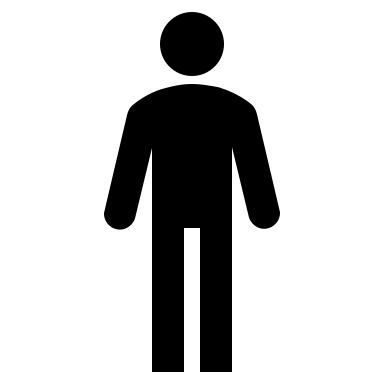 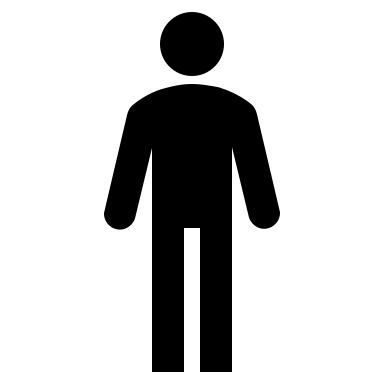 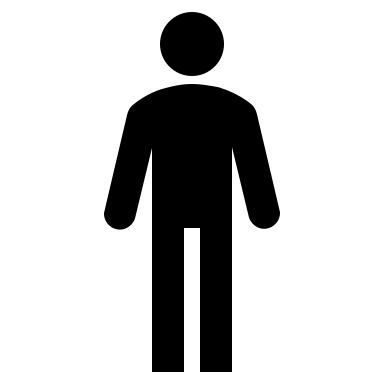 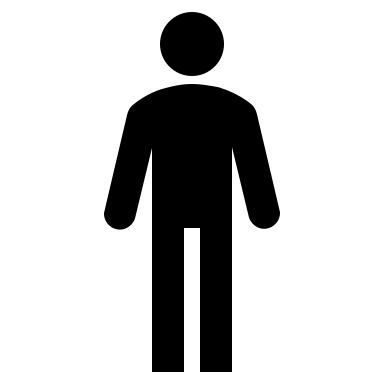 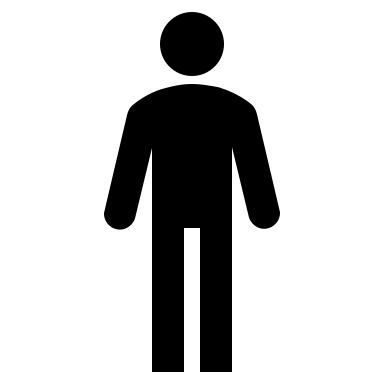 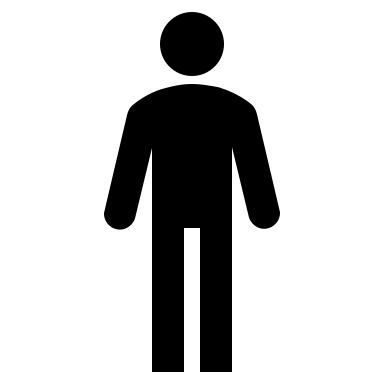 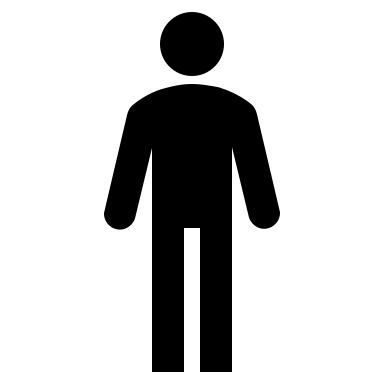 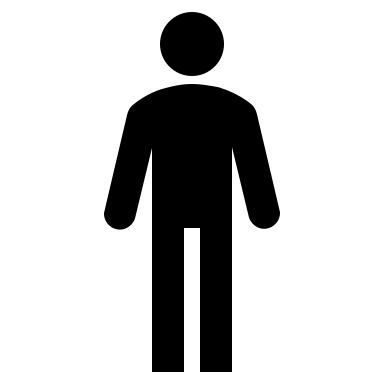 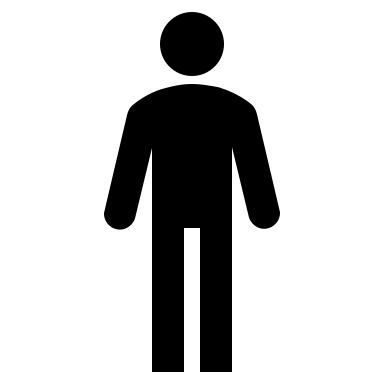 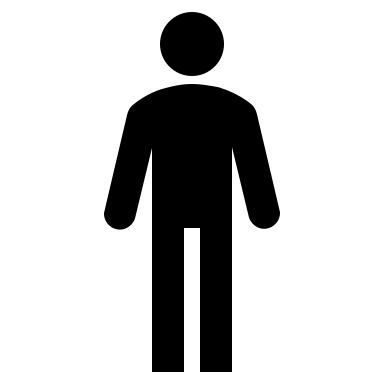 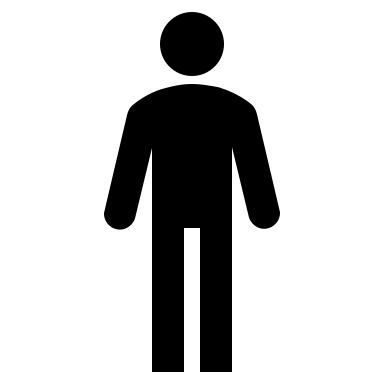 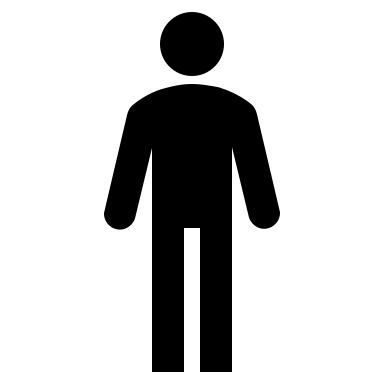 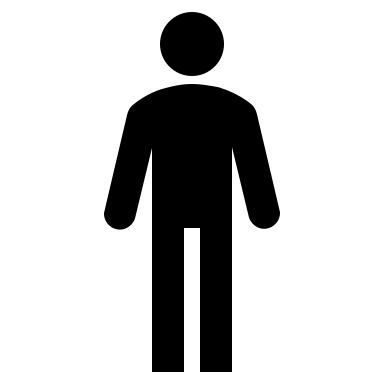 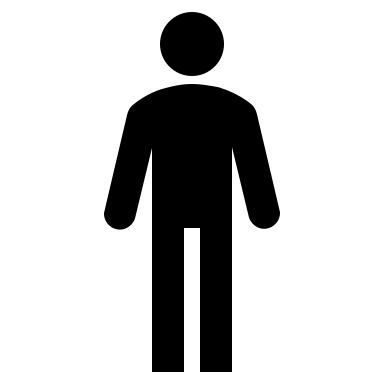 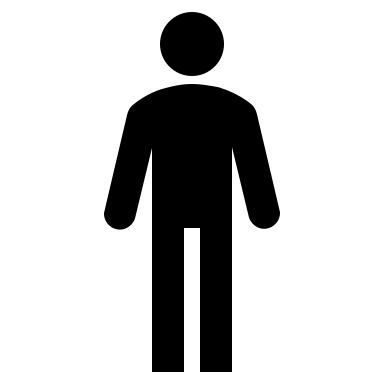 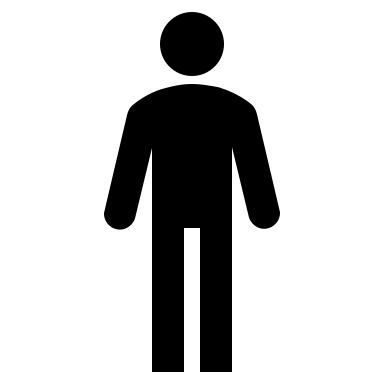 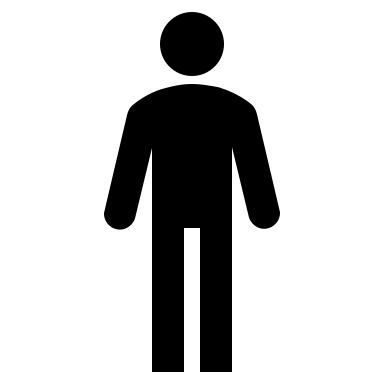 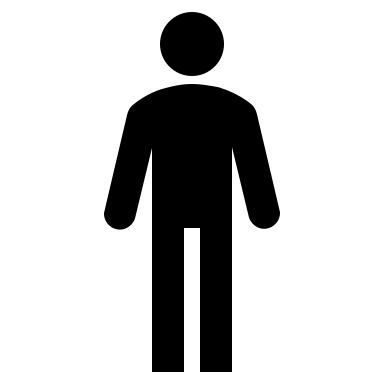 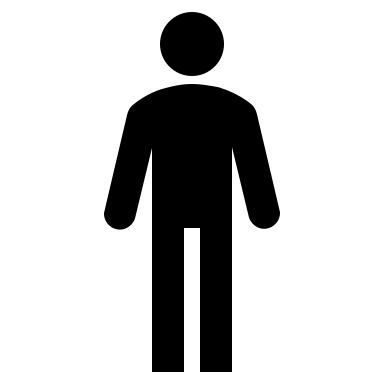 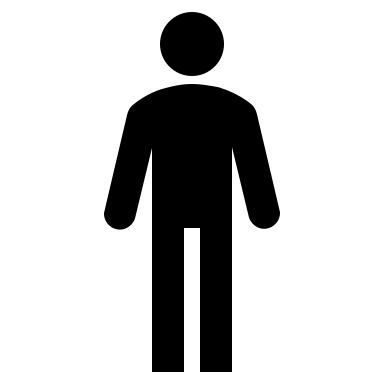 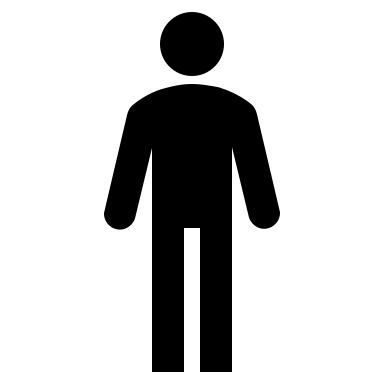 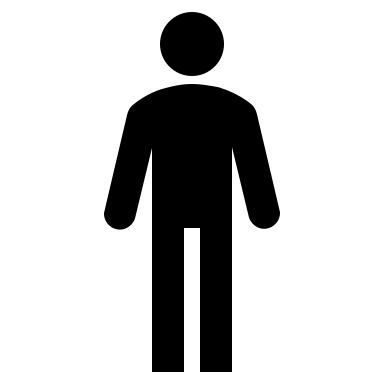 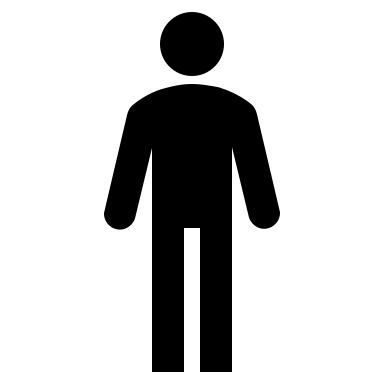 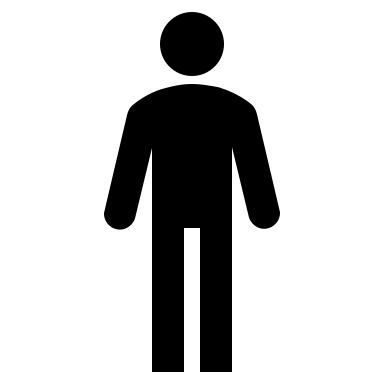 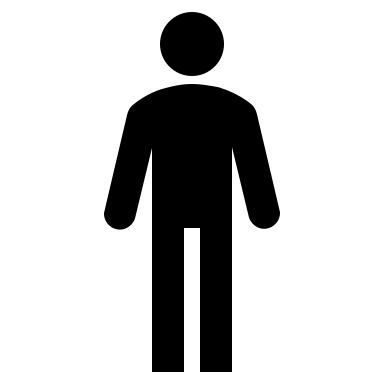 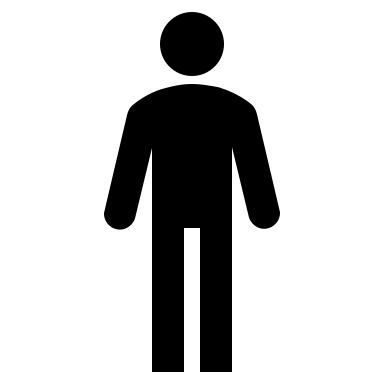 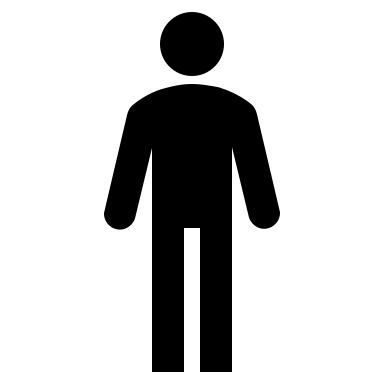 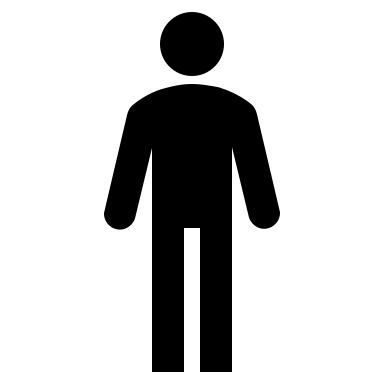 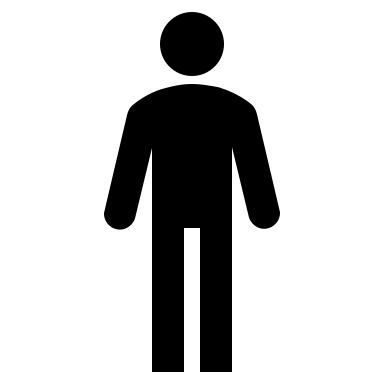 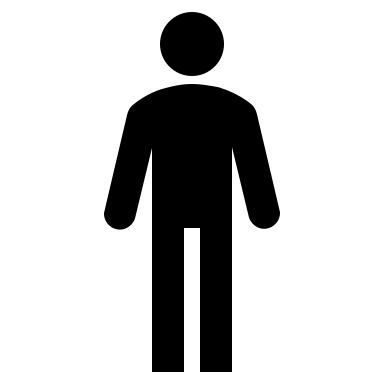 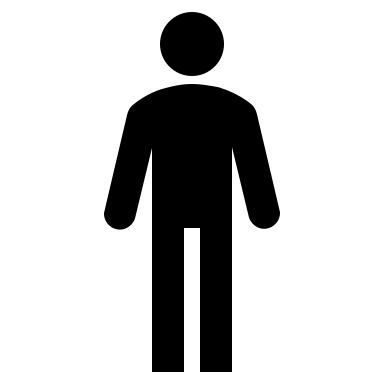 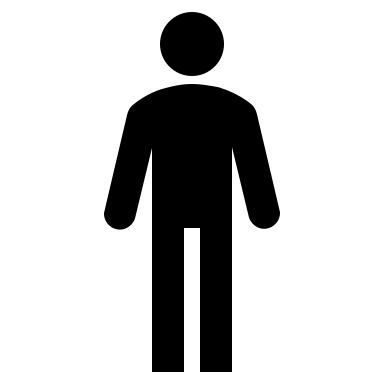 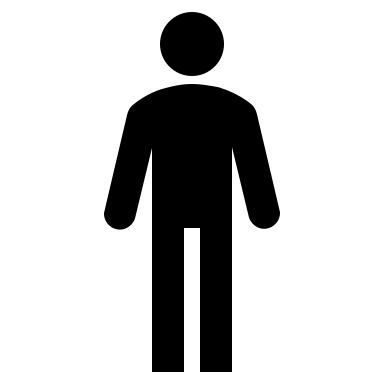 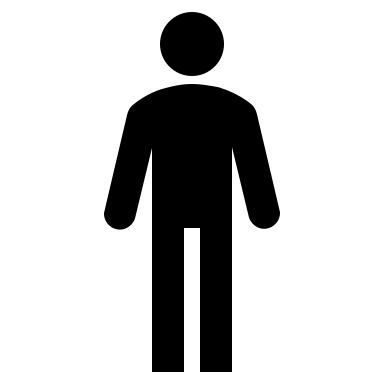 Patient non douloureux
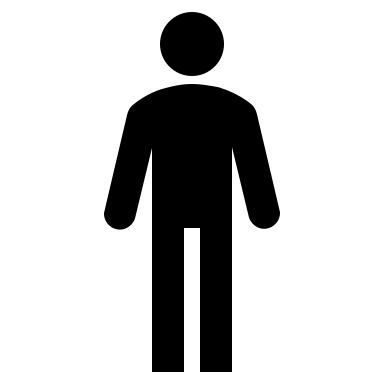 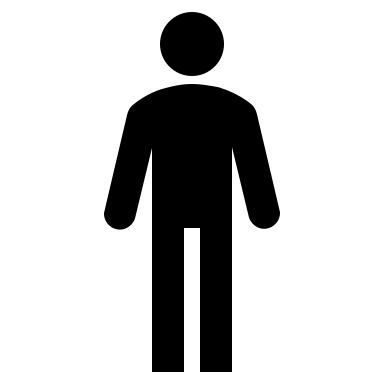 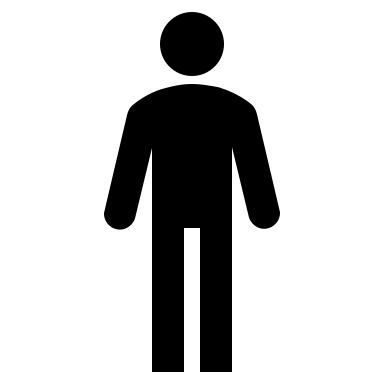 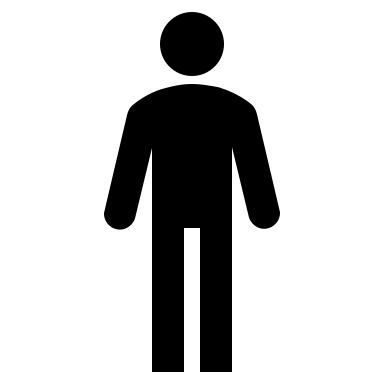 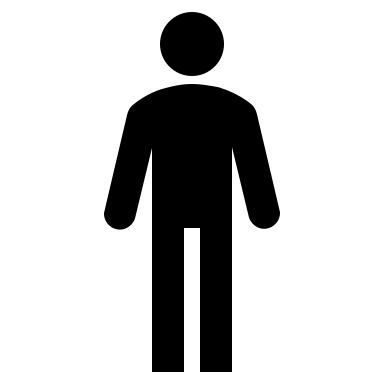 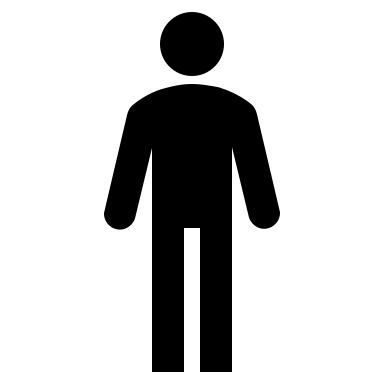 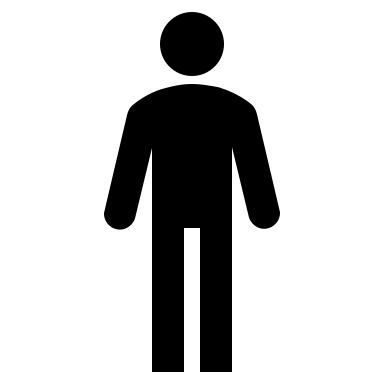 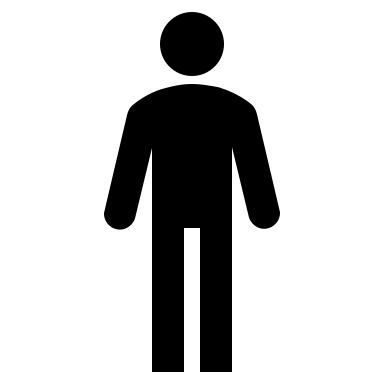 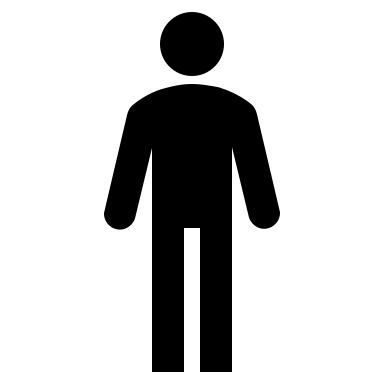 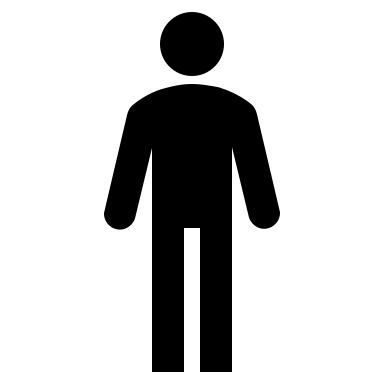 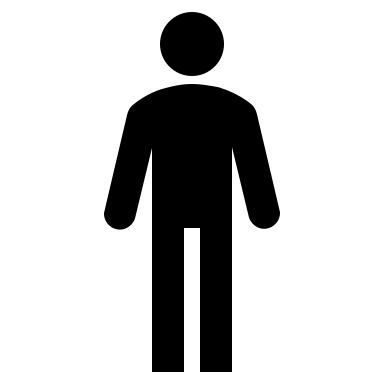 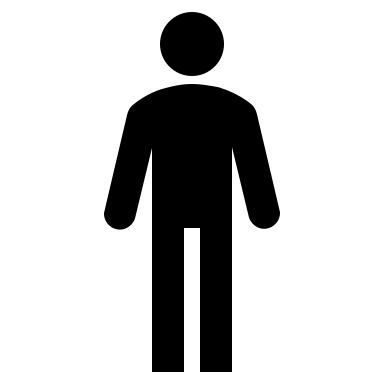 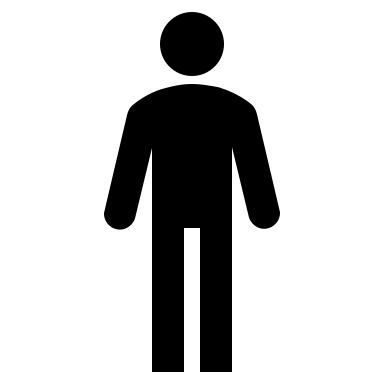 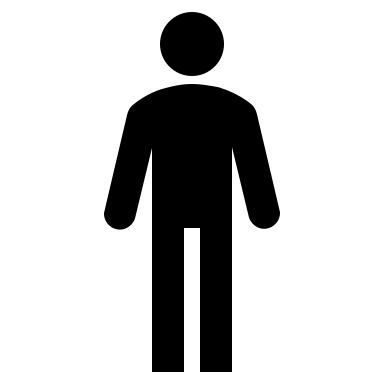 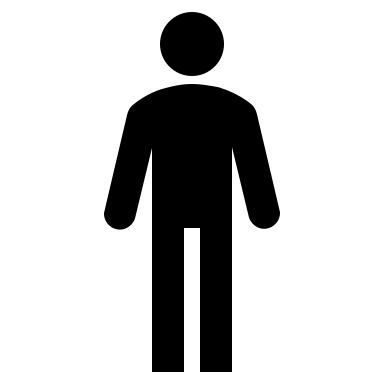 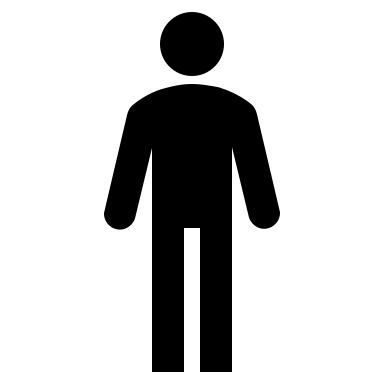 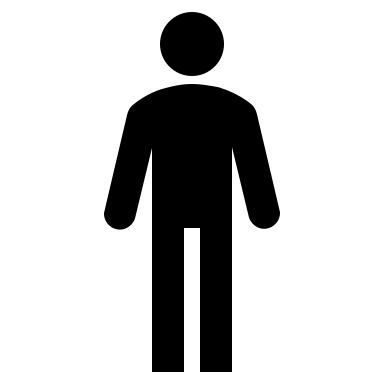 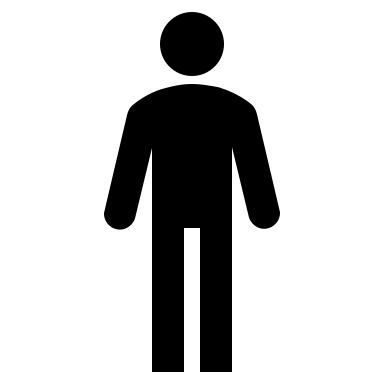 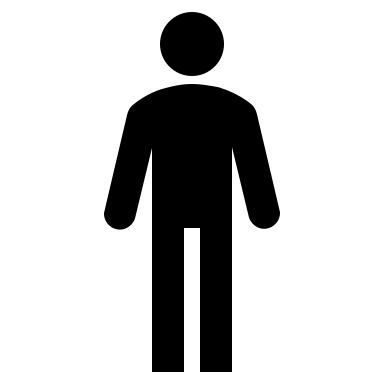 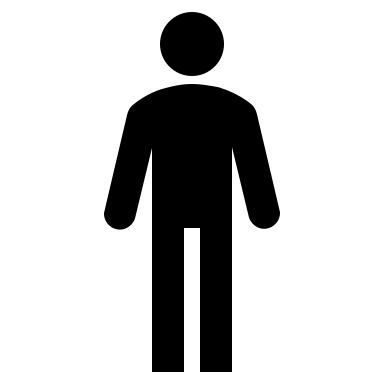 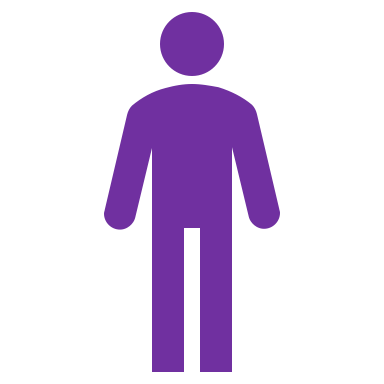 Patient douloureux
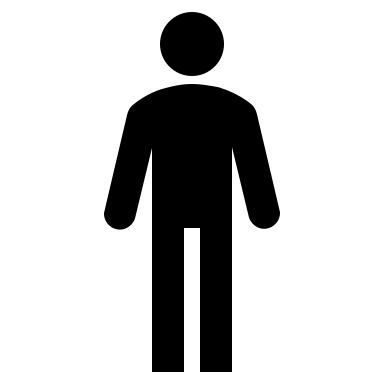 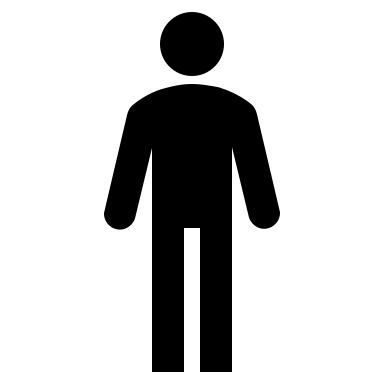 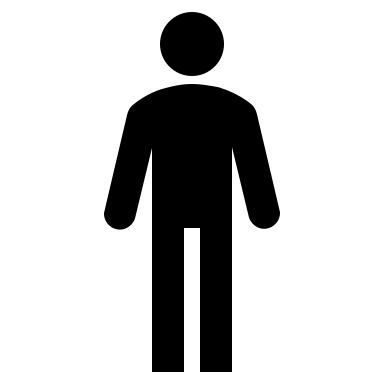 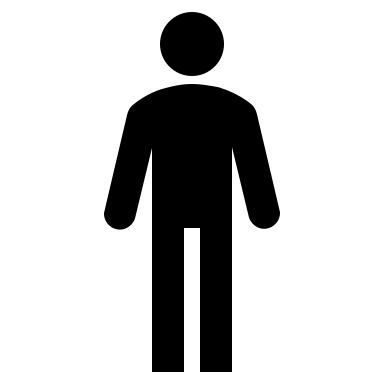 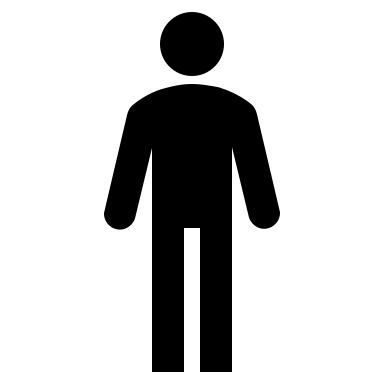 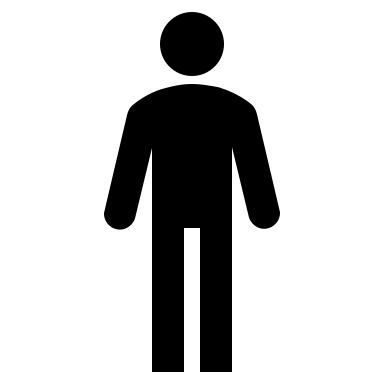 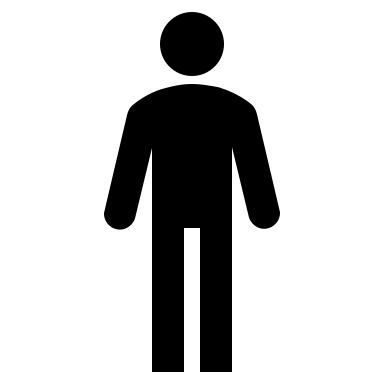 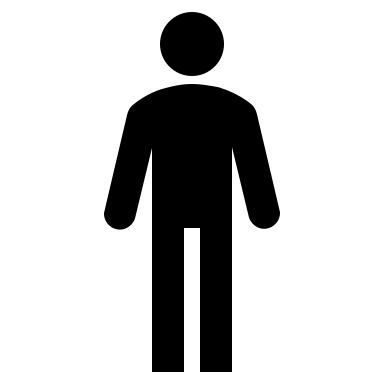 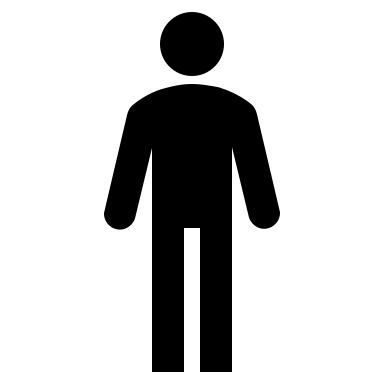 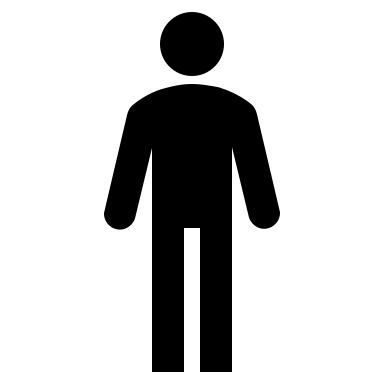 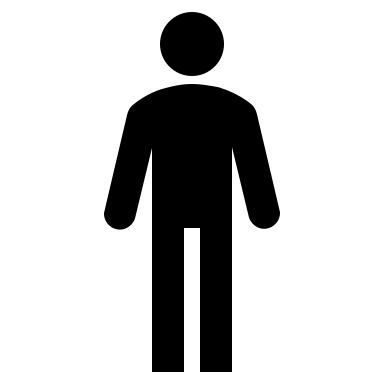 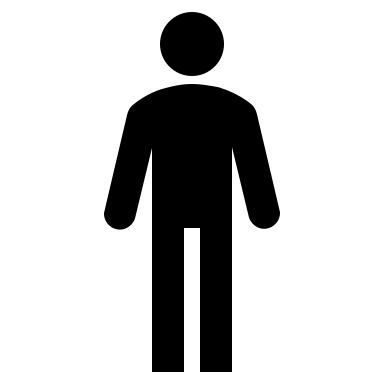 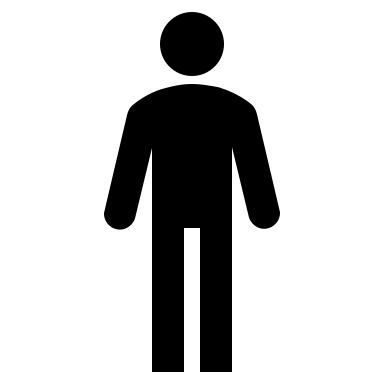 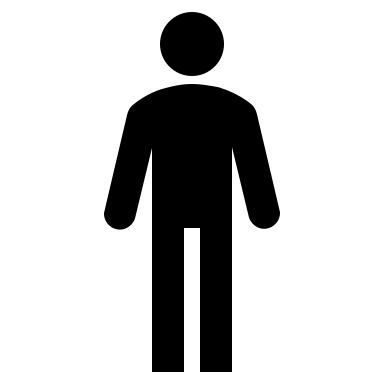 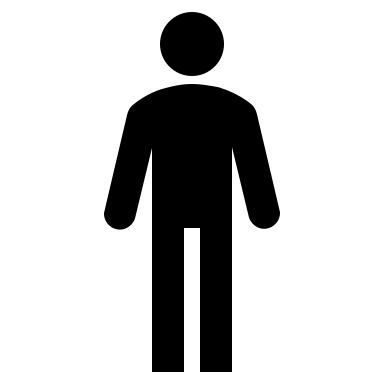 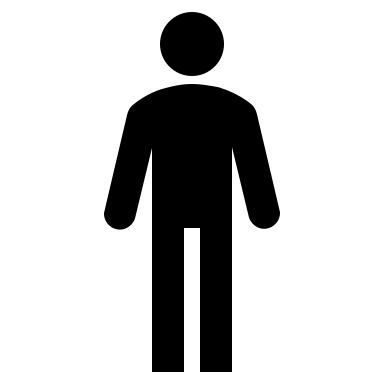 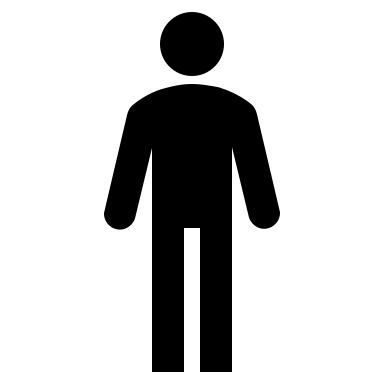 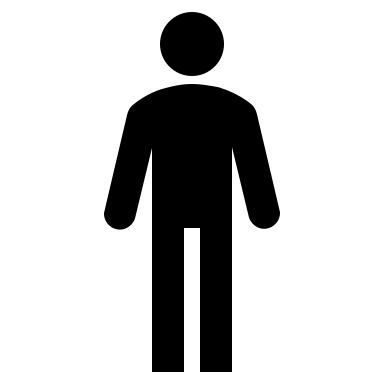 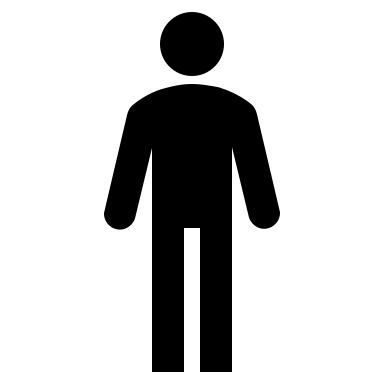 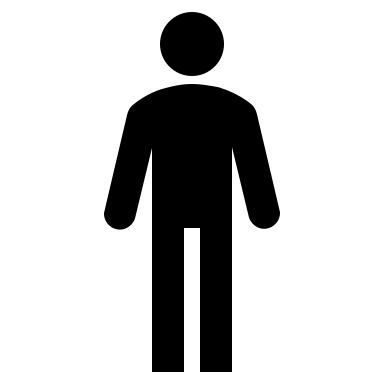 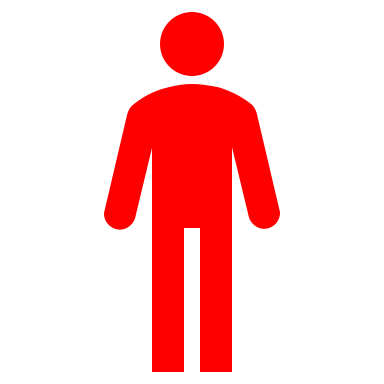 Douleurs liées aux statines
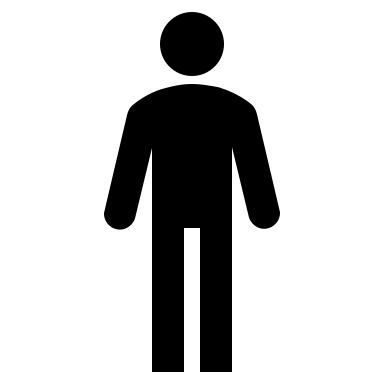 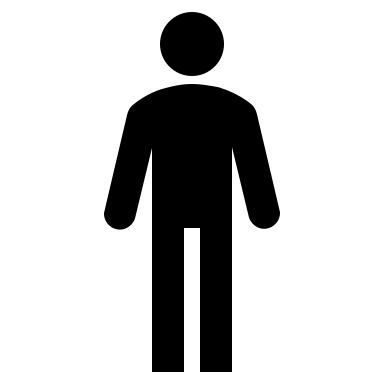 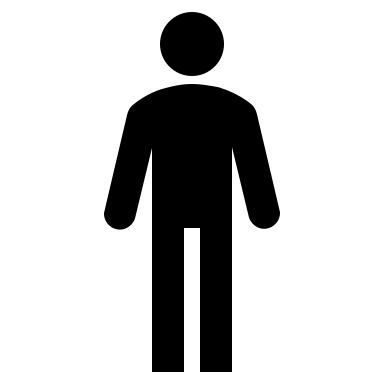 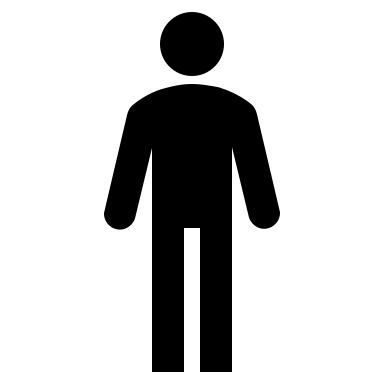 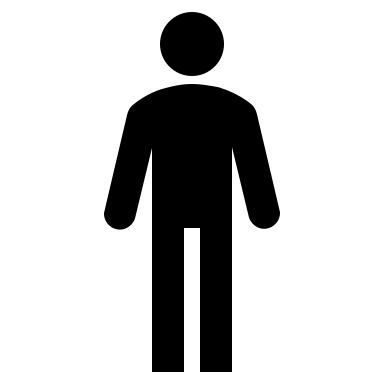 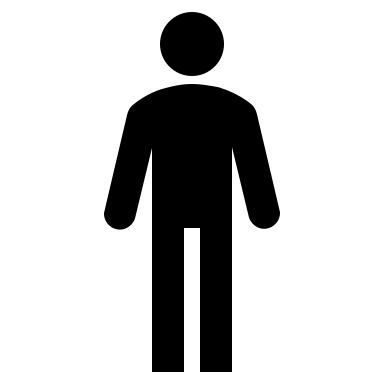 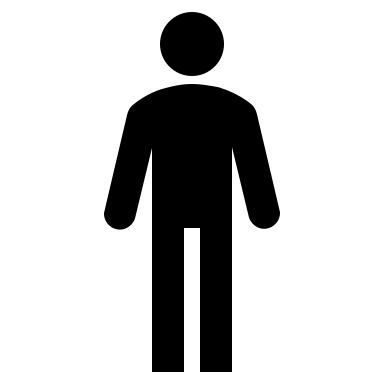 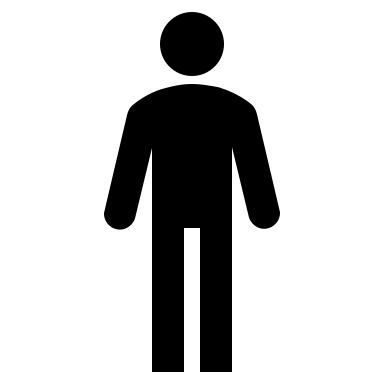 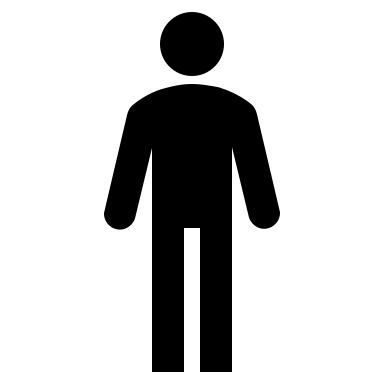 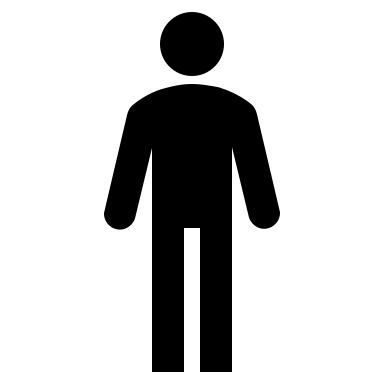 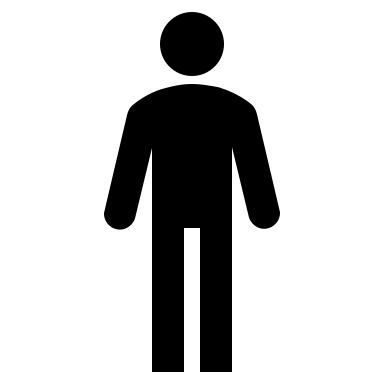 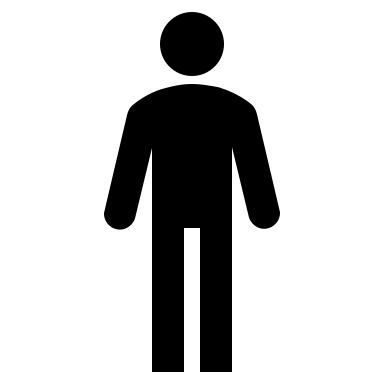 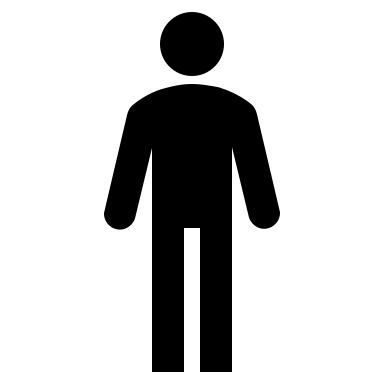 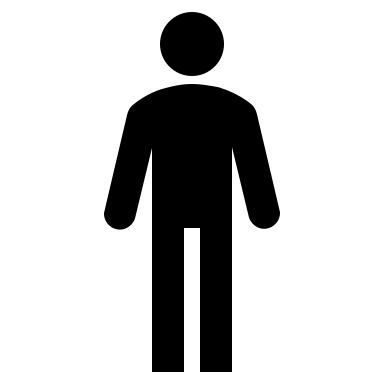 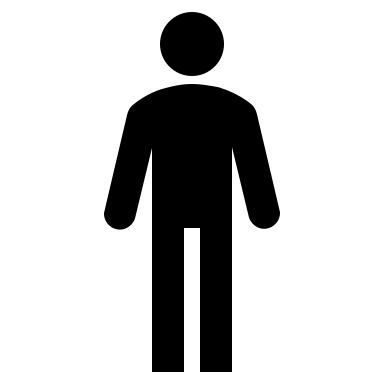 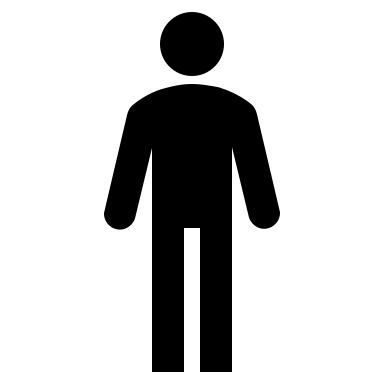 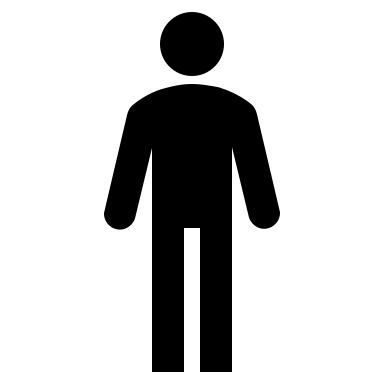 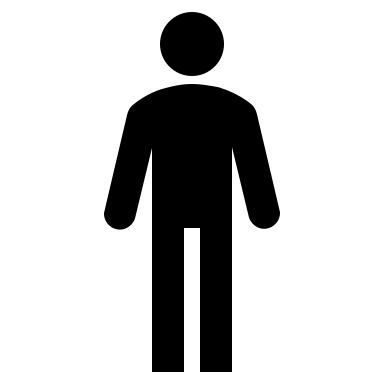 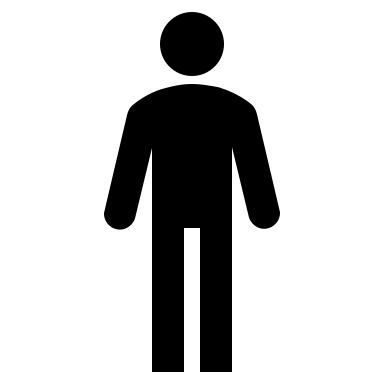 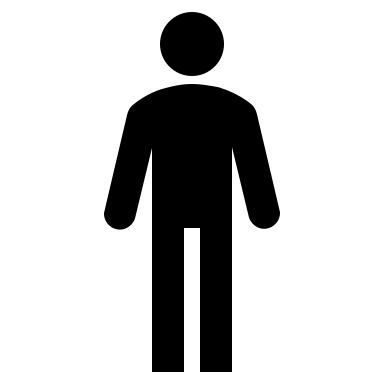 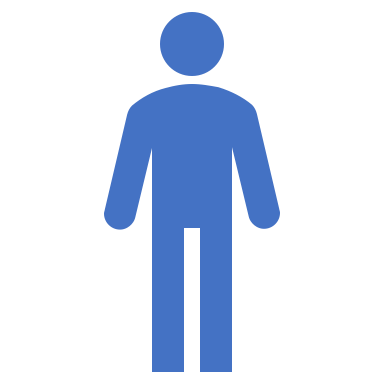 Effet nocebo
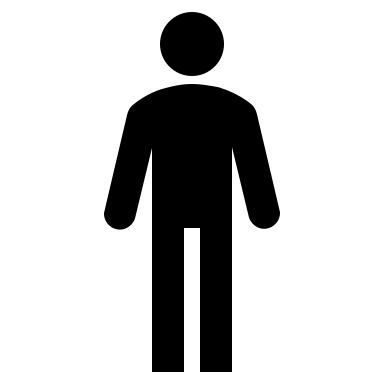 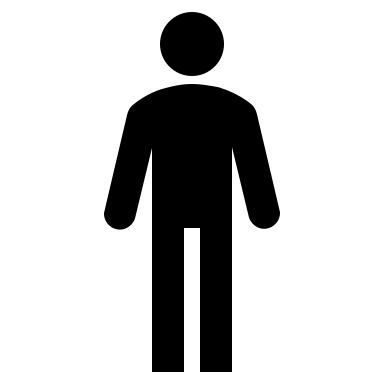 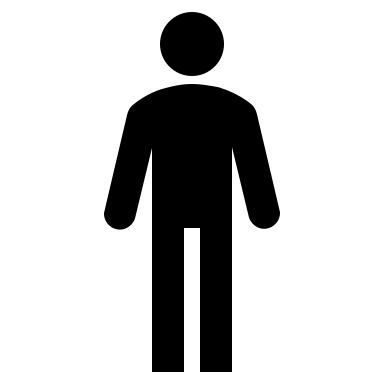 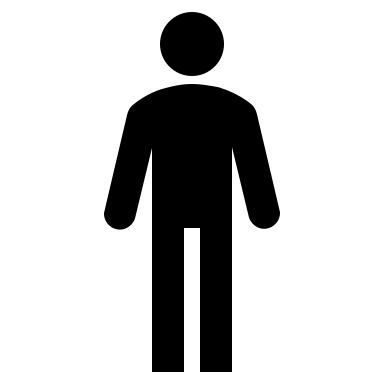 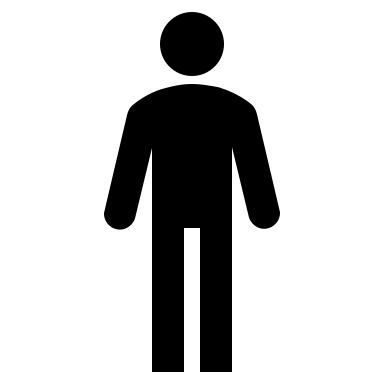 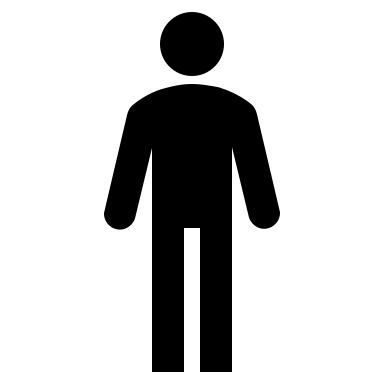 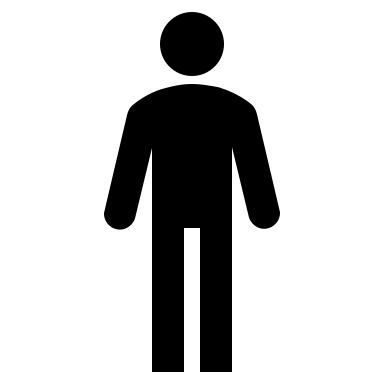 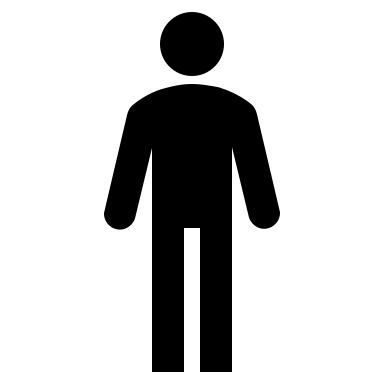 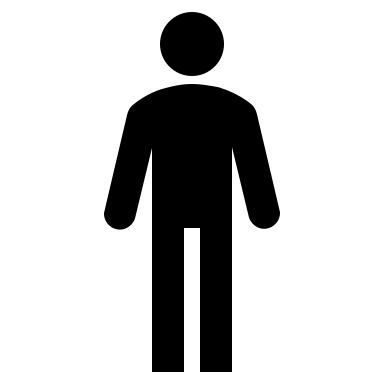 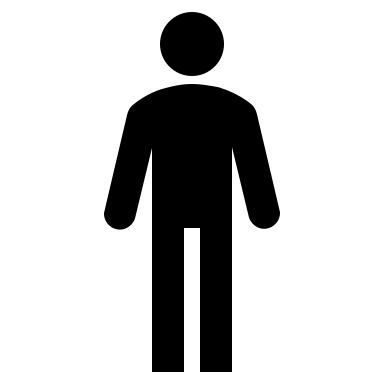 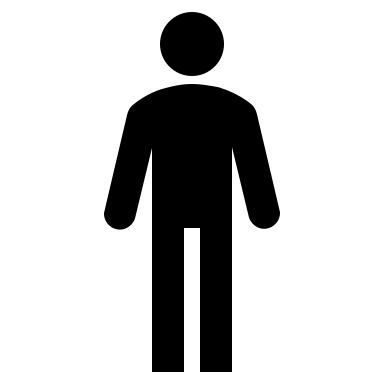 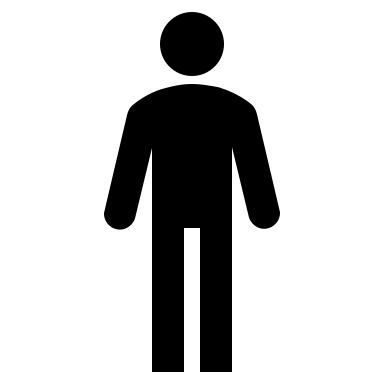 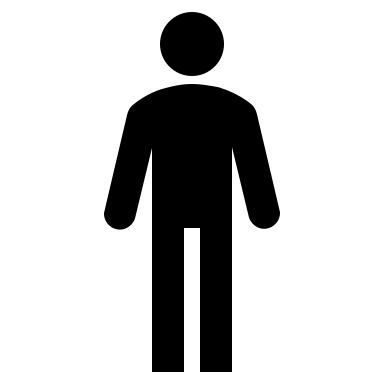 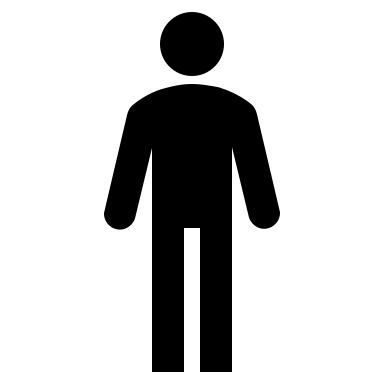 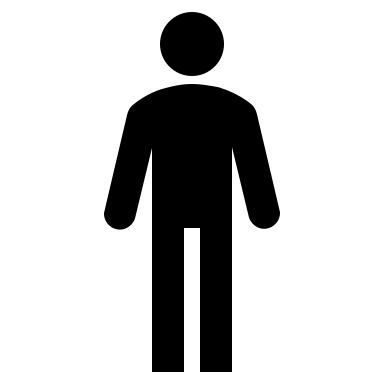 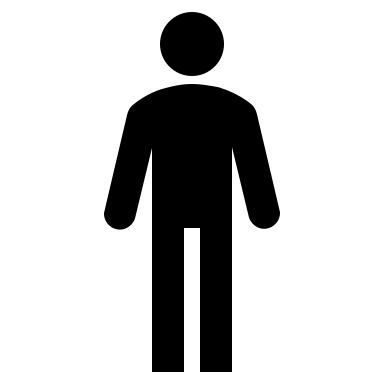 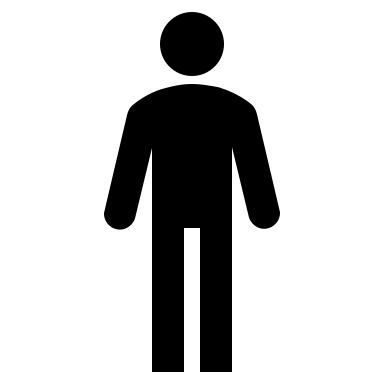 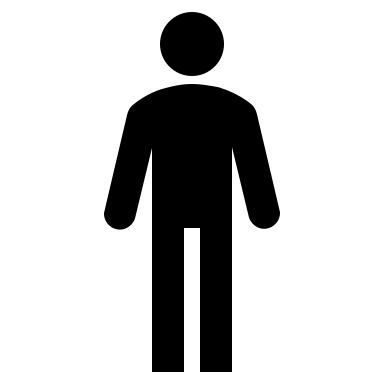 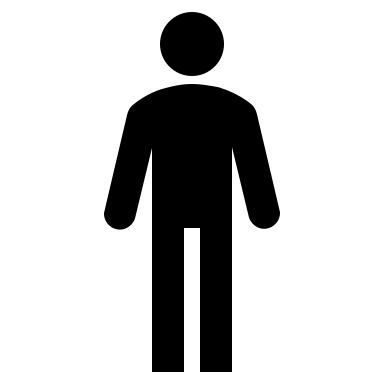 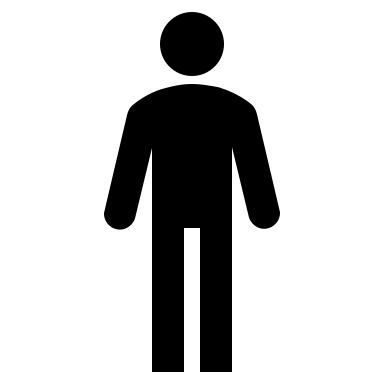 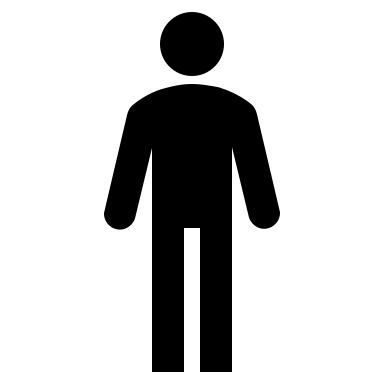 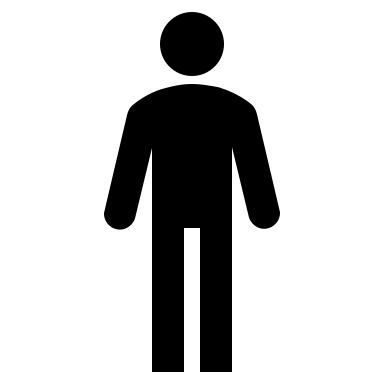 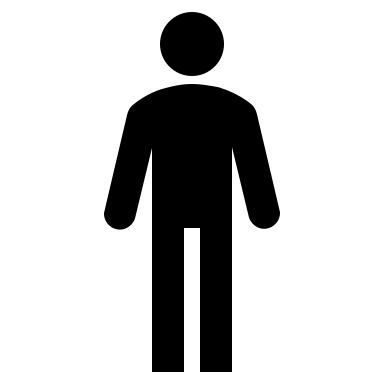 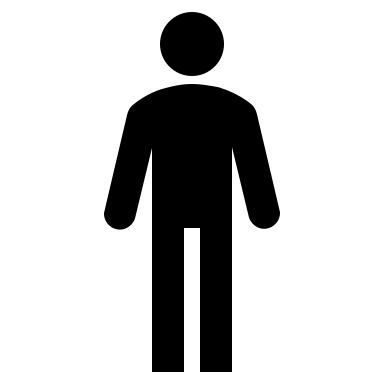 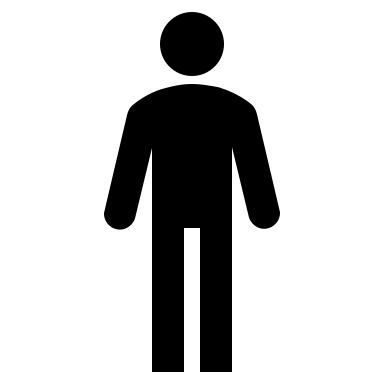 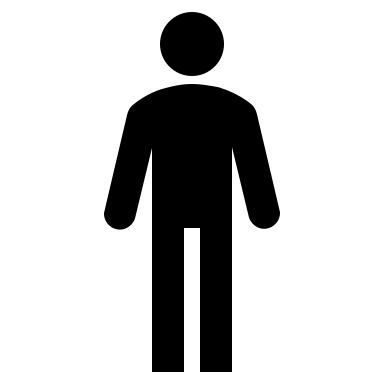 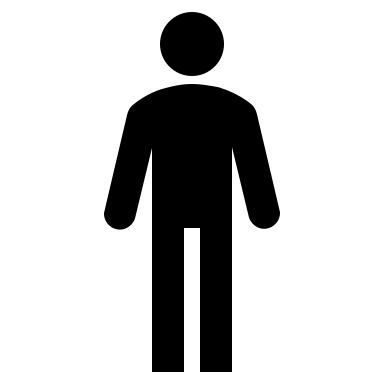 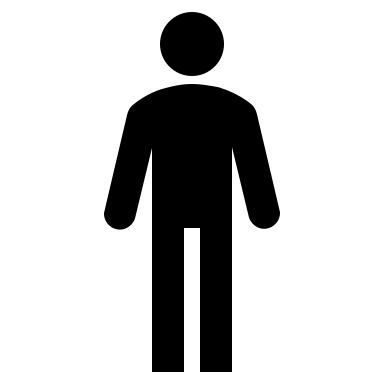 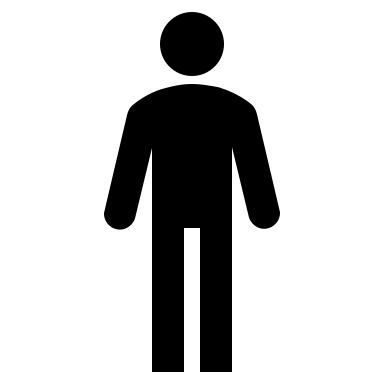 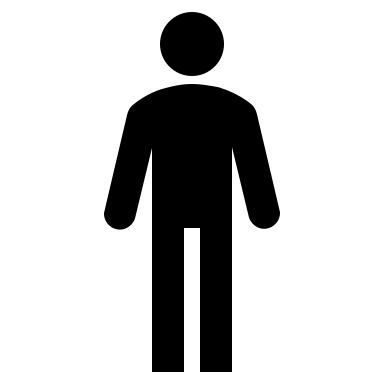 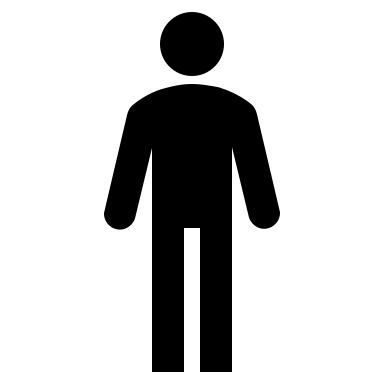 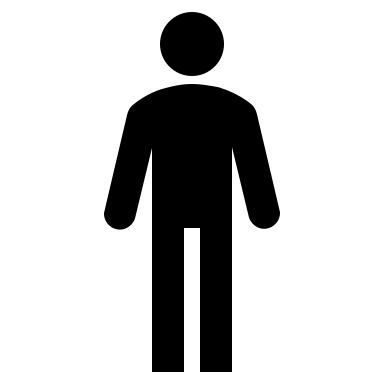 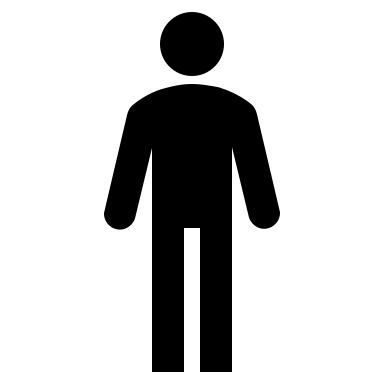 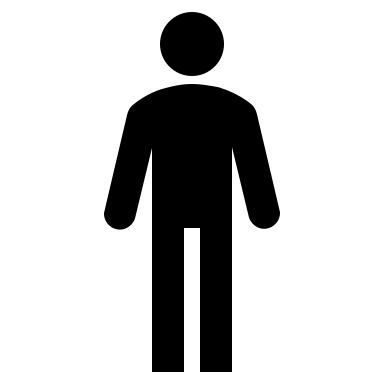 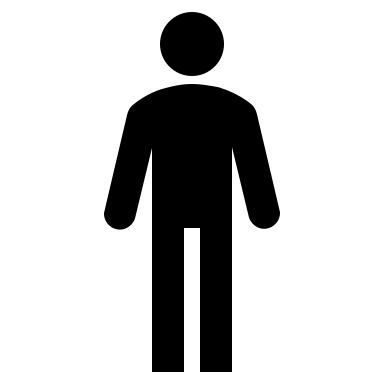 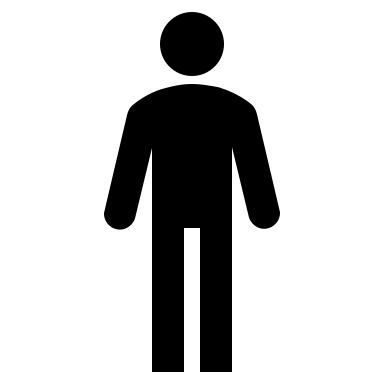 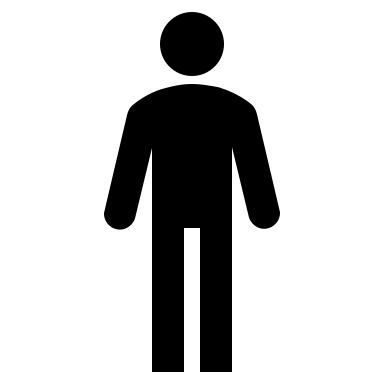 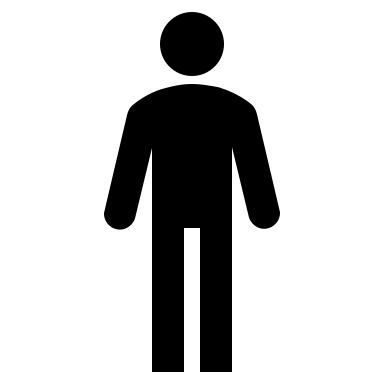 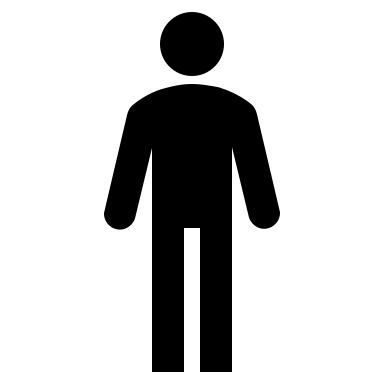 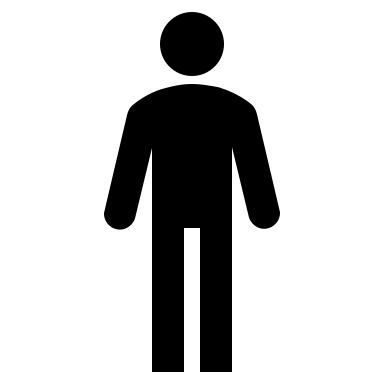 [Speaker Notes: Mais En analyse absolue : 11 patients pour 1000 patients/année, ce qui signifie que sur 15 patients qui se plaignaient de douleur, 1 seul était vmt dû aux statines
Analyse en sous groupe = Atteinte non liée au placebo seulement la première année]
Statines : les effets indésirables
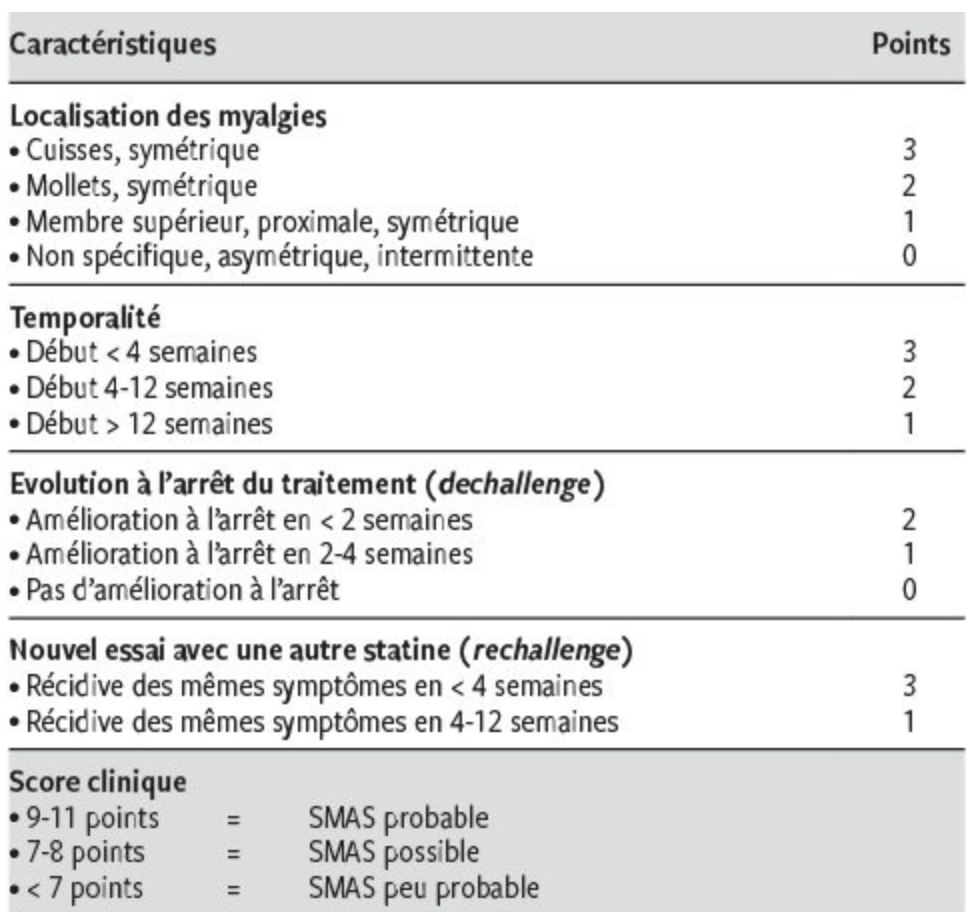 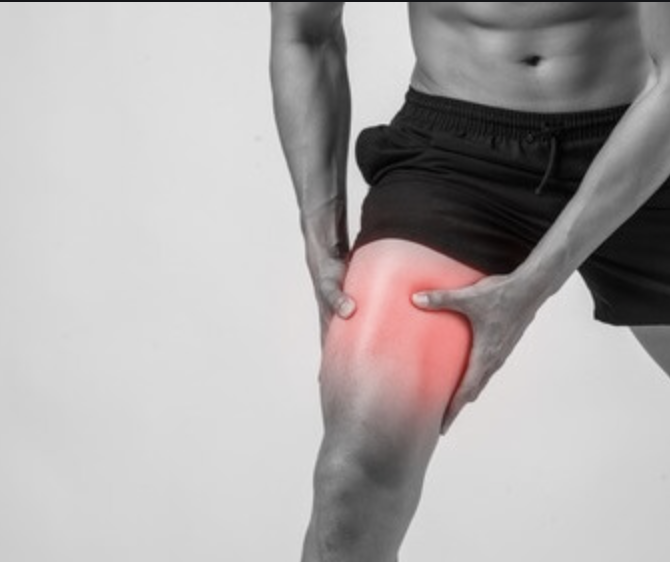 Rosenson RS, Baker SK, Jacobson TA, Kopecky SL, Parker BA. Journal of Clinical Lipidology. 2014 May;8(3):S58–71
[Speaker Notes: Au-delà de la prermière année que du placebo]
Statines : les effets indésirables
Dose-dépendant
Interactions médicamenteuses
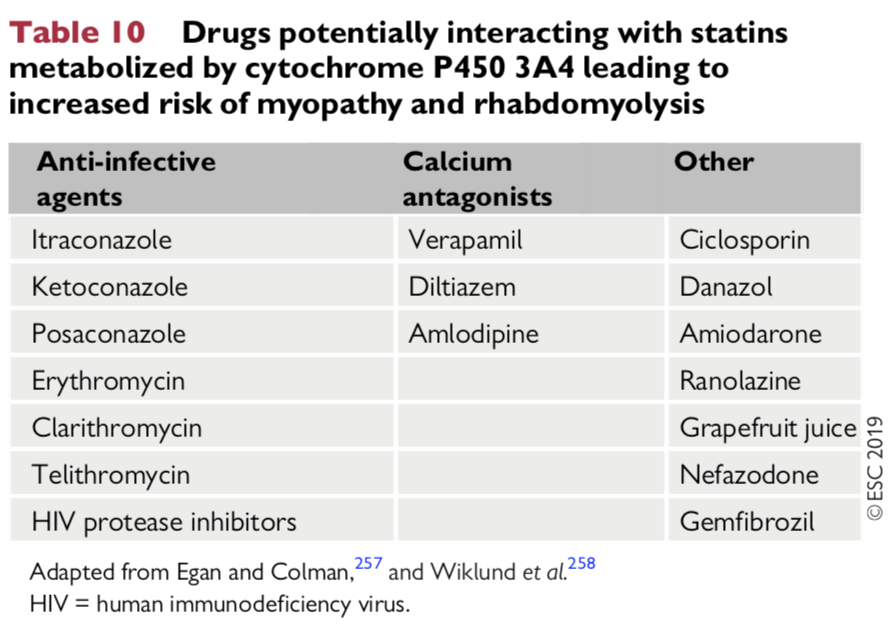 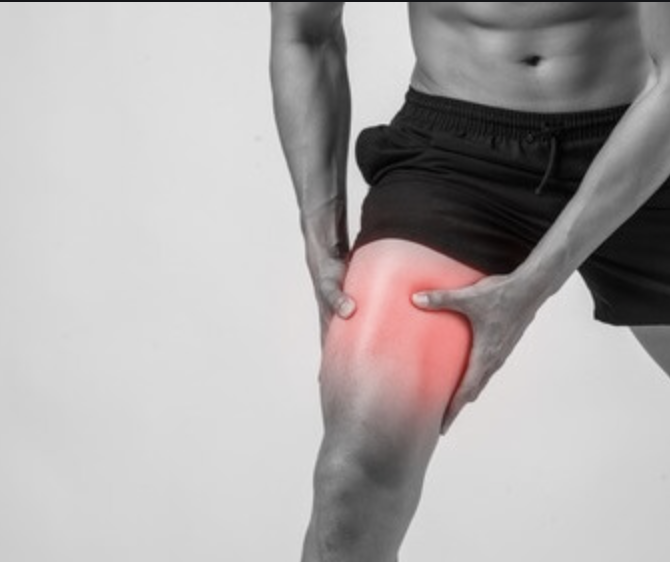 [Speaker Notes: Dose-dépendant, il y avait une sattine qui en donnait beaucoup plus CERIVASTATINE (retirée). Plus important chez les patients qui prennent des ttt interagissant avec même cytochrome P450 (ciclosporine notamment mais aussi amlodipine, isoptine, cordarone) et chez les asiatiques]
Statines : la success story
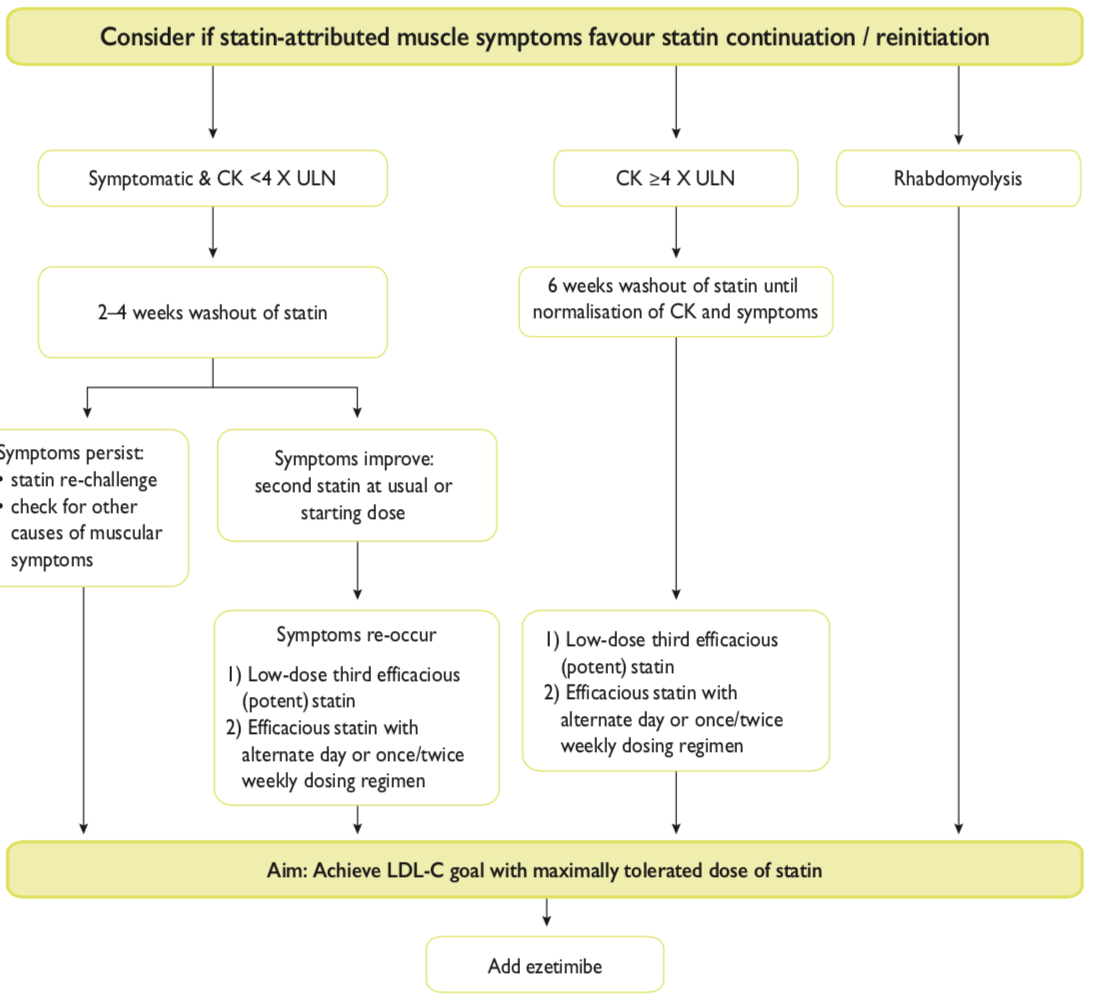 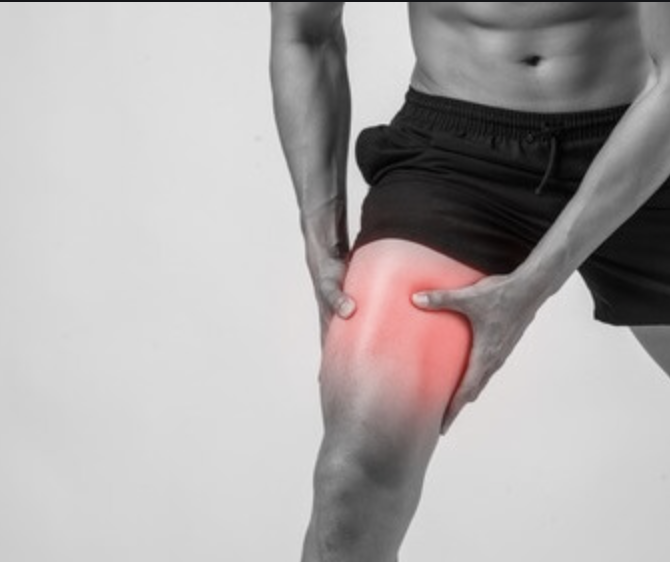 Myopathie sévère
Myopathies modérée
Place des antiPCSK9 ?
[Speaker Notes: L’ESC propose un chemin clinique pour évaluer et prendre en charge les douleurs musculraires

Pour faire simple, si élévation des CPK >4N arrêt des statines au moins 6 semaines ou normalisation CK et douleurs, puis essayer statines plus faible dose puissance, voir même diminuer la posologie pour être <1/j 

Si pas d’élévation de CPK, proposer un arrêt transitoire

Puis tenter ezetimibe]
Actualités en Dyslipidémie – Super Lioran 2022 – Dr Duband
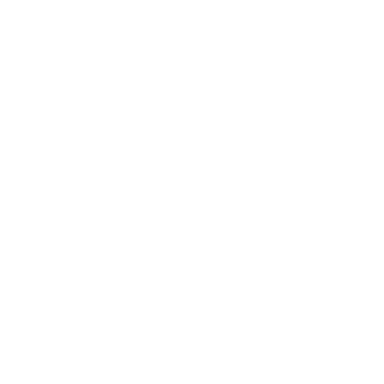 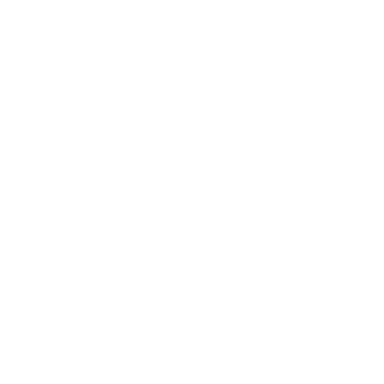 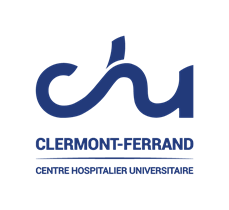 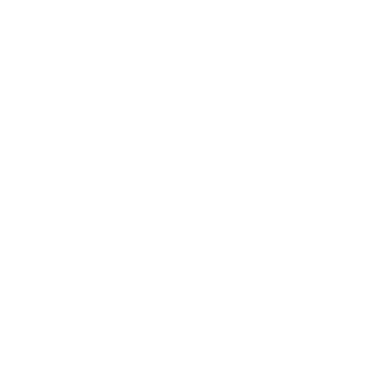 [Speaker Notes: Rappels : physiopath, recos, objectifs++, statines, ezetimibe, antiPCSK9
Statines : rappel physiopathologie premières études; actualités sur intolérance Samson et Meta analyses
AntiPCSK9 : rappel physiopath, études ; études récentes OCT
HF : 2 slides, diagnostic, TTT et impact (étude sur familles)]
AntiPCSK9 : Les nouveaux venus
DE LA DÉCOUVERTE…
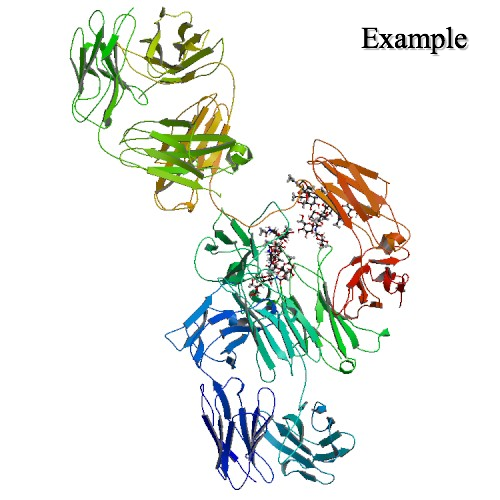 Evolocumab
En 2003, découverte de la neuvième famille de pro-protéine convertase subtisilin/kexin (PCSK9)
Identification la même année de 2 familles françaises porteuses d’une mutation gain de fonction avec un phénotype d’hypercholesterolémie familiale autosomique dominante, sans mutation du LDL-R ou apoB
Bien que rares, d’autres mutation gain de fonction rapidement mises en évidence 
En 2005, découverte de mutations perte de fonction qui vont mener au développement de molécules anti-PCSK9 (Ac monoclonaux)
Farnier M. PCSK9: From discovery to therapeutic applications. Archives of Cardiovascular Diseases. 2014 Jan;107(1):58–66
[Speaker Notes: Mutation GOF = RCV moindre
Développement d’anticorps monoclonaux 
L’idée est de contrecarrer une réaction de l’organisme au ttt par statines
On a dit que la statines diminuait la production de cholestérol endogène
Cela va induire, par l’activation du SREBP (un facteur de transcription) une augmentation de la production de LDLr mais aussi de PCSK9 circulant, qui vont se lier aux LDLr et provoquer leur destruction une fois internalisés
La fixation des mAb sur le PCSK9 va empêcher la liaison PCSK9-LDLr et va augmenter les LDL-R et donc l’épuration du LDL]
AntiPCSK9 : Les nouveaux venus
…A L’ÉTUDE CHEZ L’HOMME
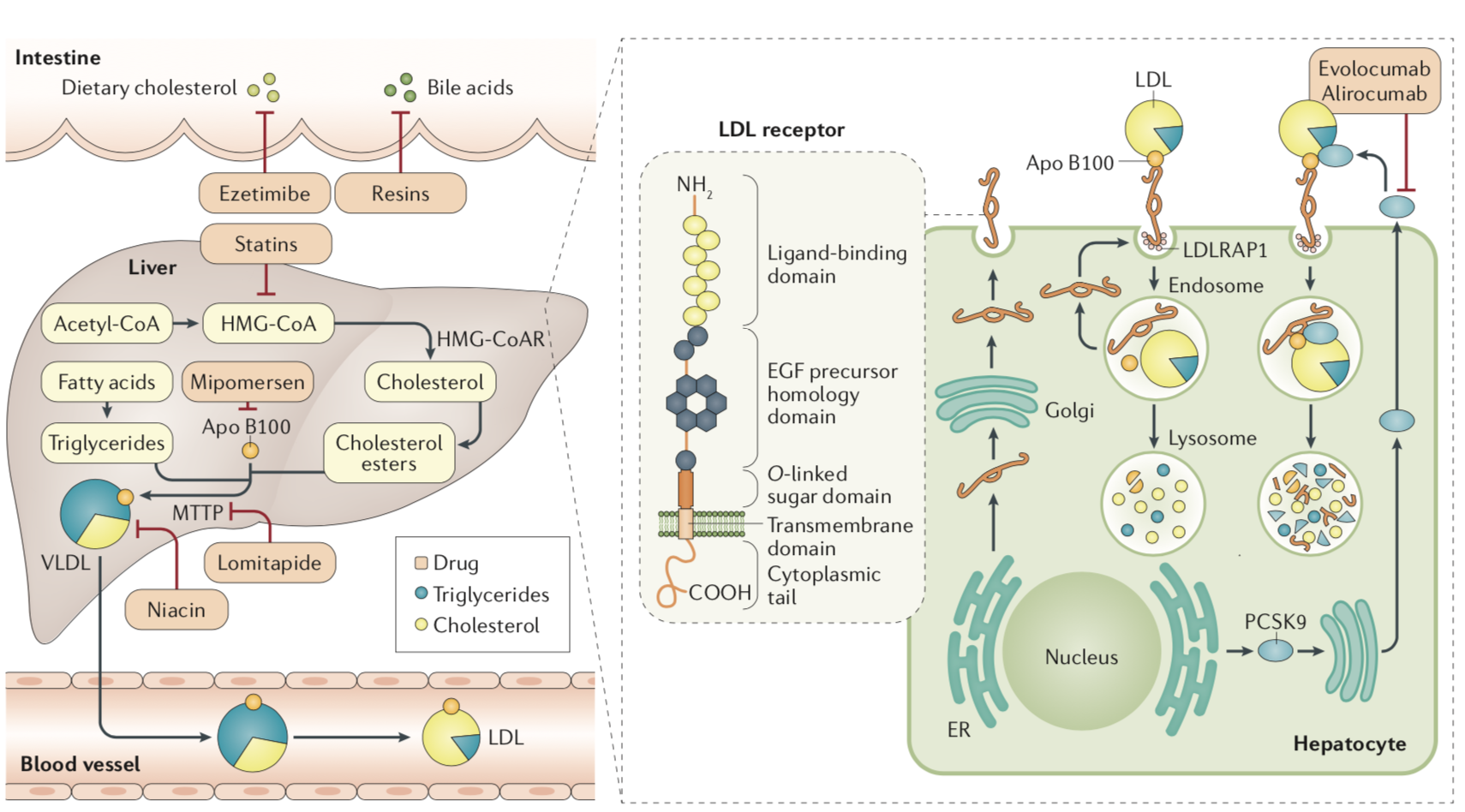 TTT auto-injectable
/15 jours
Diminution LDLc de 60%
Jusqu’à -73% avec statines
Nécessite la présence de LDL-R
Diminution TG 26%
Majore HDLc 9%
[Speaker Notes: Nécessite la présence de LDL-R donc pas efficace chez les FH homozygote avec mutation du LDL-R. En revanche, efficace chez toutes les autres FH]
AntiPCSK9 : Les nouveaux venus
Etude FOURIER
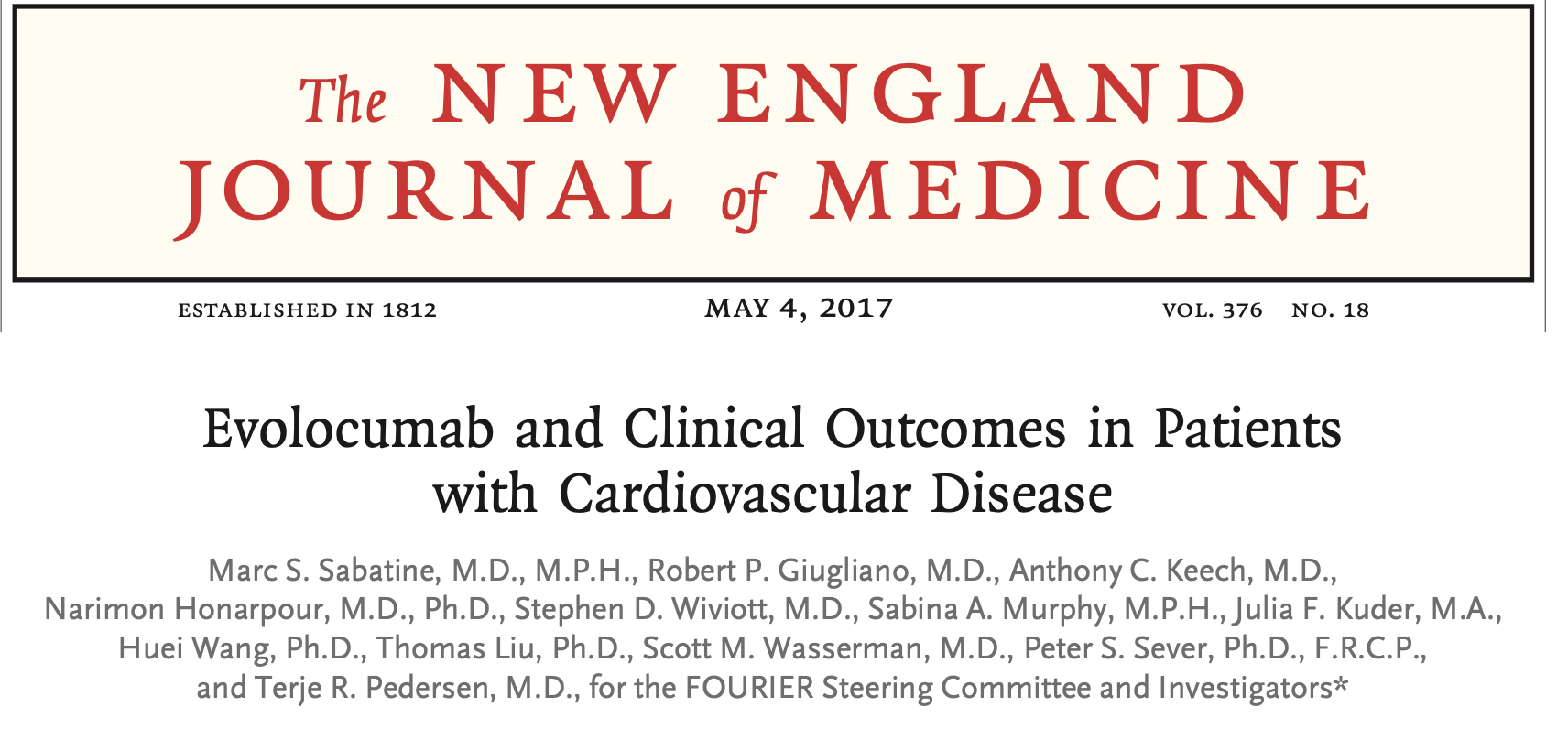 27564 patients avec MCV avérée
LDLc >0,7 g/L sous statines
Evolocumab vs placebo
CJP : 
Mortalité CV
IDMAVCRevasc coronaireAngor instable
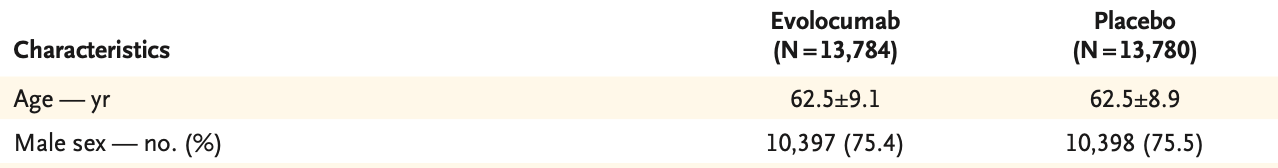 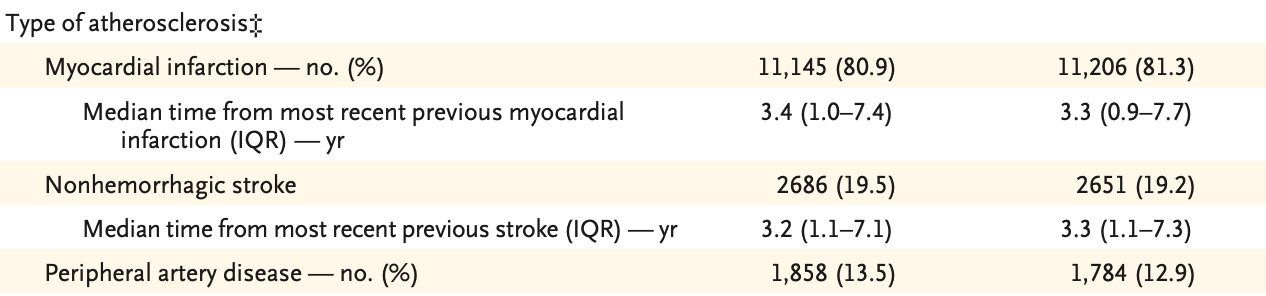 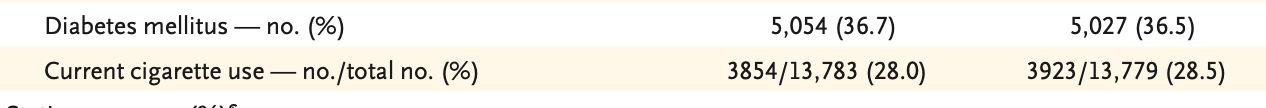 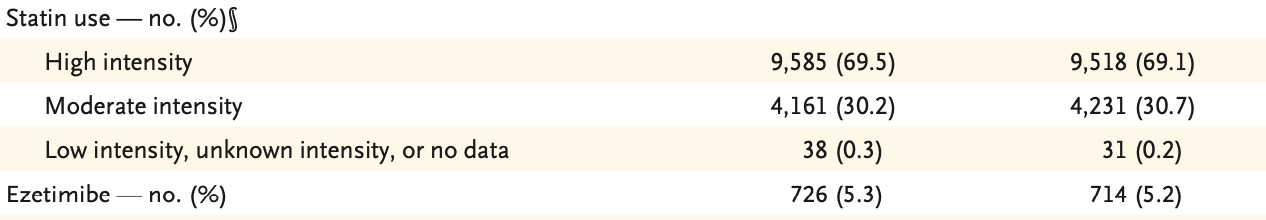 [Speaker Notes: Pas ezetimibe
Plutôt des hommes, age moyen 62 ans
Arthérosclérose principalement IDM 80% avec un temps médian de 3 ans mais il y avait ¼ de la population qui était >7 ans de son IDM
36% de diabétique
28% de fumeurs
Seulement 
Seulement 5% sous ezetimibe]
AntiPCSK9 : Les nouveaux venus
Etude FOURIER
LDLc 0,9 g/L  0,3 g/L sous evolocumab     
 -59%
Suivi médian 2,2 ans
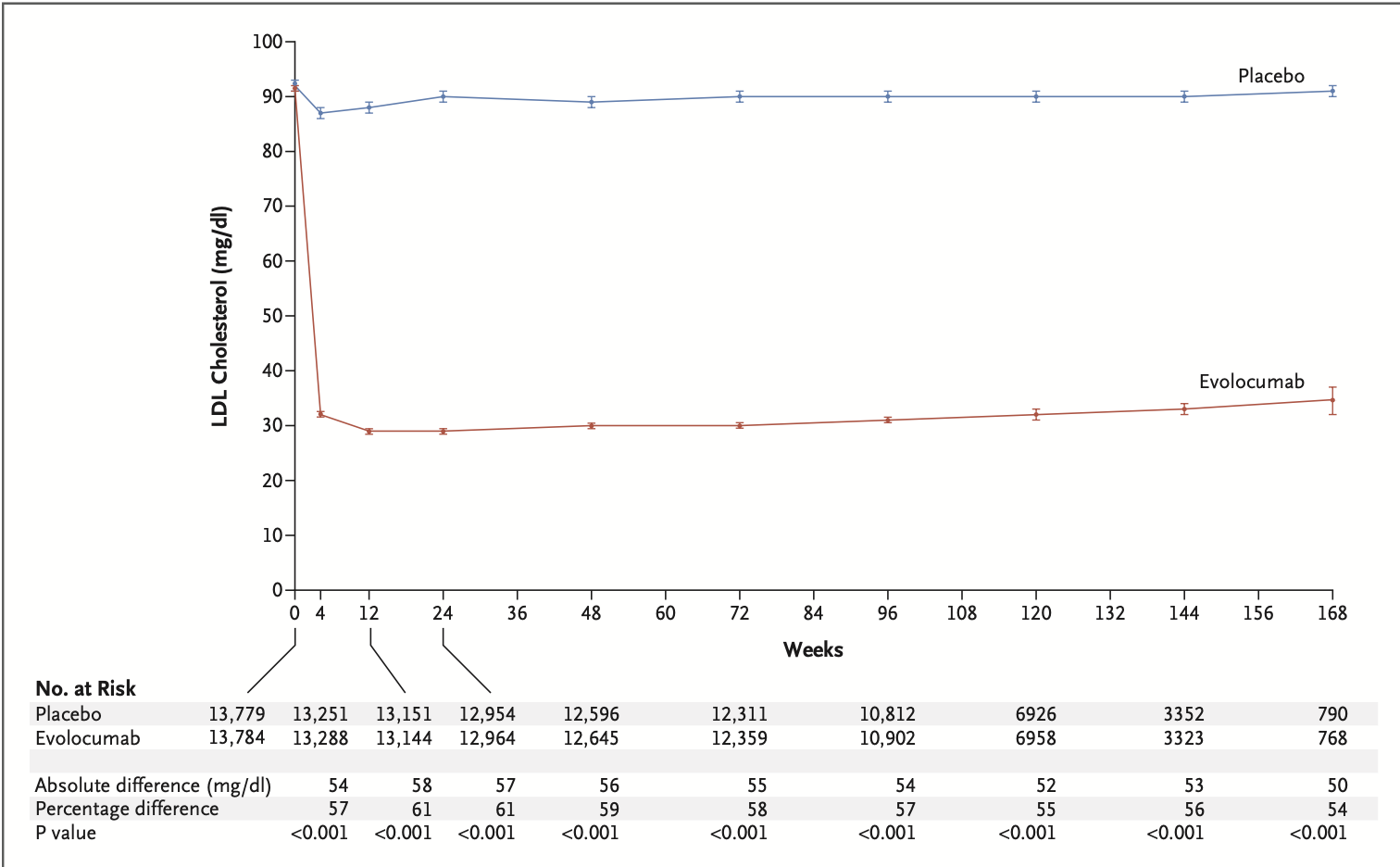 [Speaker Notes: Pas ezetimibe]
AntiPCSK9 : Les nouveaux venus
Etude FOURIER
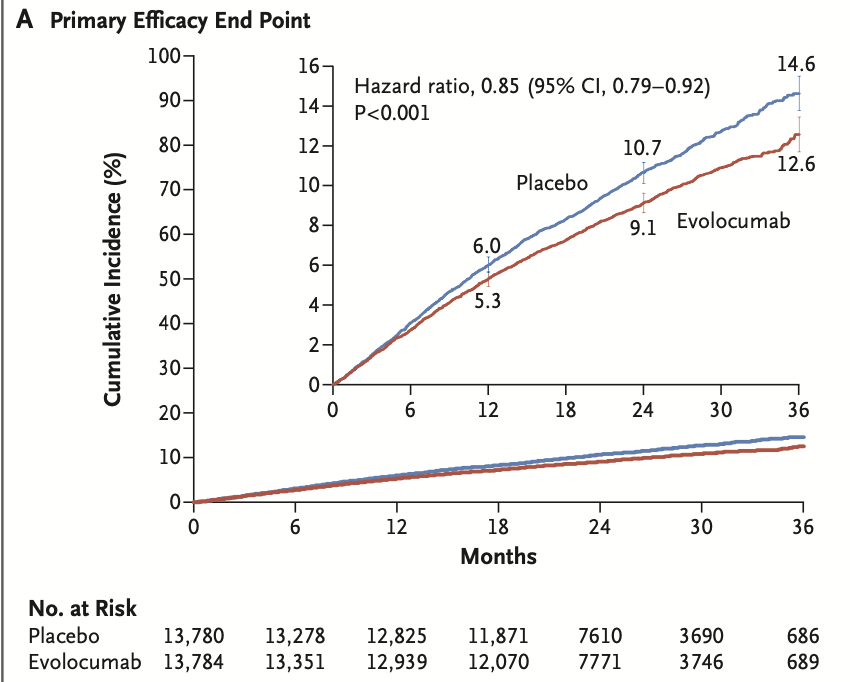 CJP  
-15% sous evolocumab
NNT 74 pdt 2 ans

Effet apparait après la première année
[Speaker Notes: Pas ezetimibe]
AntiPCSK9 : Les nouveaux venus
Etude FOURIER
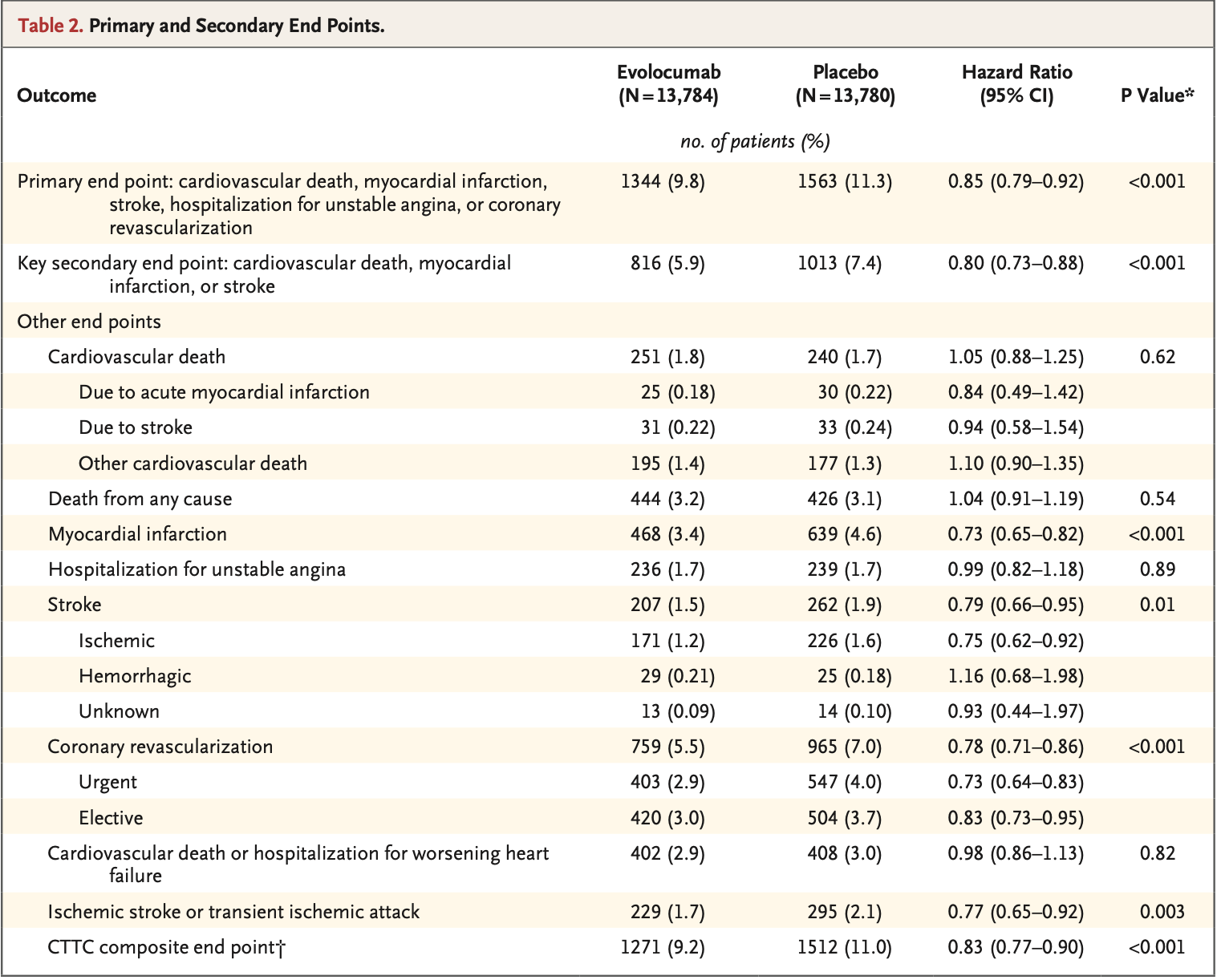 Sous evolocumab : 
- 27% IDM
- 22% revasc coronaire
- 21% AVC

Pas de baisse mortalité
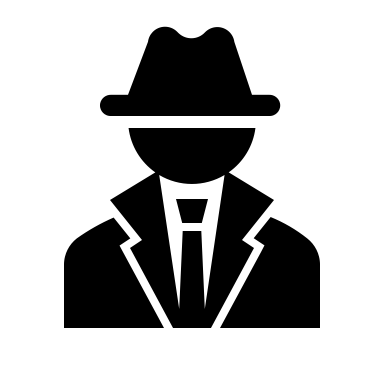 [Speaker Notes: On ne prouve plus de baisse de mortalité y compris CV. Les auteurs suggèrent que par rapport aux essais princeps type 4S, tout a évolué, de l’environnement pharmacologique (antiP2Y12, IEC, BB), aux dispositifs implantables (DAI), aux techniques de revascularisation… Il faut aussi noter un suivi moins long que dans les autres études de lipid lowering]
AntiPCSK9 : Les nouveaux venus
Etude FOURIER
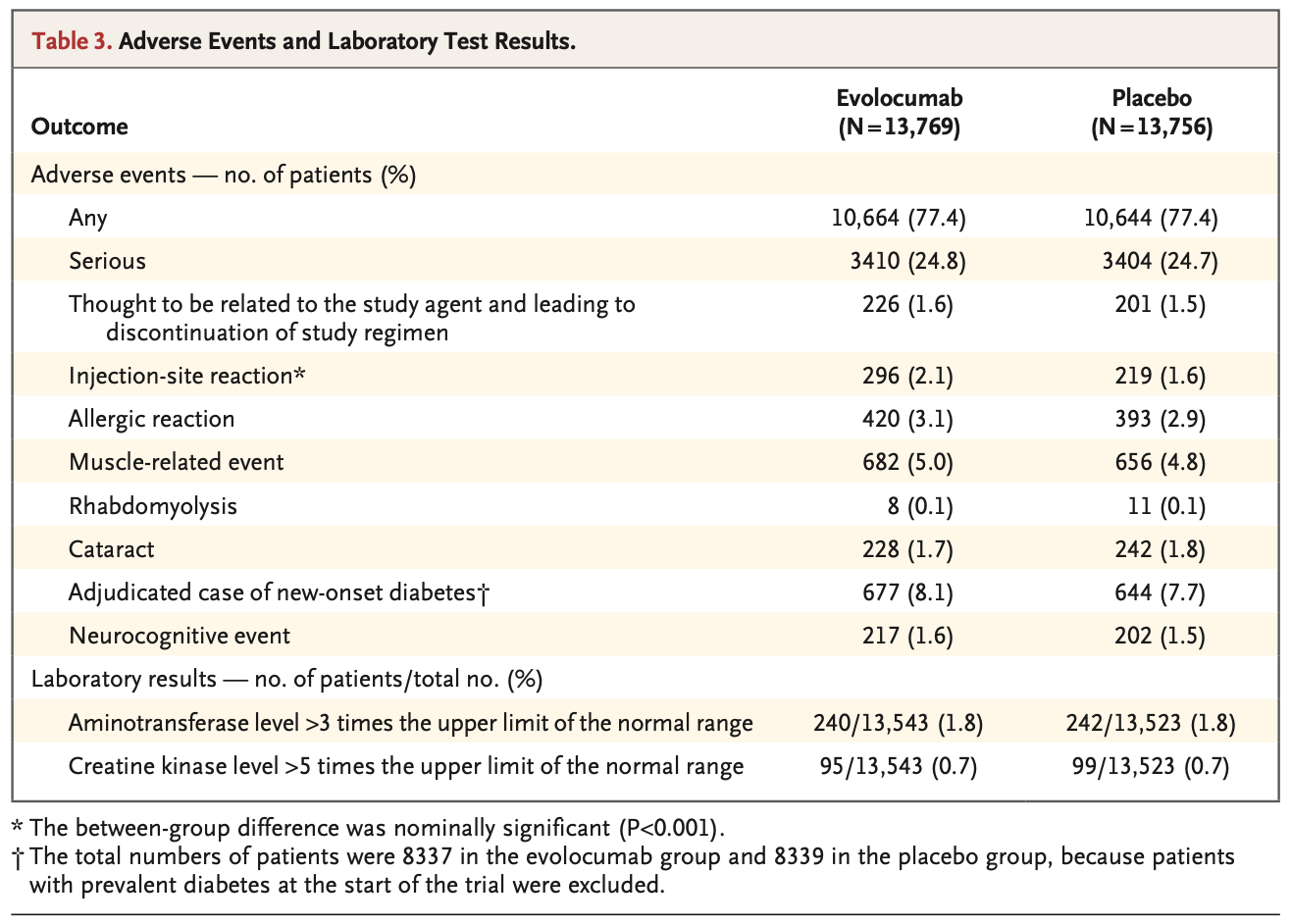 Sécurité : pas d’alerte

Réaction au site d’injection
Pas plus d’arrêt vs placebo
[Speaker Notes: Rares réactions aux points d’injection, qui n’étaient pas différent entre les 2 groupes/n’ont pas fait stoppé plus le TTT]
AntiPCSK9 : Les nouveaux venus
Etude FOURIER : messages-clés
L’utilisation de l’evolocumab dans une population de prévention secondaire sous statines n’ayant pas atteint un LDL de 0,7 g/L permet une réduction du LDLc de l’ordre de 60%
Cela mène à une RRR de -15% des évènements CV (principalement via les IDM, revascularisation coronaire et AVC) avec néanmoins un NNT à 74 pendant 2 ans sur la population étudiée. La réduction des évènements continue jusqu’à LDL très bas (<0,2g/L) sans alerte de sécurité. 
Le NNT pourrait être abaissé en ciblant les populations les plus à risque : post IDM récent (<1an), diabétiques (1), PAD (2), pluri-tronculaires ou ayant présenté plusieurs IDM (3) 
Concernant la sécurité, pas d’alerte notamment sur les nouveaux cas de diabète, les AVC hémorragique, les dysfonction cognitives (4)
Concernant les limites : suivi pour le moment court pour mettre en évidence EI. Surtout, quasiment pas d’utilisation de l’ezetimibe.
(1) Sabatine MS, The Lancet Diabetes & Endocrinology. 2017 Dec;5(12):941–50
(2) Bonaca MP Circulation. 2018 Jan 23;137(4):338–50
(3) Sabatine MS. Circulation. 2018 Aug 21;138(8):756–66.
(4) Giugliano RP,  New England Journal of Medicine. 2017 Aug 17;377(7):633–43.
[Speaker Notes: Event neurocognitives mis en évidence dans d’autres études plus anciennes sur PCSK9, plutôt alirocumab d’ailleurs
Notamment question sur les Ac anti mab (cf bococizumab)]
AntiPCSK9 : Une alternative aux statines ?
Littérature relativement pauvre
RCT Alirocumab vs ezetimibe vs atorvastatine chez patients intolérants
En aveugle après exclusion des pts sensibles au nocebo
CJP = diminution du LDL ; CJS = survenue de douleur musculaire
 Alirocumab (-55%) > ezetimibe (-20%) ; douleur : Alirocumab < statines
ODYSSEY ALTERNATIVE
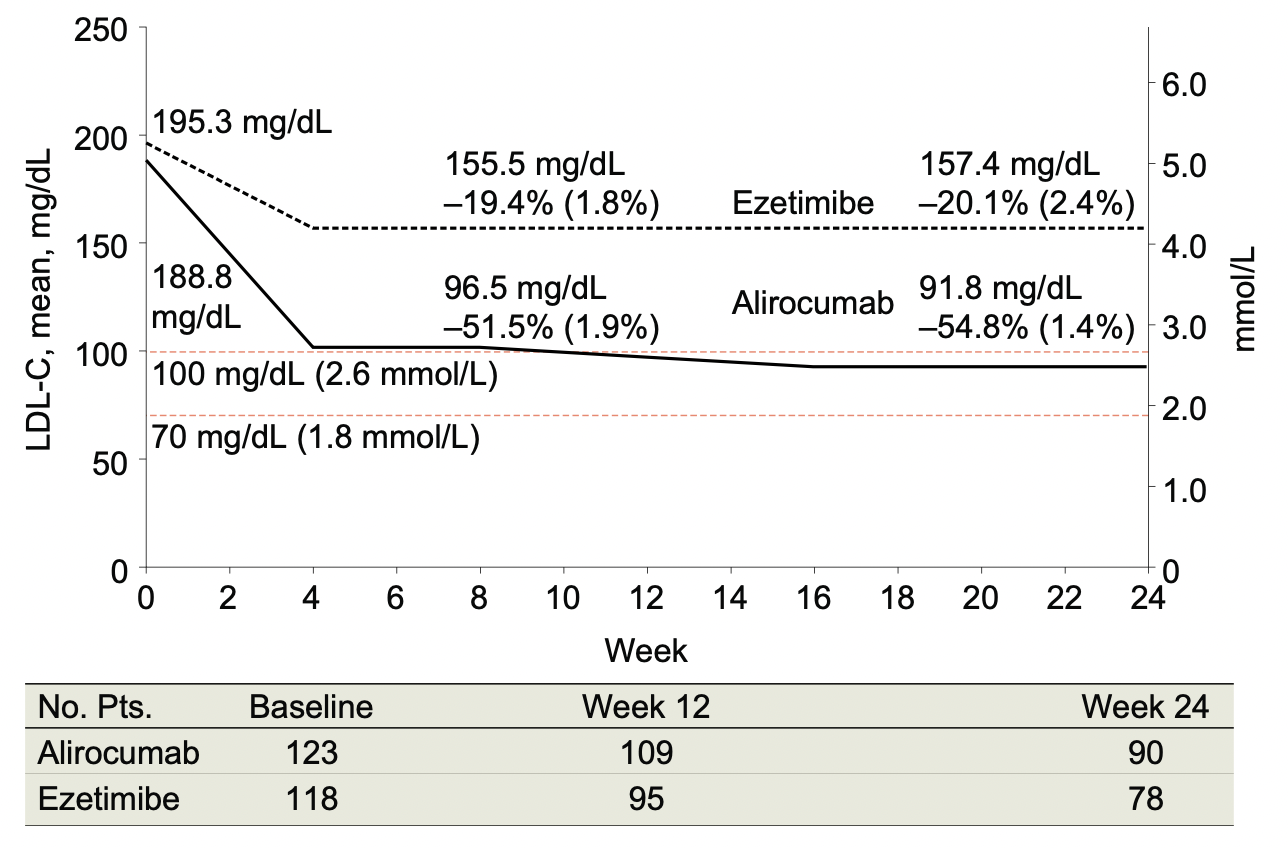 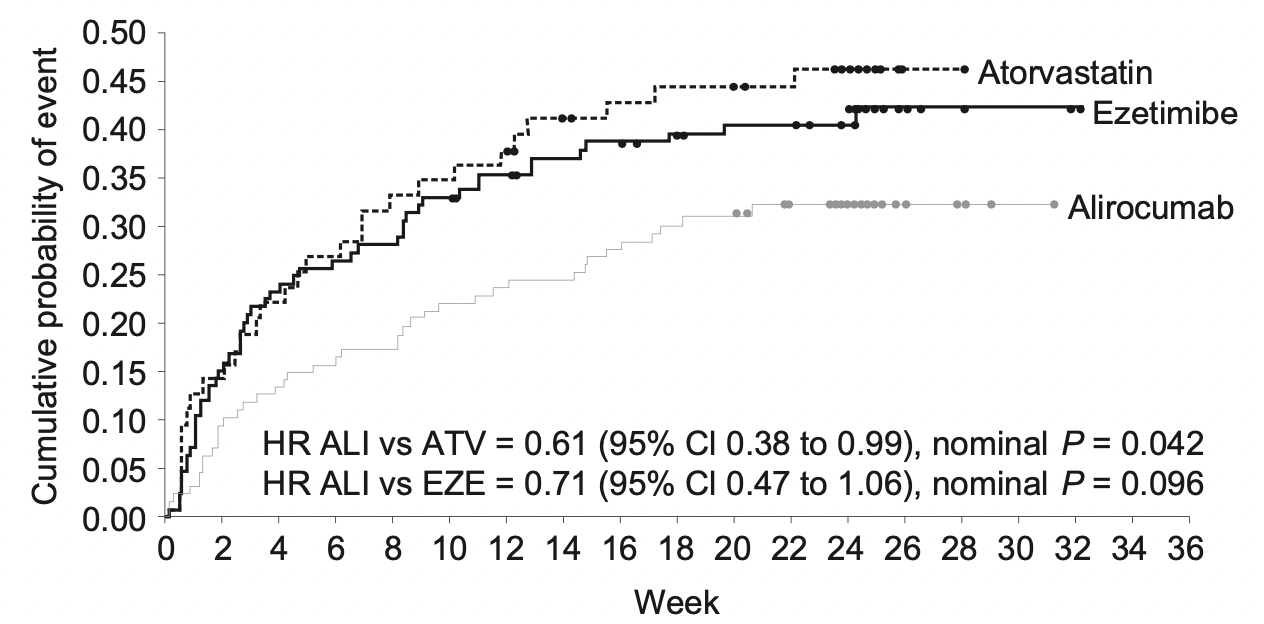 Moriarty PM, Journal of Clinical Lipidology. 2015 Nov;9(6):758–69
AntiPCSK9 : Modalités de prescription
Prescription soumise à demande d’accord préalable
Cardiologue, Endocrinologue, Internistes, Médecin vasculaire
Indication remboursée : 
	ATCD IDM, AOMI symptomatique ou AVC
	LDL >0,7 g/L
	Malgré statines et ezetimibe
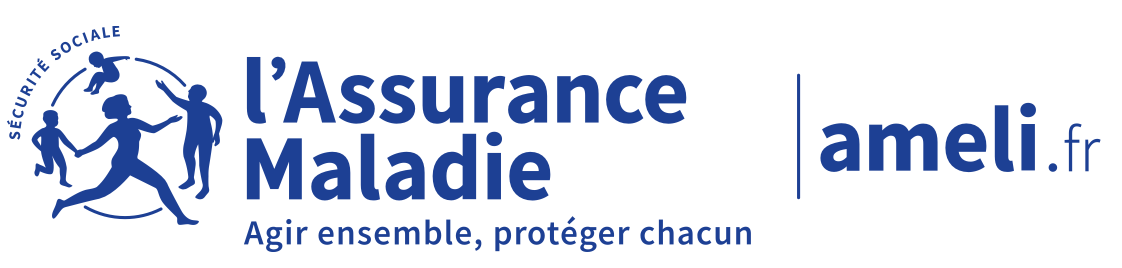 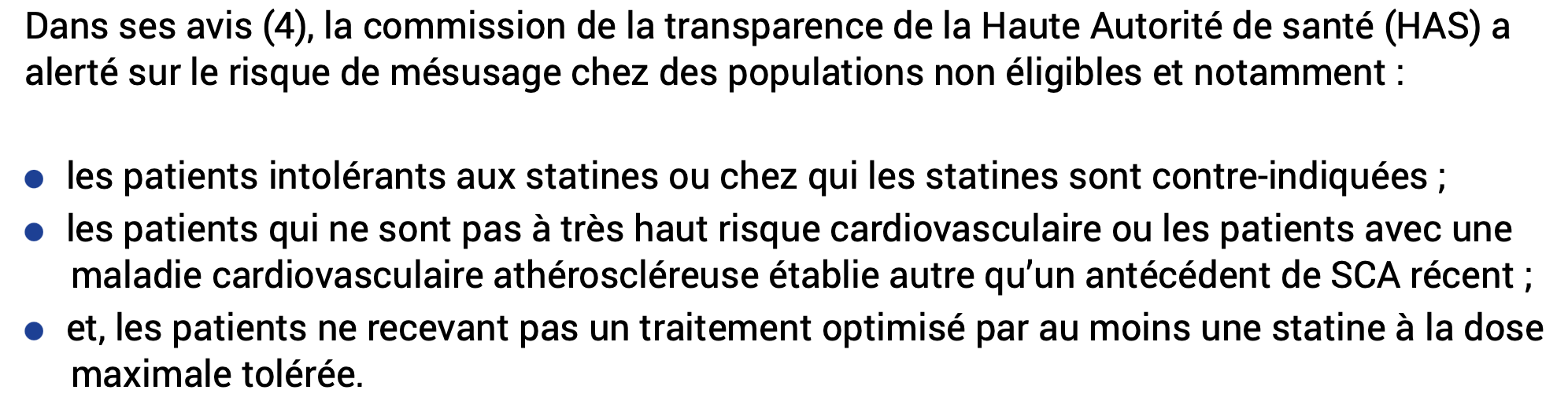 [Speaker Notes: Neurcognitive AE : confusion, amnésie, perte de mémoire]
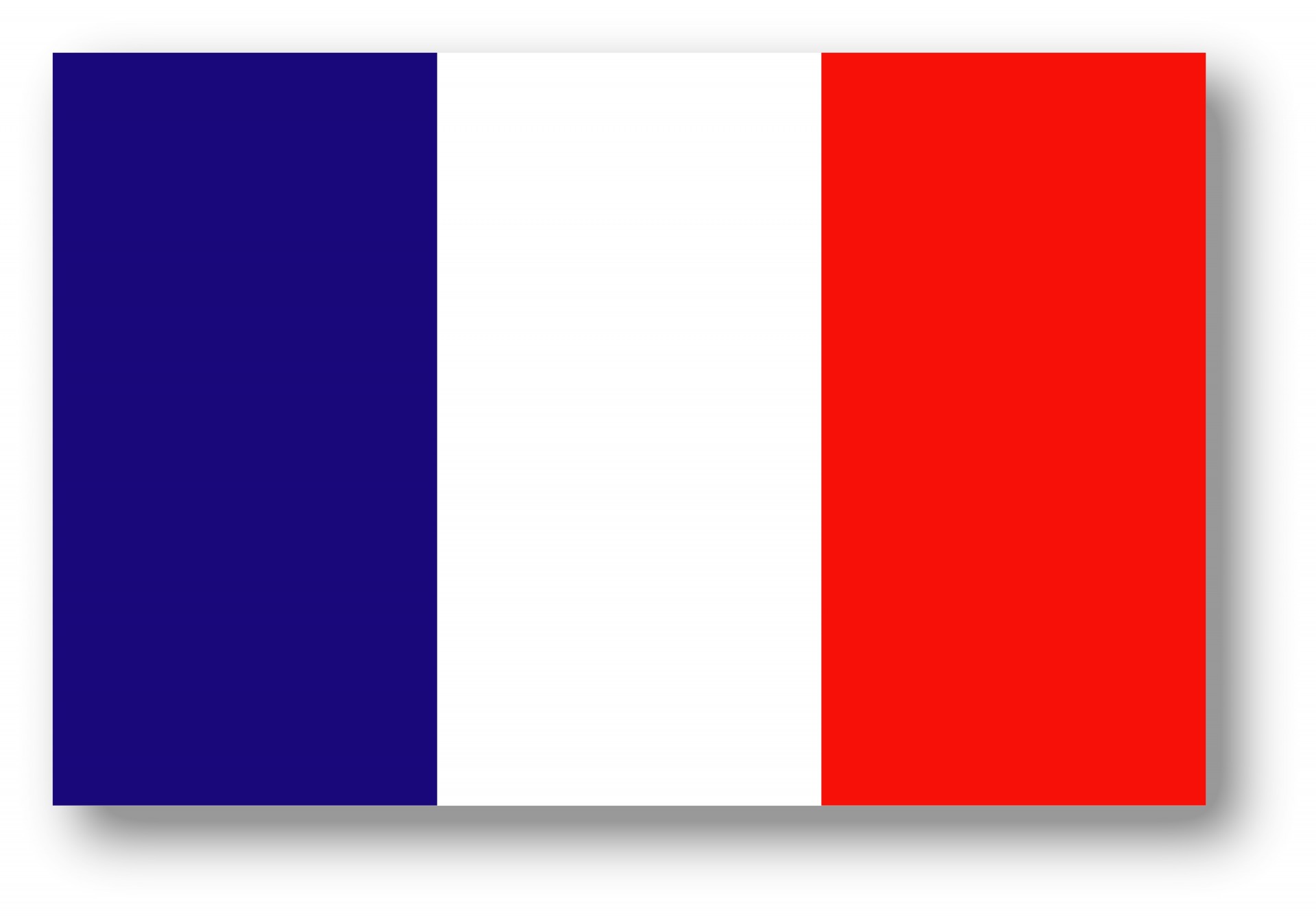 AntiPCSK9 : Modalités de prescription
En pratique Médecin hospitalier
DAP=3 feuillets (2 pour la SS, 1 pour le patient)
Cocher les bonnes cases (hypercholesterolémie primaire, statines, ezetimibe…)
Pas de réponse au-delà de 2-3 semaines de la part de la S.Sociale = accepté
Patient se présente avec son feuillet à la pharmacie

En pratique Médecin libéral 
AMELIPRO

EVOLOCUMAB 140 mg 1 injection/15 jours
ALIROCUMAB (1ère année post IDM, intolérance statines) 75 mg/15 j
								jusqu’à 300 mg /mois
alterner bras droit/gauche et cuisse droit/gauche
Ordonnance associée : poursuite statines/ezetimibe, compresses stériles, chlorexidine alcoolique 2% 1 flacon
[Speaker Notes: Neurcognitive AE : confusion, amnésie, perte de mémoire]
Conclusion
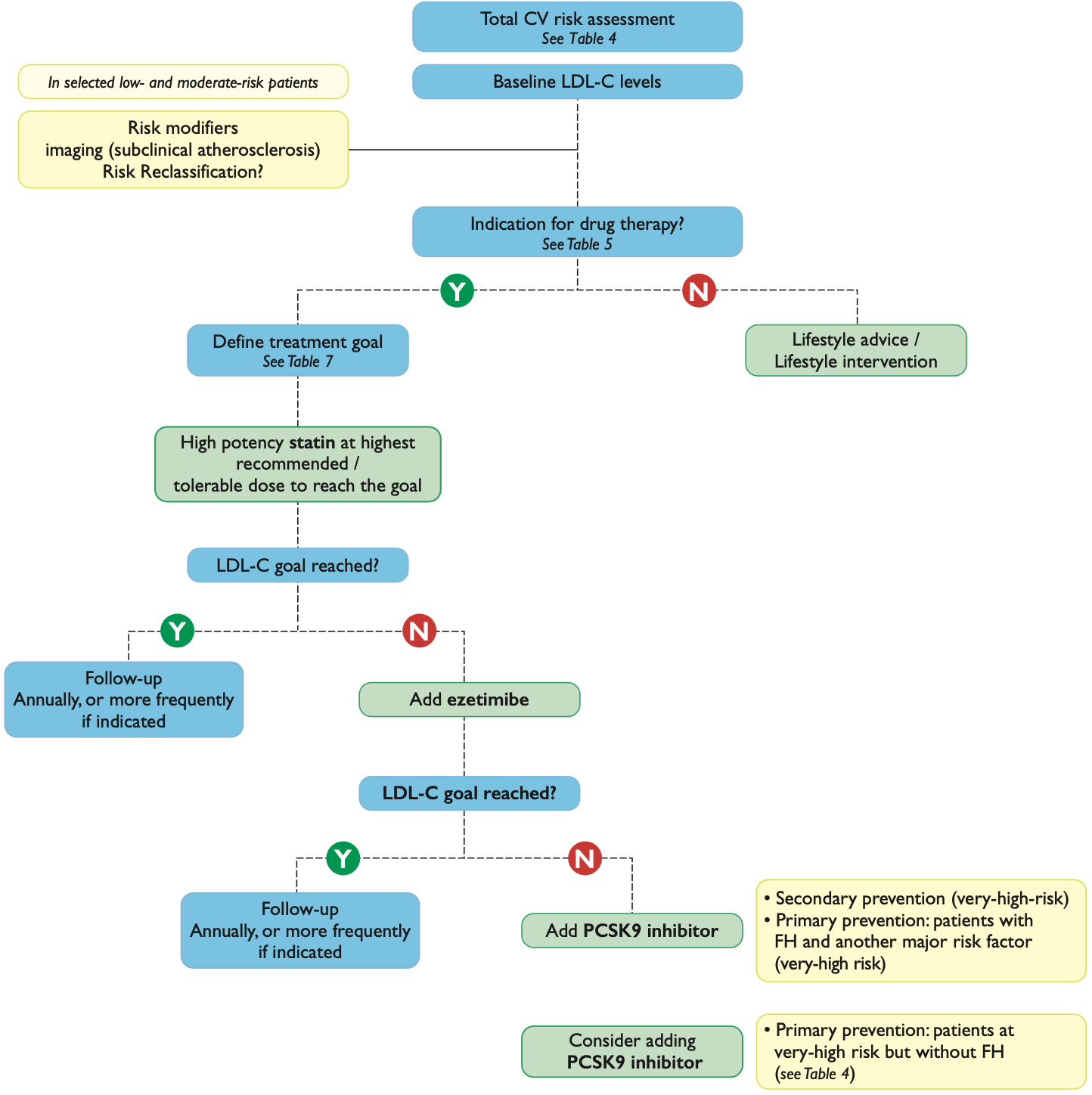 Définir niveau de risque
Très haut risque 
prévention 2ndr, DT2 avec atteinte organe, IRC <30 ou protéinurie 
Définir objectif de LDL 
	1 g/L - 0,7 g/L -0,55 g/L
Statines, puis ezetimibe (association fixe++)
AntiPCSK9 conditions particulières
Réévaluer efficacité et tolérance